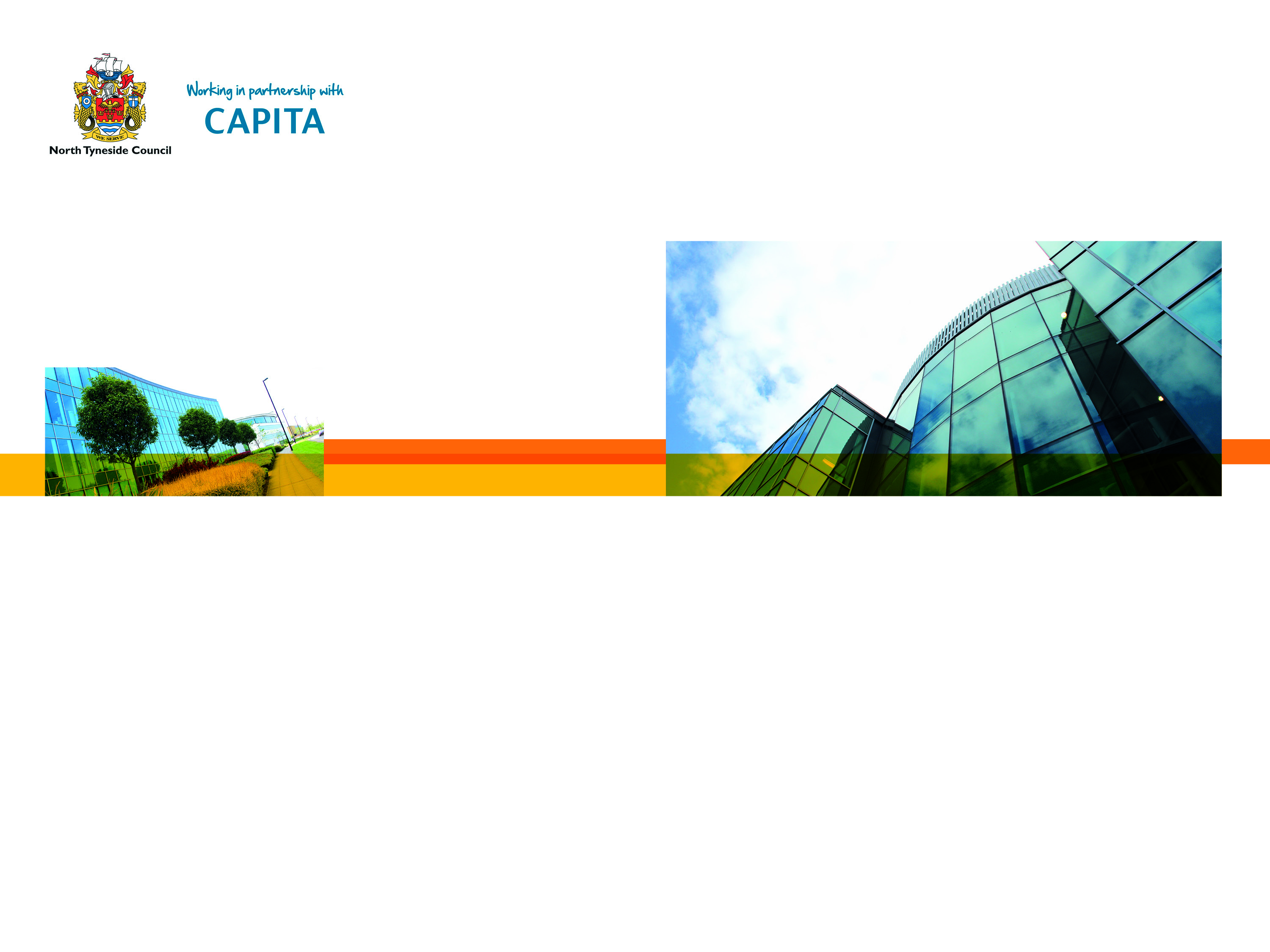 Cycling and Public Rights of Way Kevin RidpathGraeme Clark
1
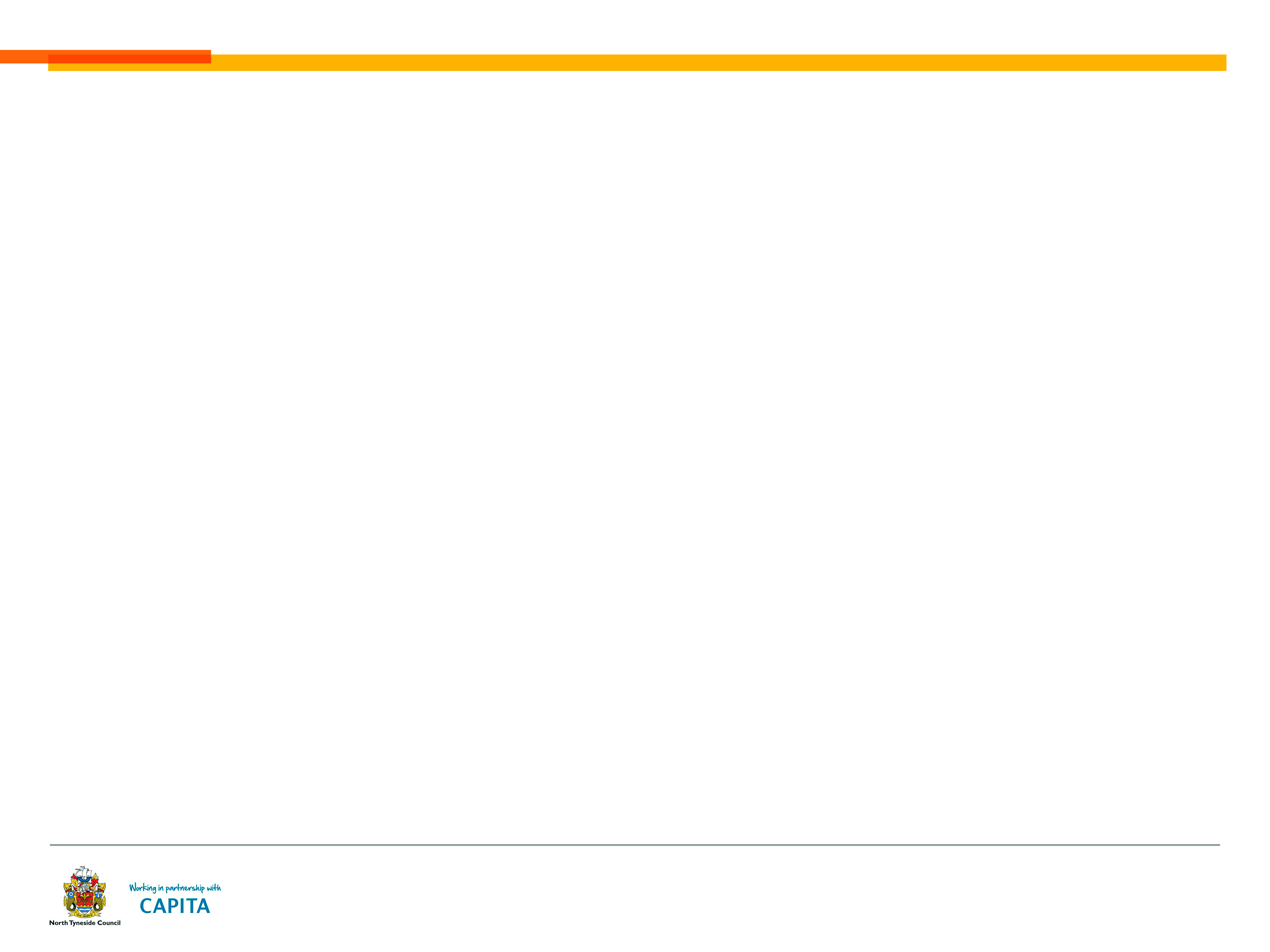 Introduction

The presentation will firstly cover cycling in the borough, including the Cycling Strategy, and then Public Rights of Way. 

It will provide relevant background information for Members. 

It will then cover related actions in the Service Plan for 2014/15. 

Finally it will suggest some points which Members may wish to consider.
2
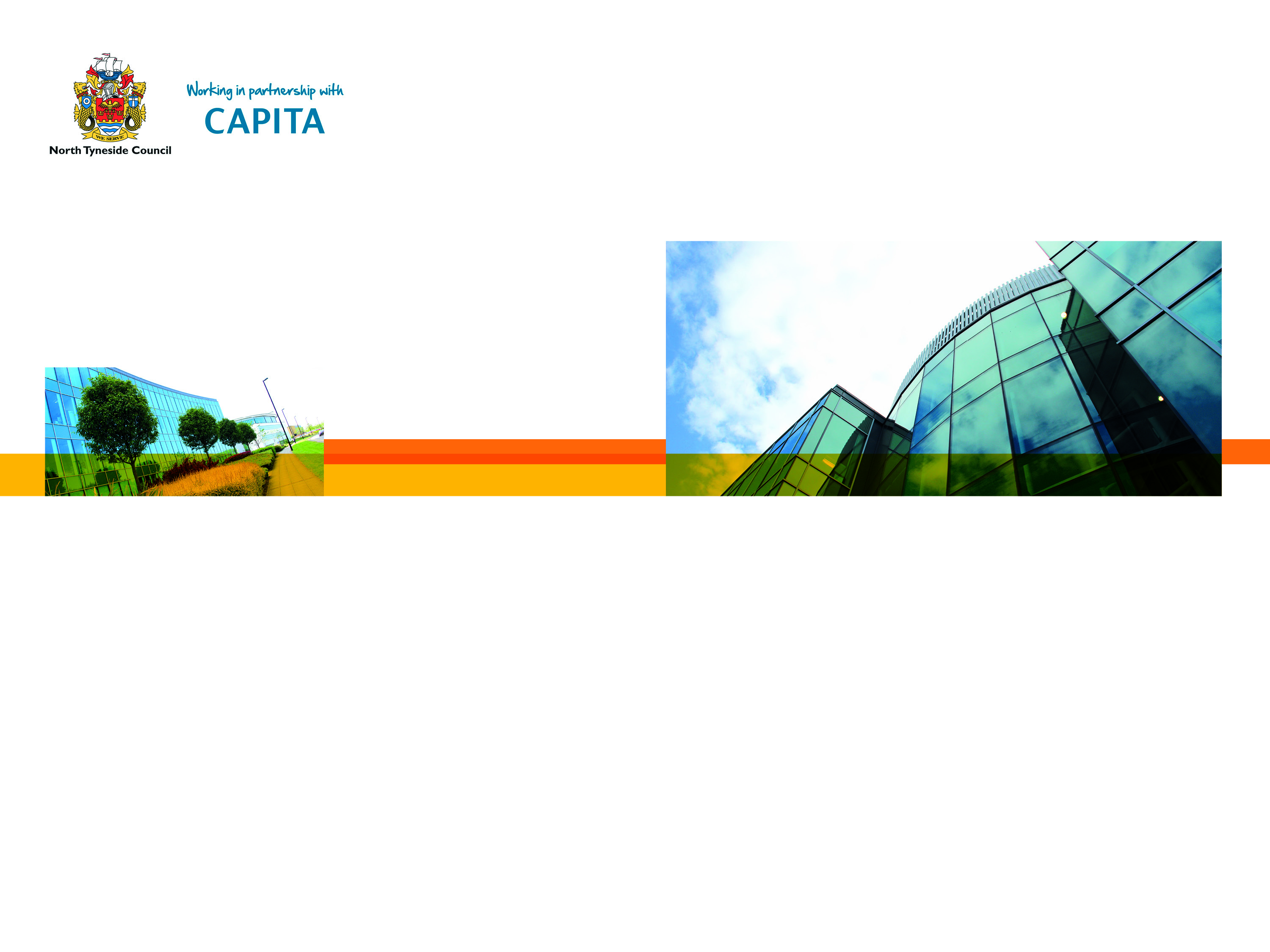 Cycling and theNorth Tyneside Cycling Strategy
3
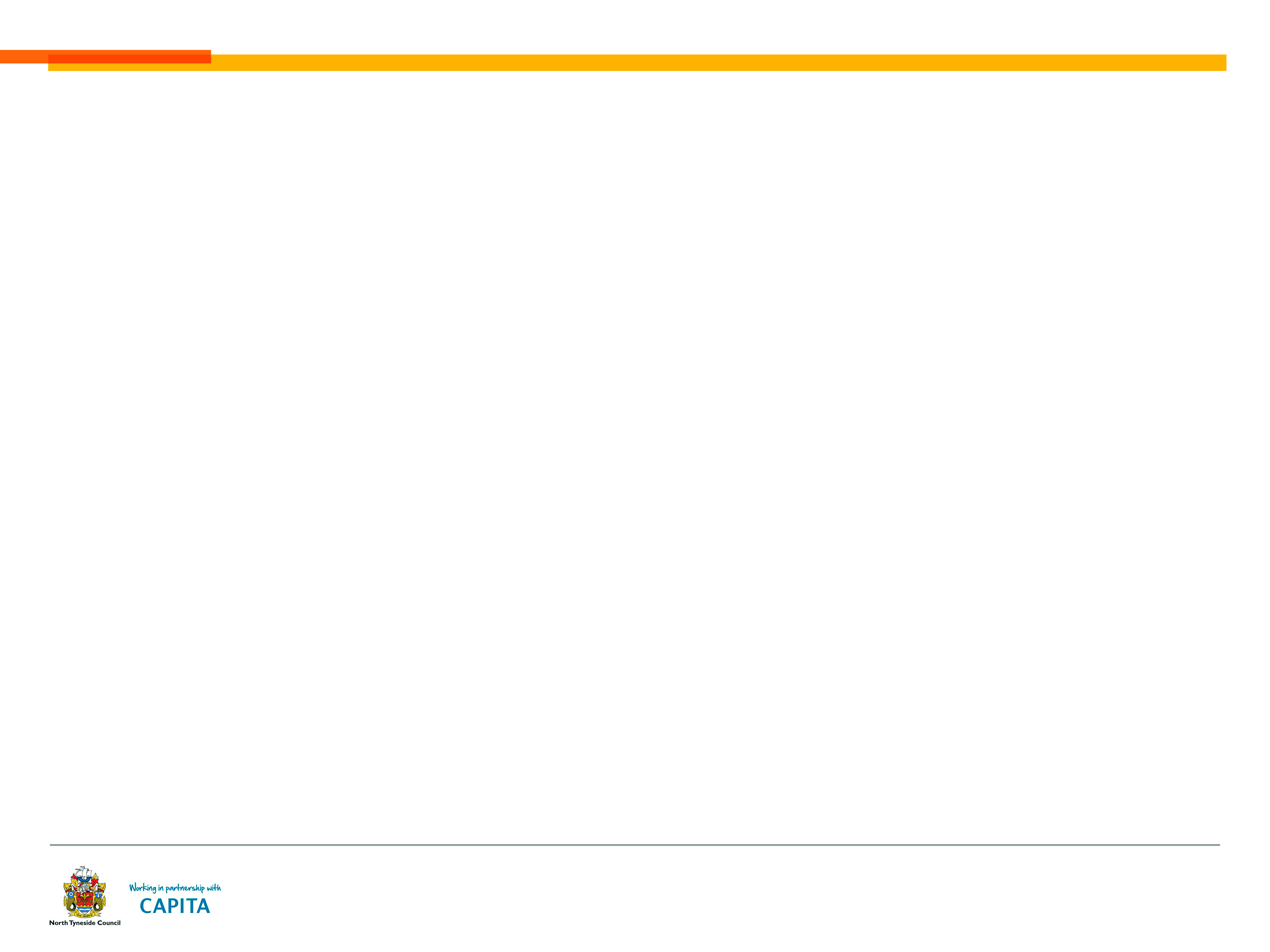 Cycling (Background)
In 2004, an independent audit commissioned by central government was carried out by the English Regions Cycle Development Team (ERCDT).  

The audit was critical of several aspects of North Tyneside’s provision. The main recommendations were:
To make cycling integral to scheme design
To develop links to the international ferry terminal to directly support the National Cycle Network
To deliver the National Standard Bikeability cycle training
To develop Safer Routes to Schools
To develop and improve routes to key employment sites
4
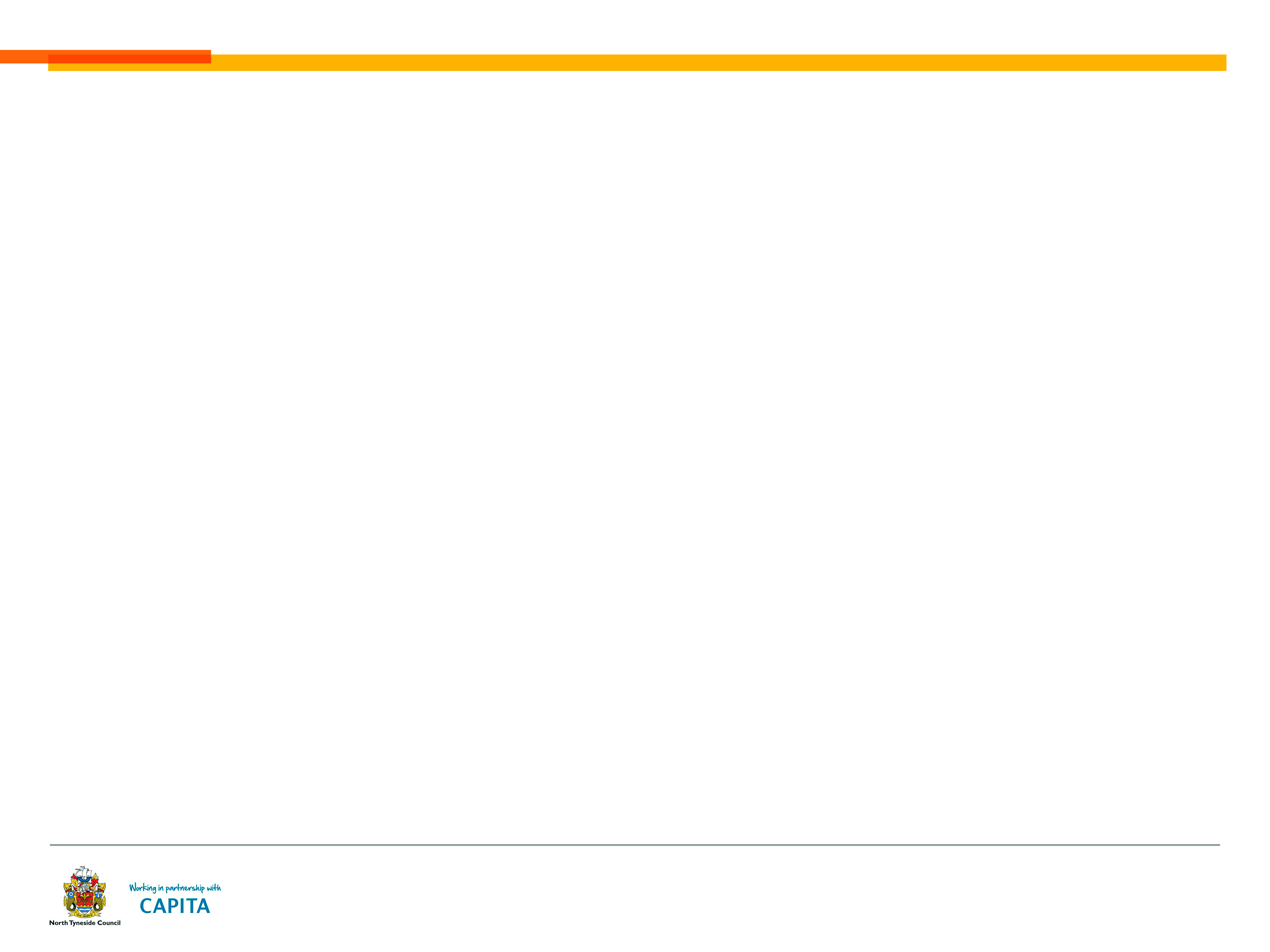 Waggonways Project
The historic 19th century Waggonways network was once used to haul coal to ships on the River Tyne.

In 2000 North Tyneside Council successfully bid for over £2m worth of funding to transform more than 30 miles of routes as part of the Government's Liveability Fund. 

The Network was further supported by a dedicated maintenance team working in unison with stakeholders and Northumbria Police.

The Waggonways today play a key role in hosting sections of 3 National Cycle Network routes.
5
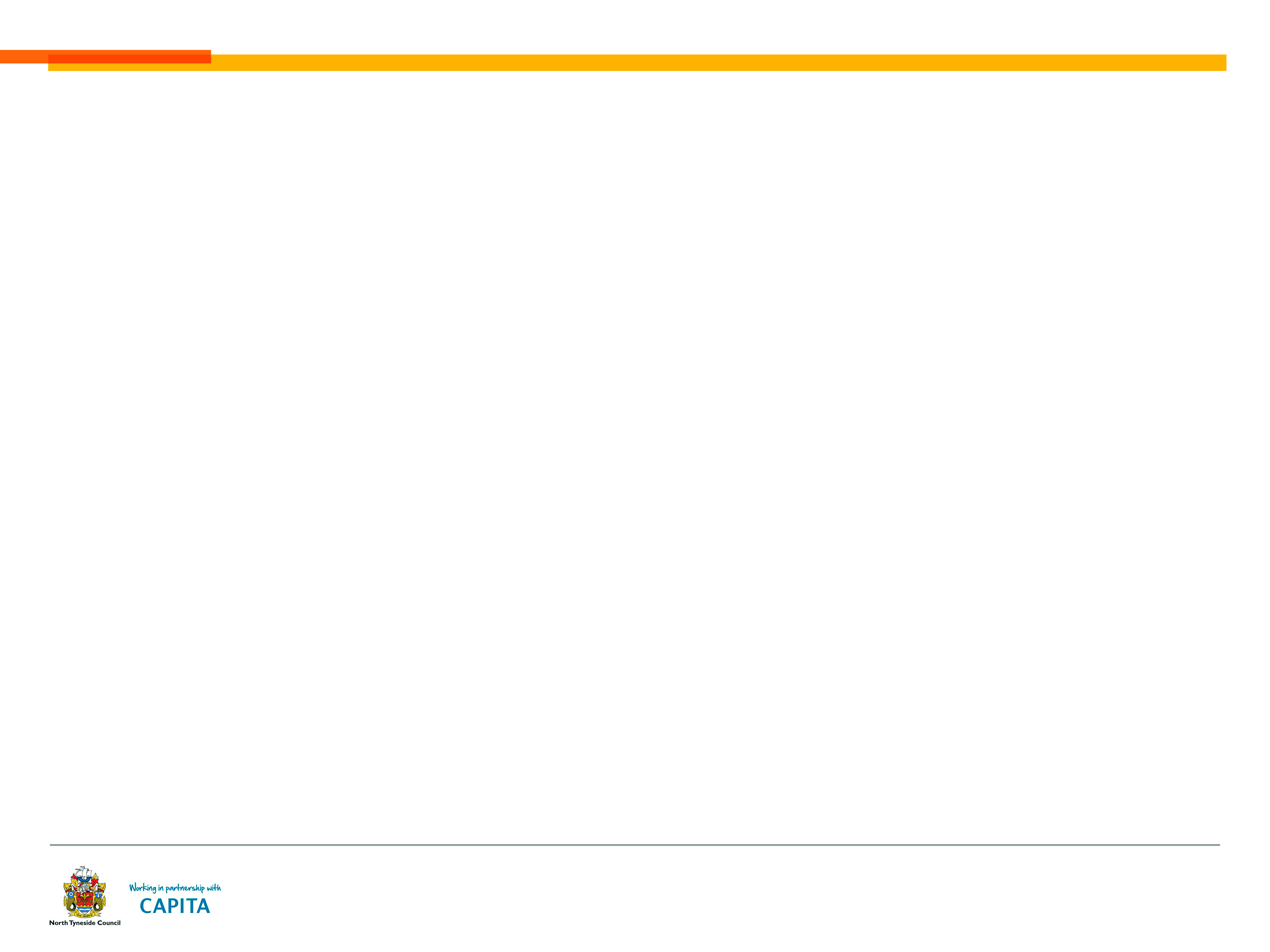 National Cycle Network routes in North Tyneside
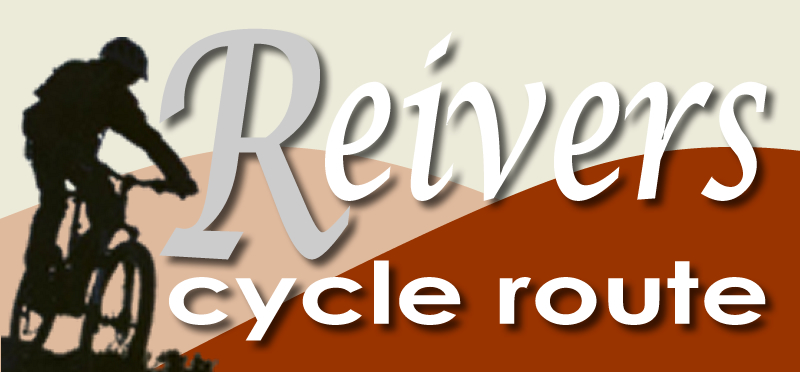 Reivers Cycle Route (NCN 10)
North Shields Fish Quay – Cobalt –
Weetslade Country Park (to Whitehaven)

Hadrian’s Cycleway (NCN 72)
Shields Ferry – Redburn Dene –
Wallsend (to Ravenglass)

Coast and Castles (NCN 1)
Shields Ferry – Tynemouth – Whitley Bay
(international North Sea Cycle Route)

Aim to secure National Cycle Network
status for the Coast Road Cycleway
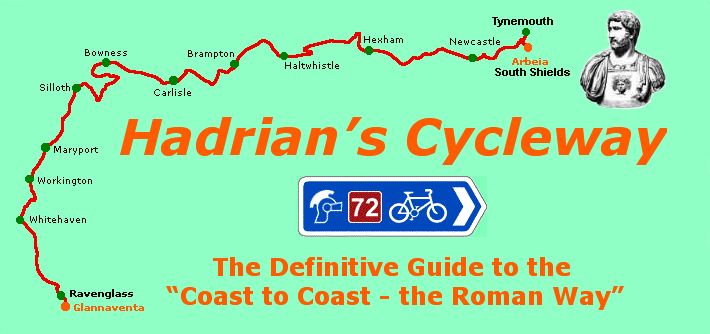 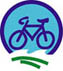 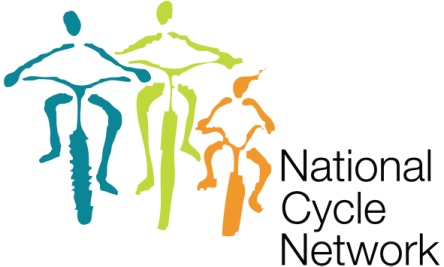 6
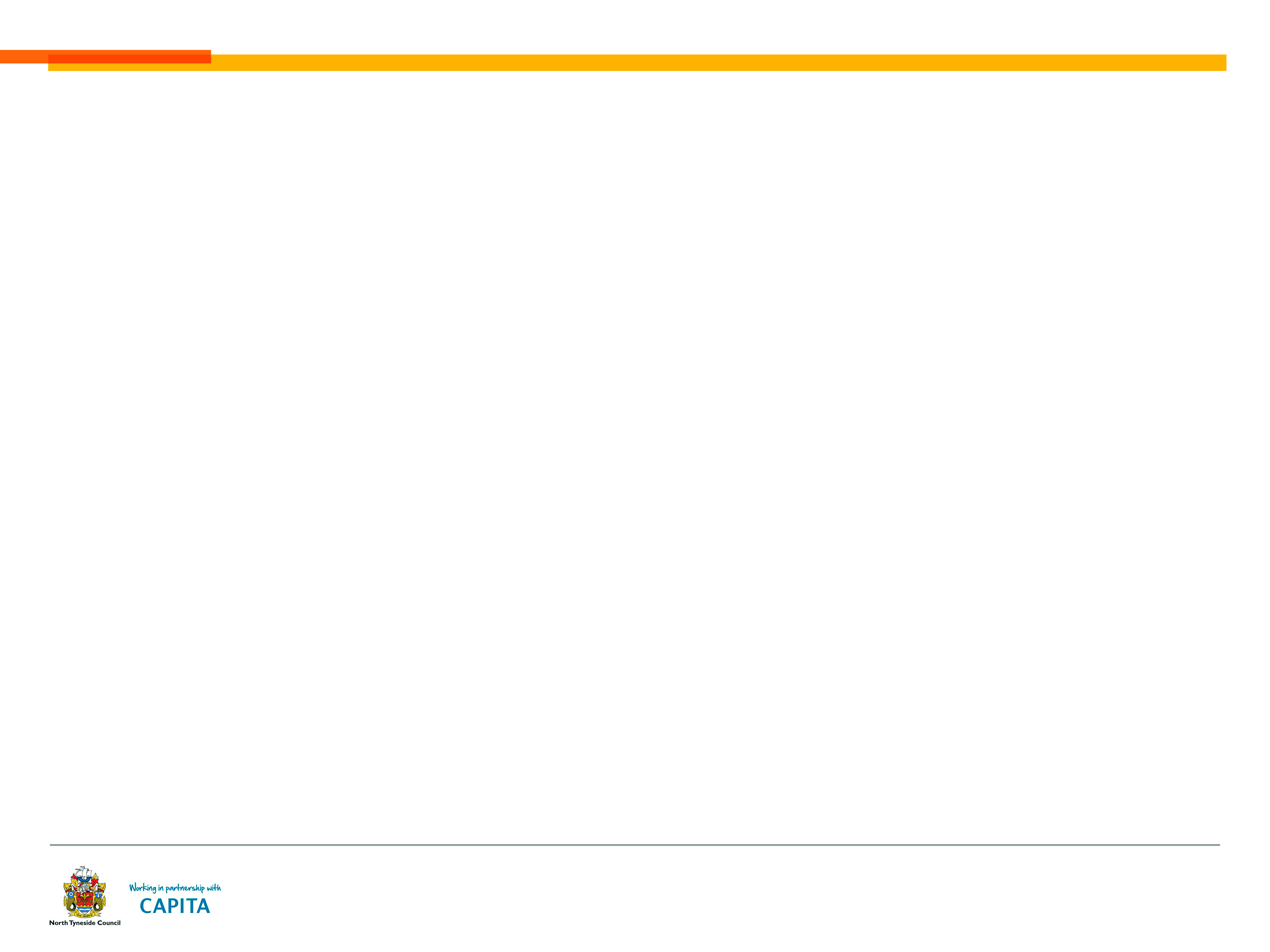 Connecting the Network
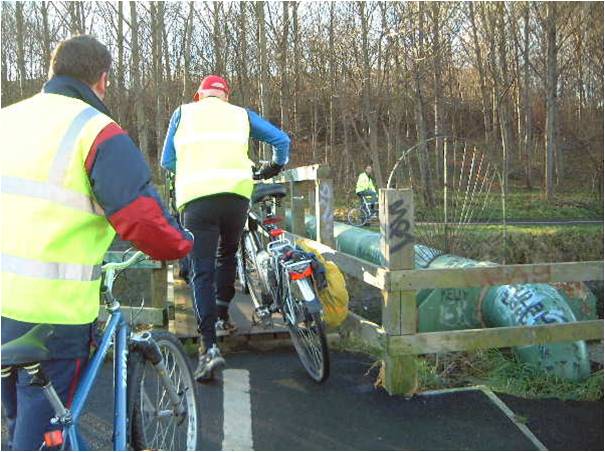 The old  Willington Gut Bridge on Hadrian’s Cycle Way (Inaccessible)
7
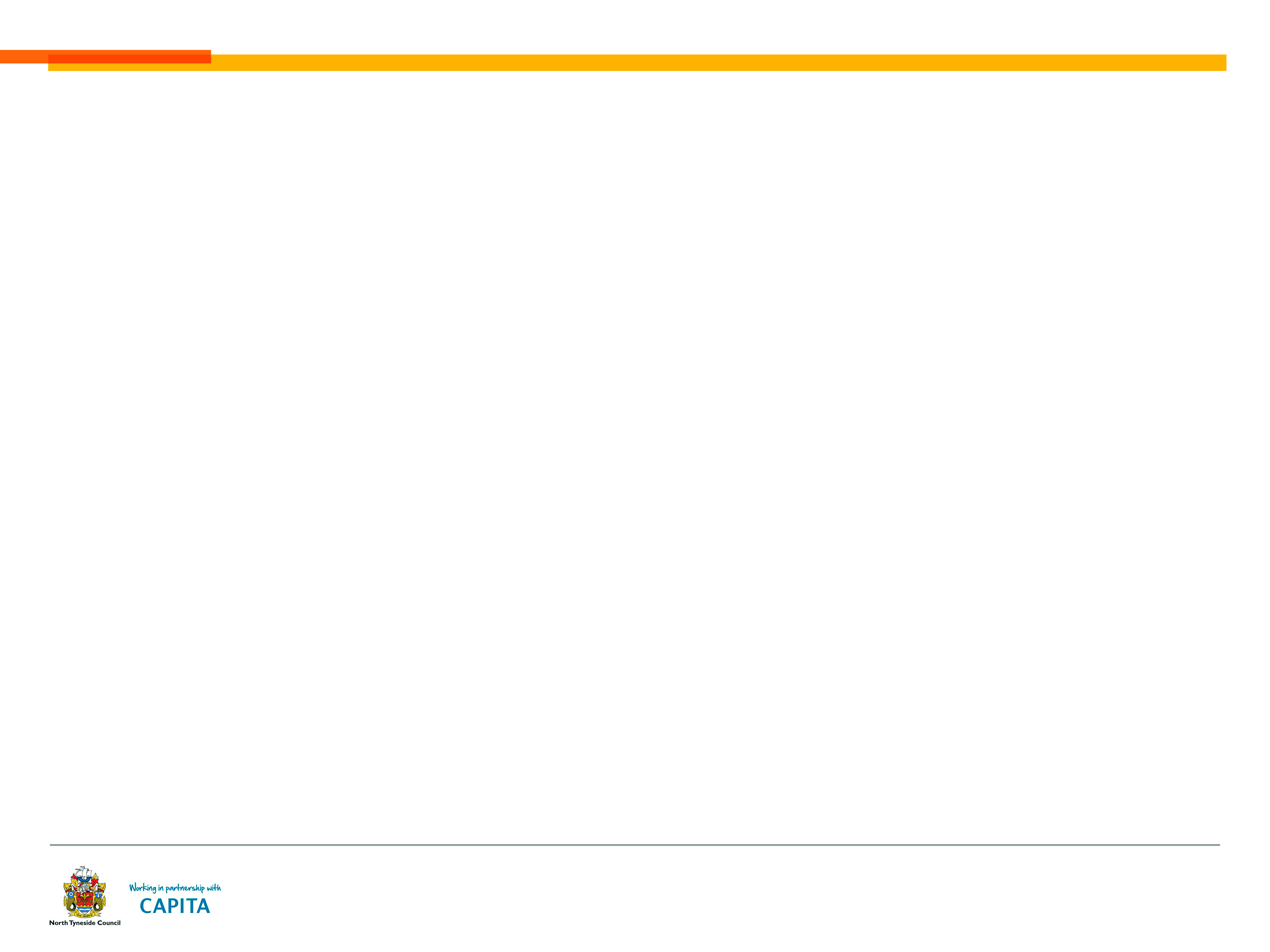 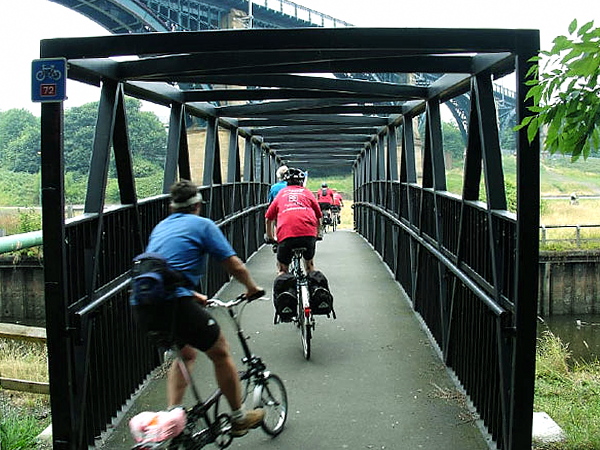 Replacement bridge recycled from Kings Cross
8
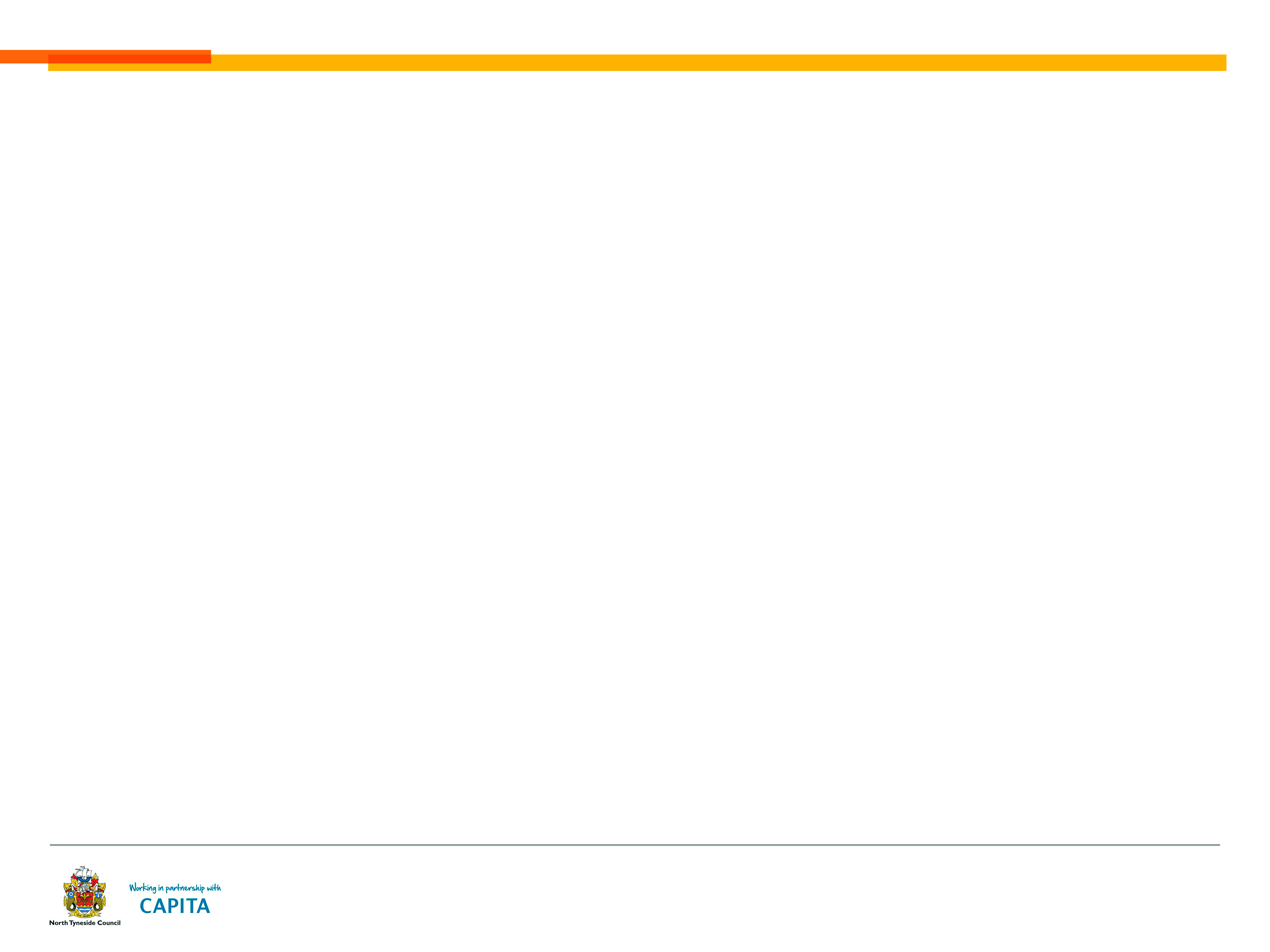 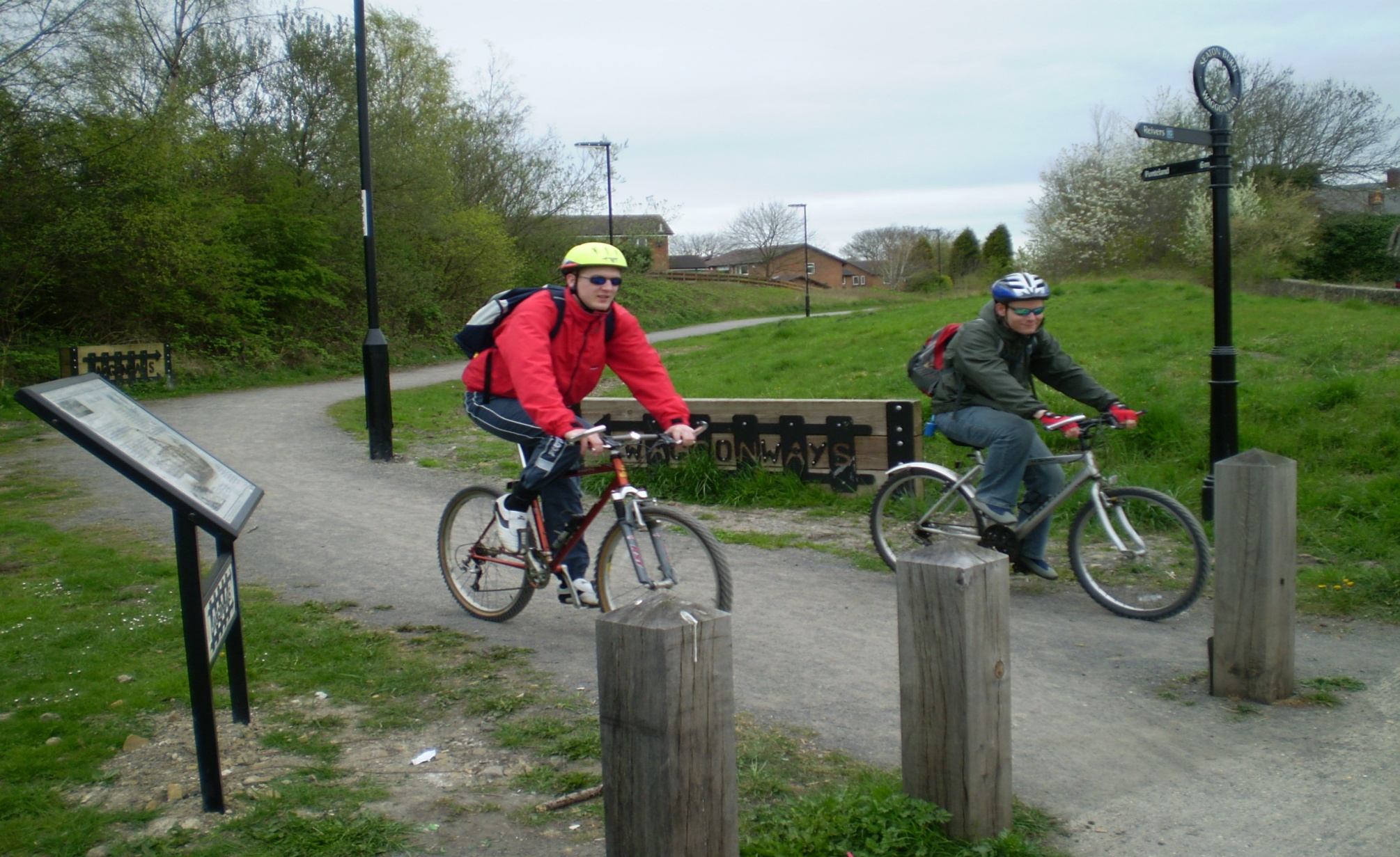 Waggonways Routes: Reivers Cycle Way Seaton Burn
9
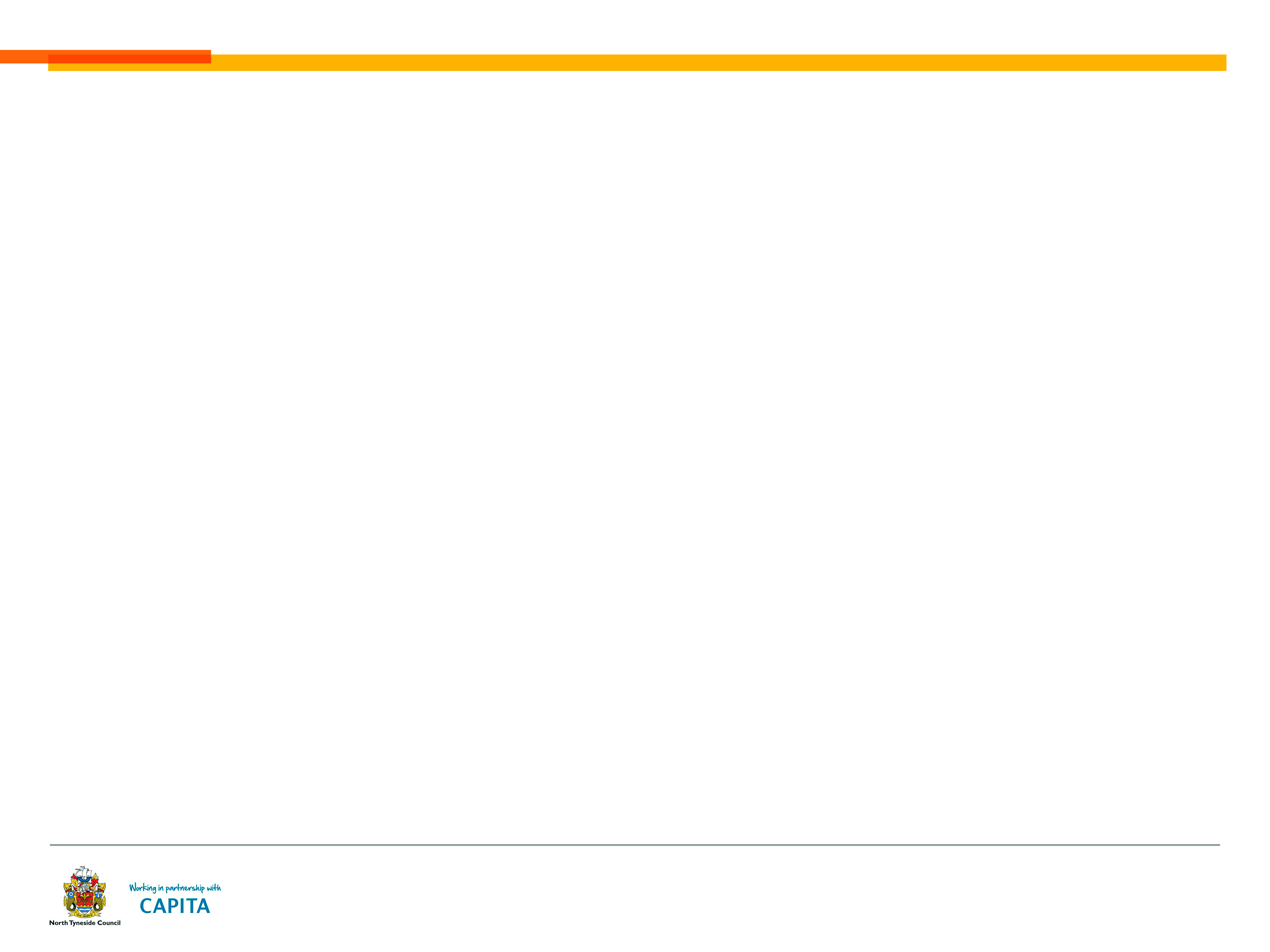 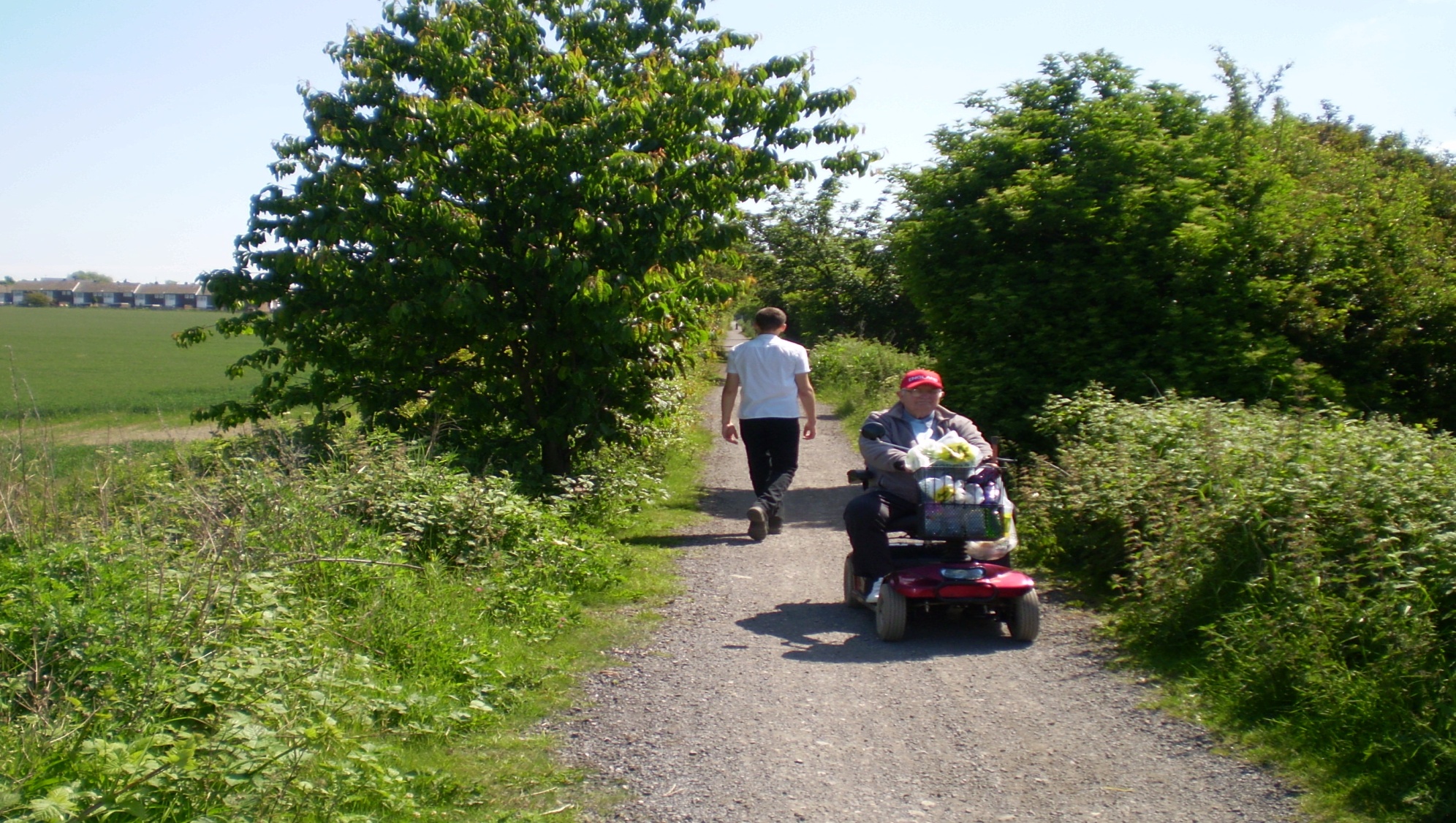 Waggonways Routes: Access for all (Burradon to Weetslade)
10
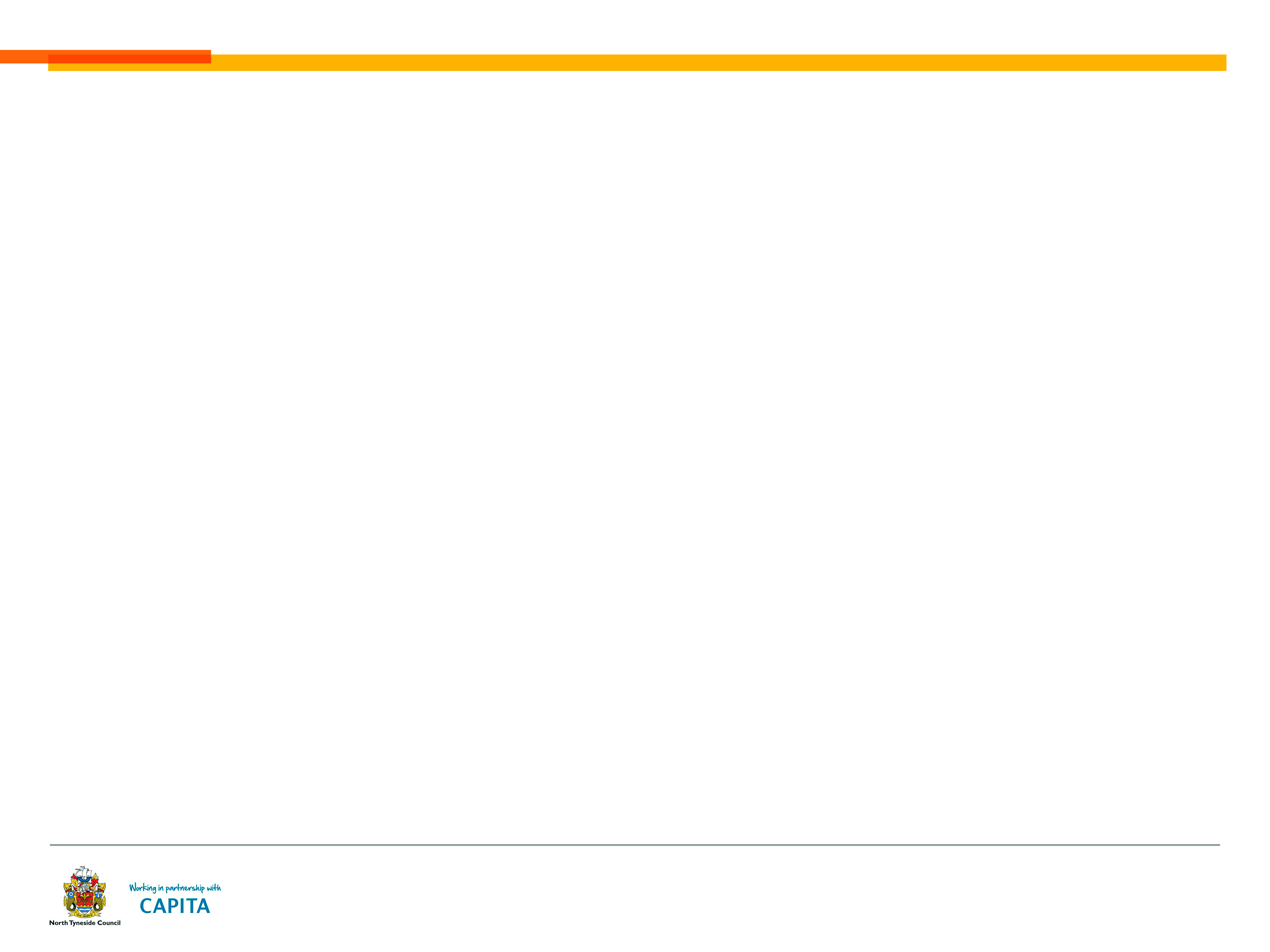 Financial Constraints and External Funding
With financial pressures, investment contracted and became limited mainly to maintaining the existing network and externally funded works.Maintenance is undertaken but limited.   The main source of complaints relate to matters such as overgrown vegetation leading to a deterioration in surface standards.
11
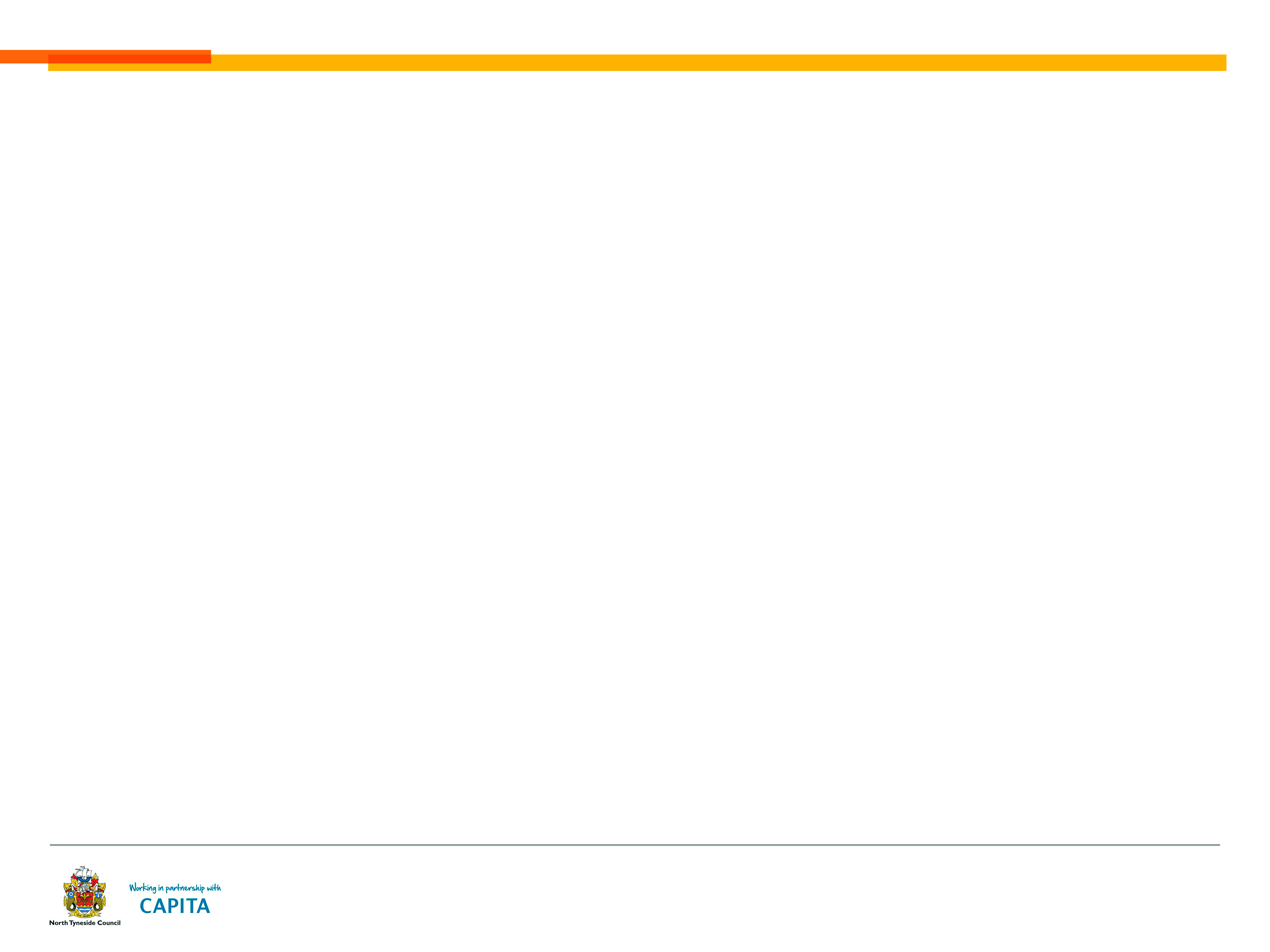 Joint working with external partners
Opportunities are sought to lever in external funding for improvements where possible: in most cases a local contribution is still required.Examples including joint working with:- the former Tyne and Wear Integrated Transport Authority (ITA) to improve cycle routes as part of the refurbishment of the Tyne Pedestrian and Cyclist Tunnels- the Highways Agency, to install crossings at A19 Holystone interchange and secure cycle-pedestrian bridges over slip roads as part of the Silverlink major scheme
12
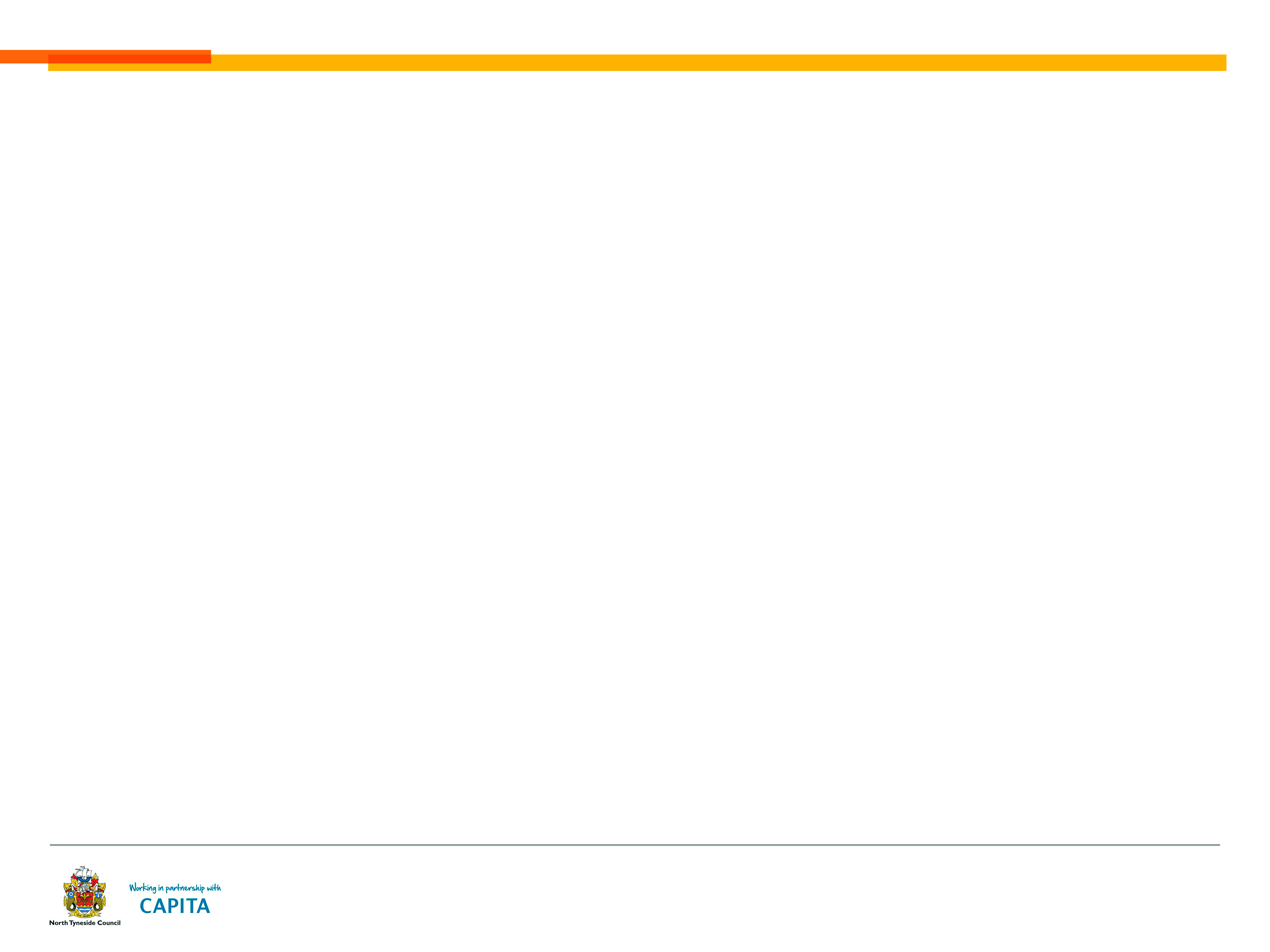 Four Lane Ends-A188 junction improvements – funded through Local Pinch Point Fund; also improves walking and cycling route to Quorum Business ParkCoast Road (Billy Mill and Norham Road) major scheme – opportunities for improvements to Coast Road cyclewayStrategic Economic Plan (SEP) – potential funding for cycle infrastructure Joint working with Sustrans e.g. on the Cycle Safety Fund scheme at Beach Road-Preston North Road roundabout
13
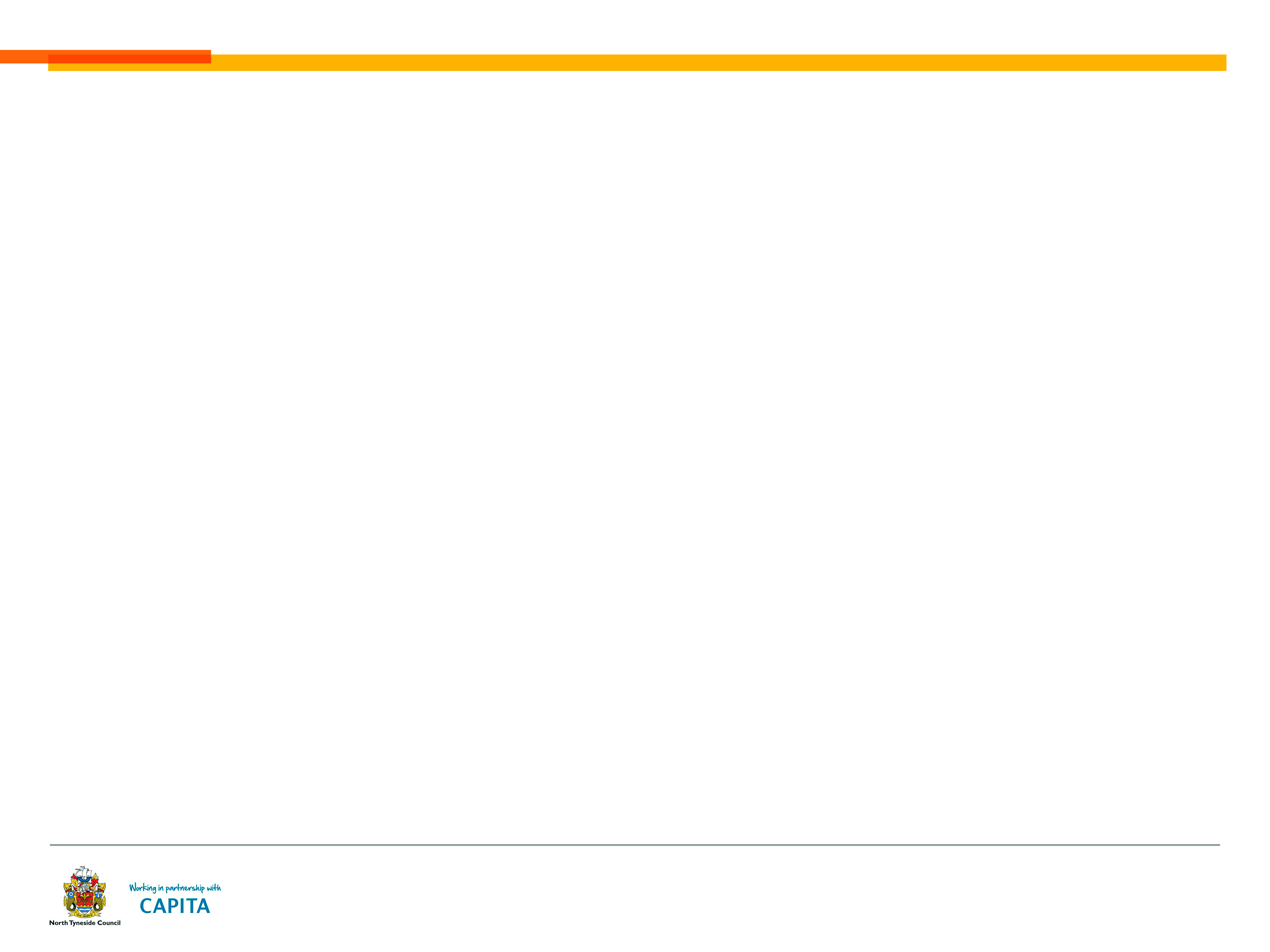 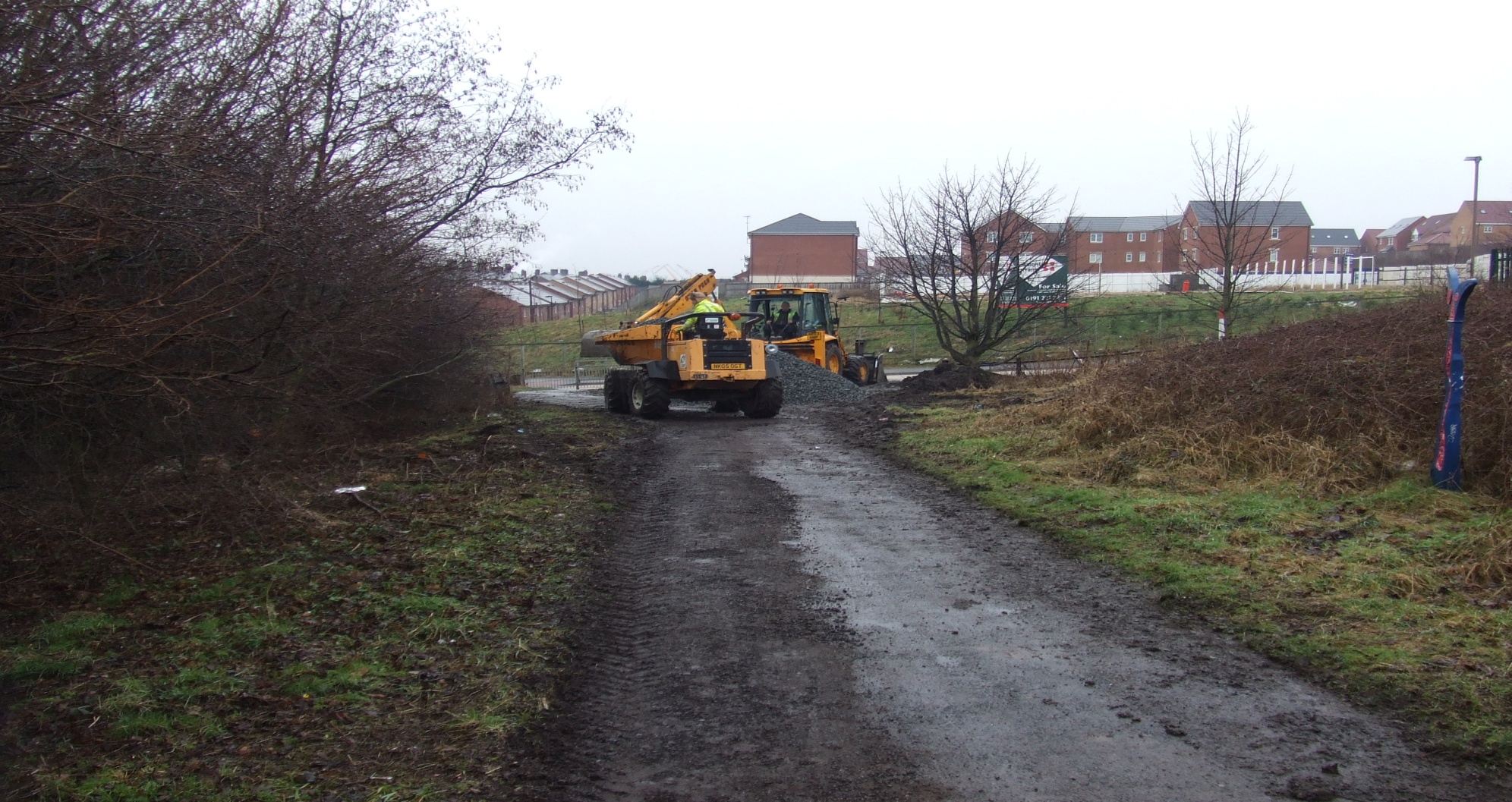 Funding secured through Tyne Tunnels works to connect Willington Quay with East Howdon Village via the A19 overpass (Hadrian's Cycle Way) (before)
14
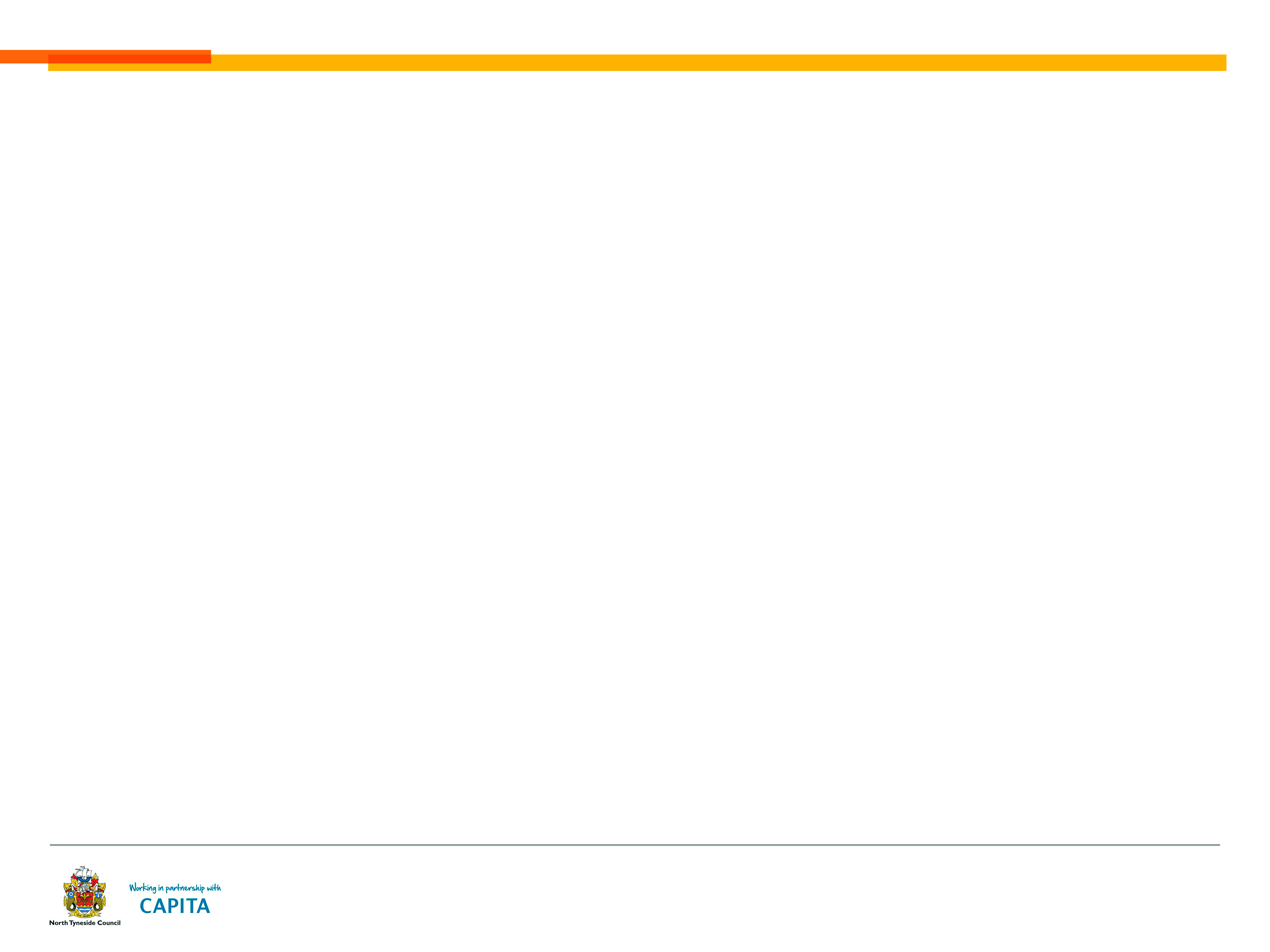 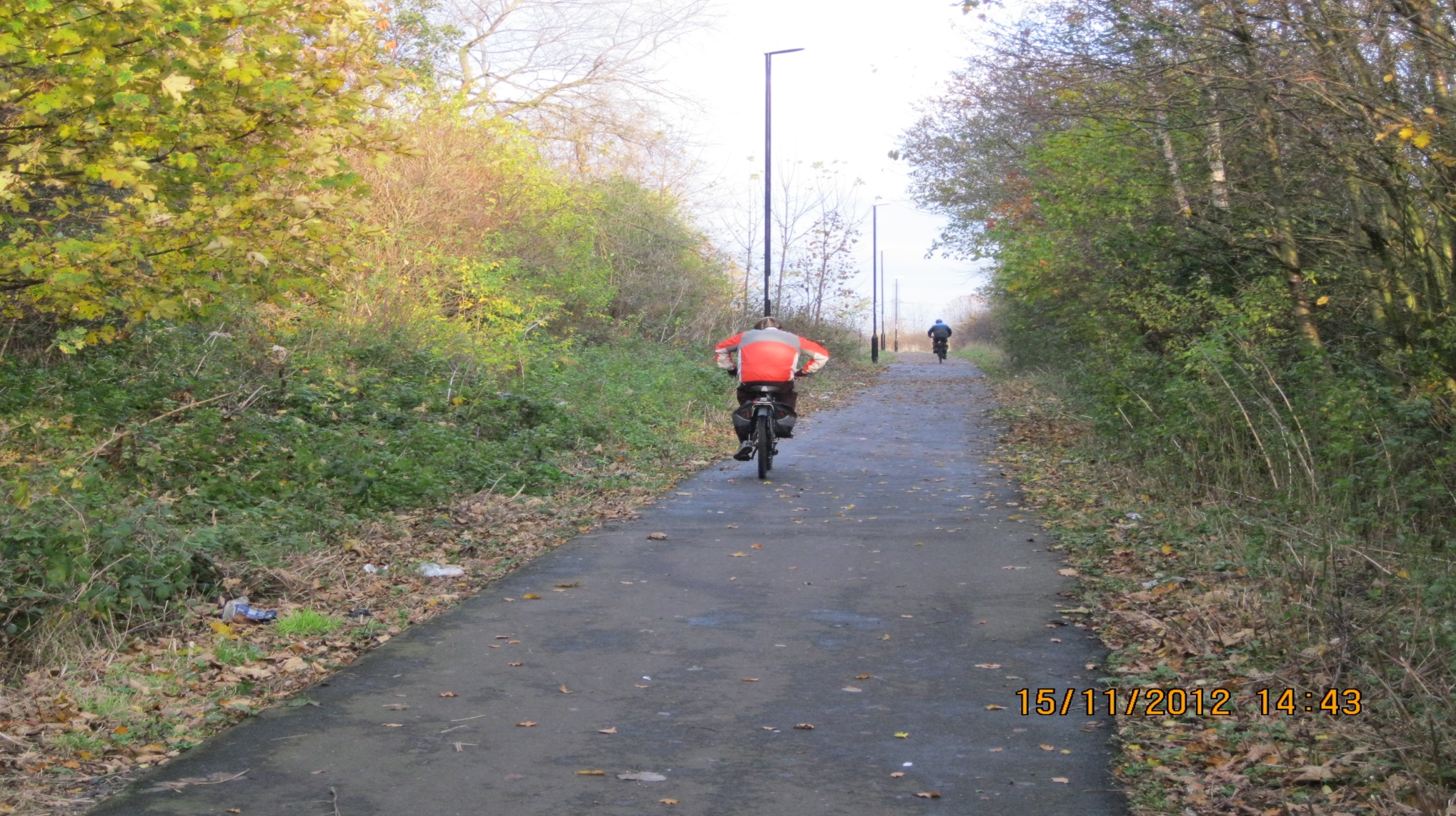 Vegetation cleared, path fully resurfaced and lighting installed (after)
15
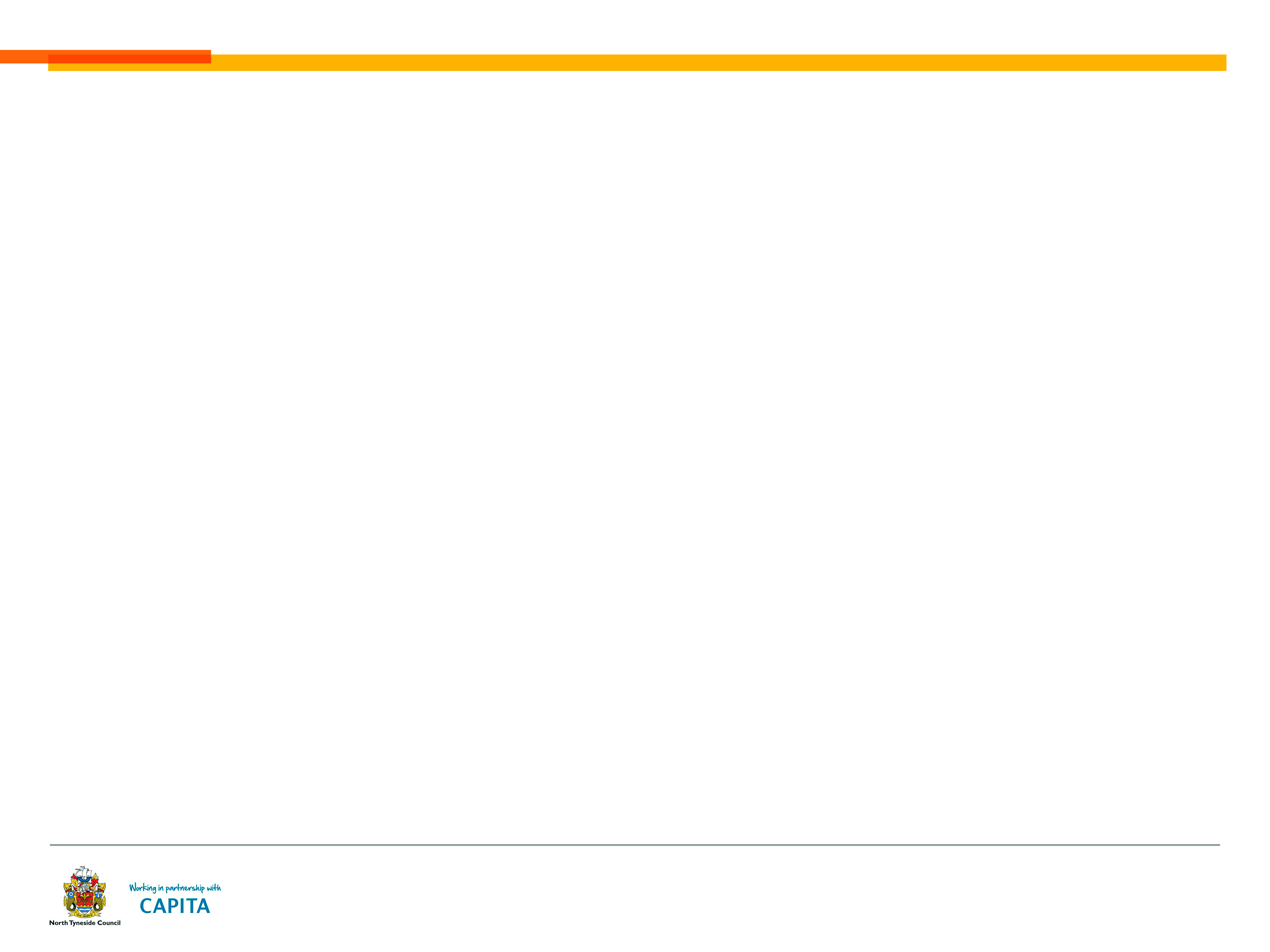 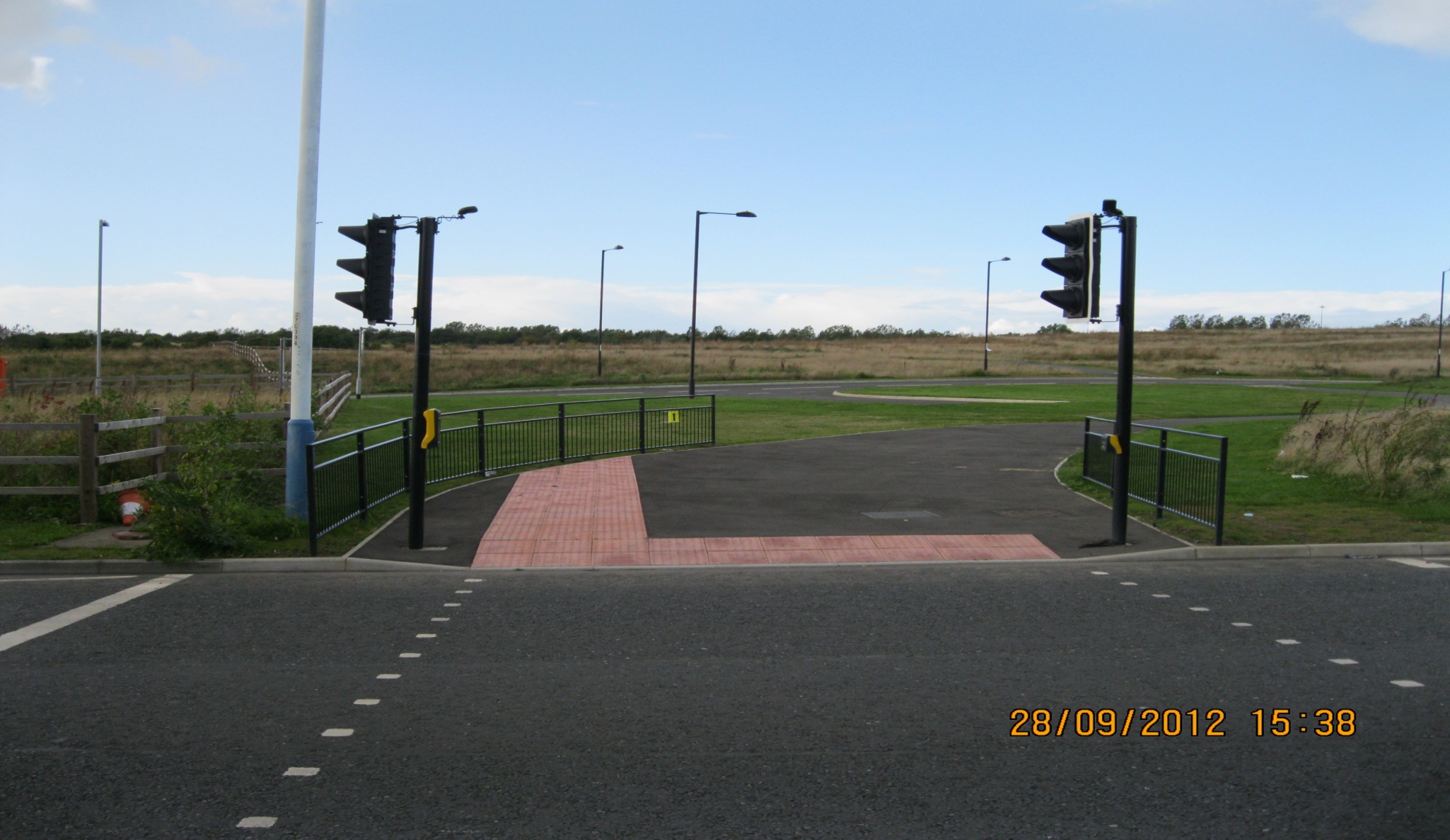 New crossing over East Howdon Bypass
16
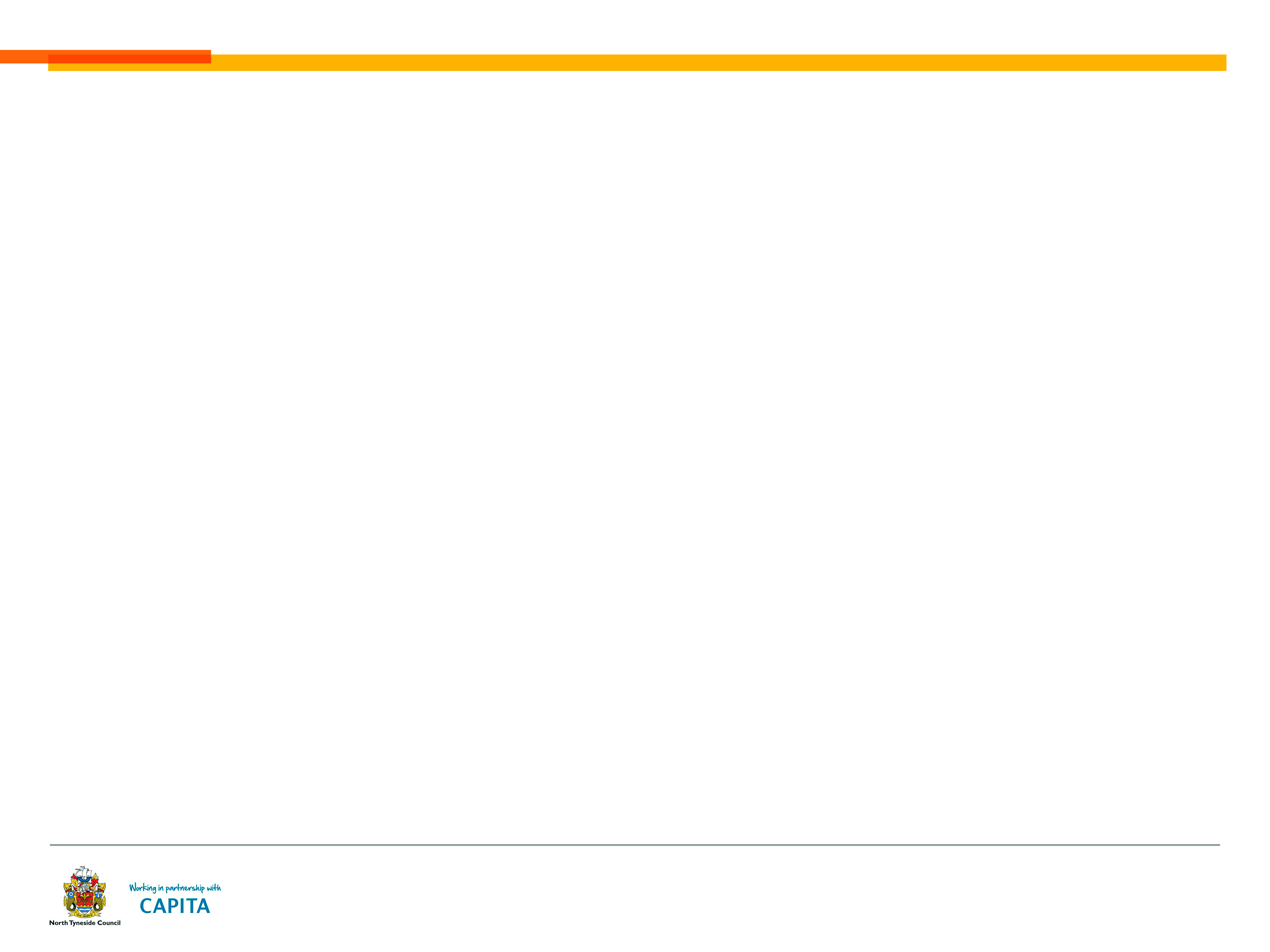 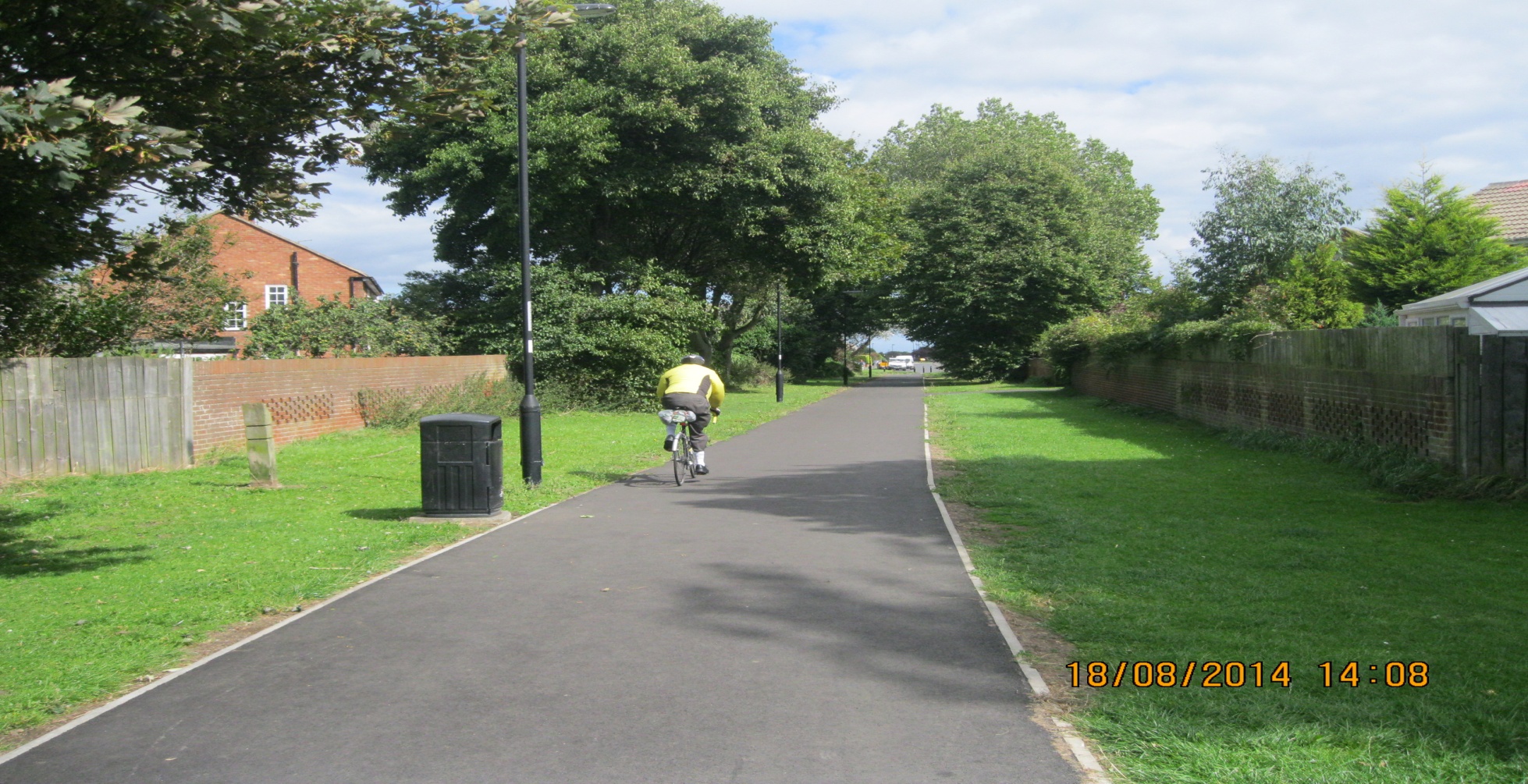 Joint working with Sustrans – Rake Lane to Cullercoats
17
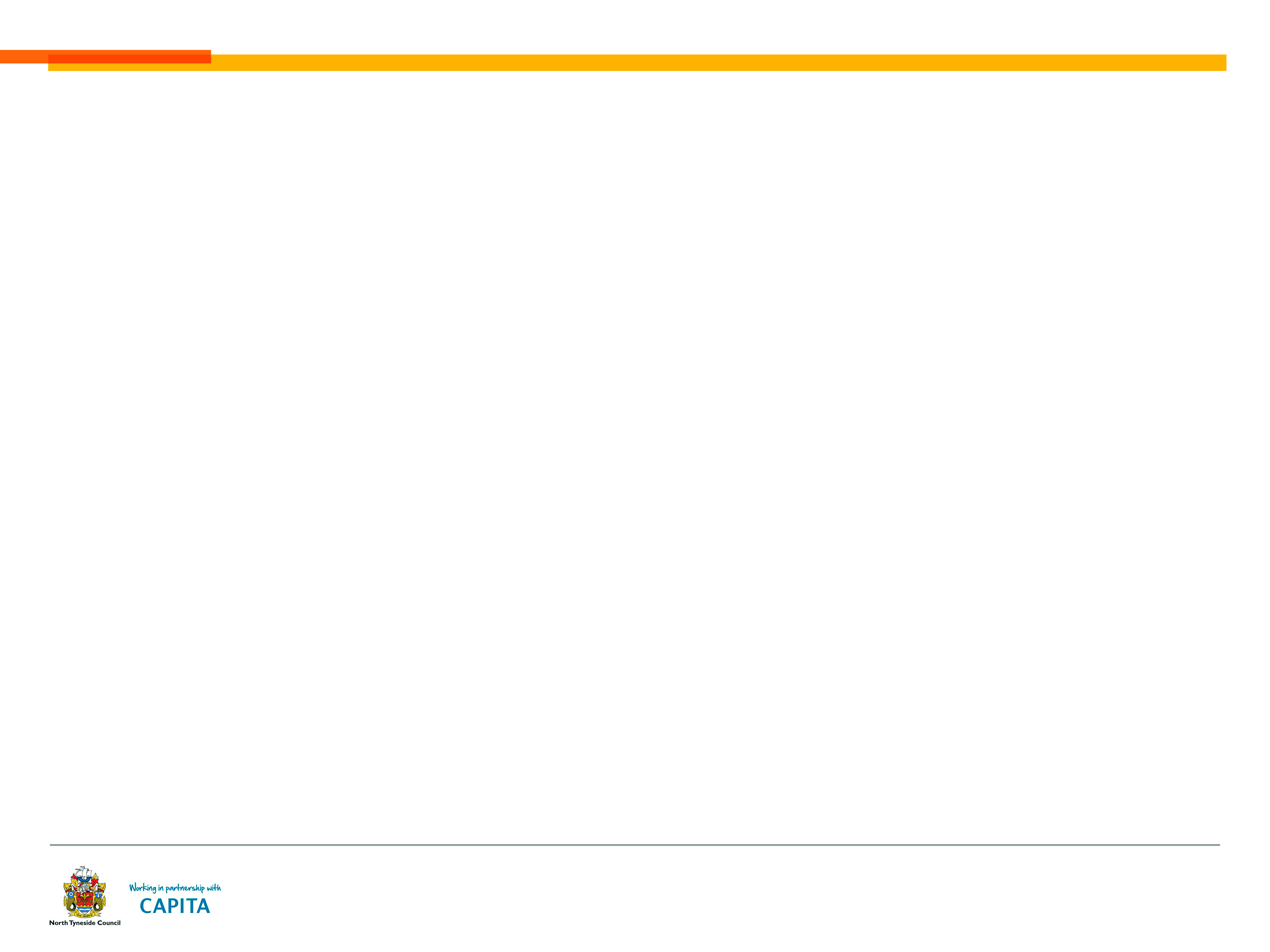 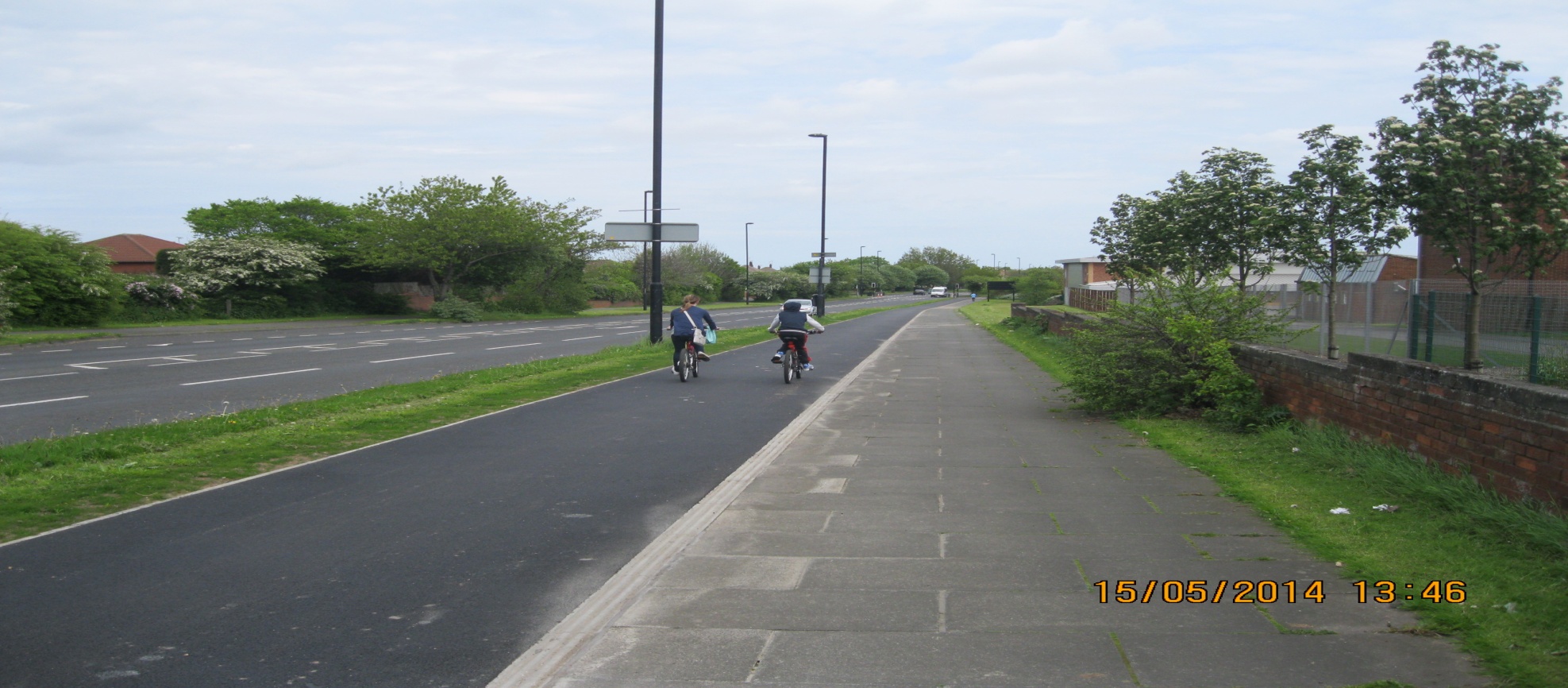 Joint working with Sustrans - Beach Road heading East to Broadway
18
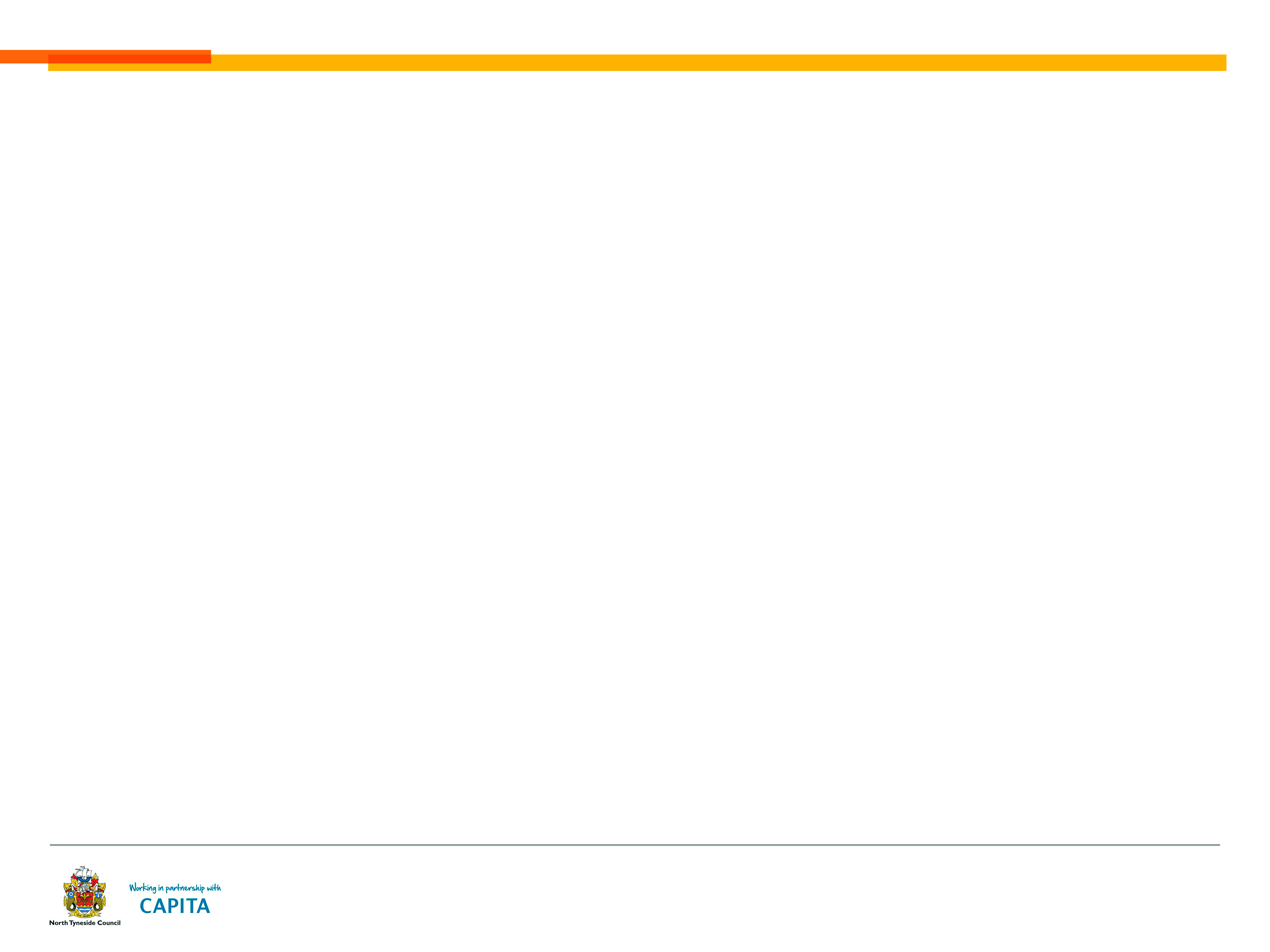 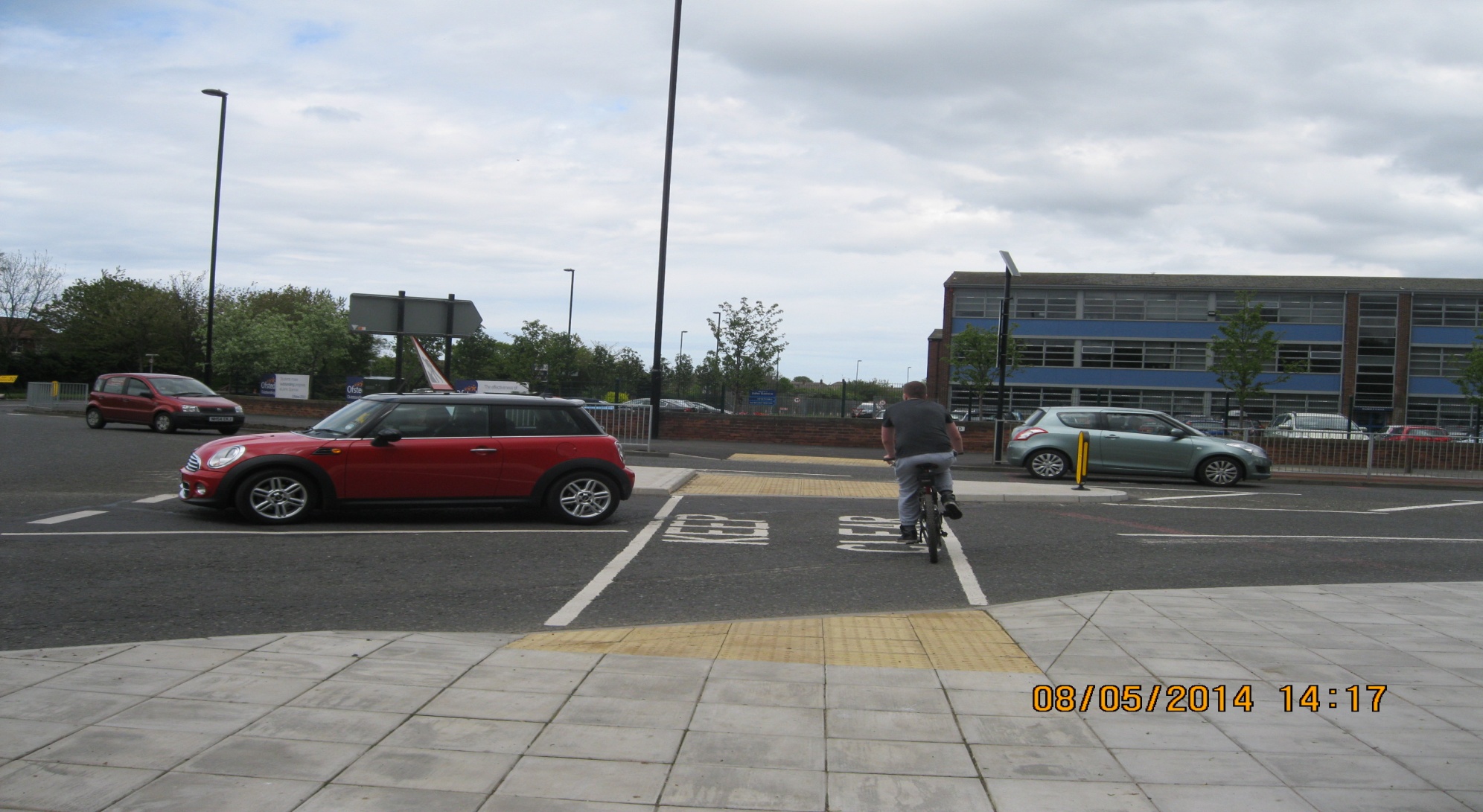 Improved road safety (Tynemouth Pool to John Spence High)
19
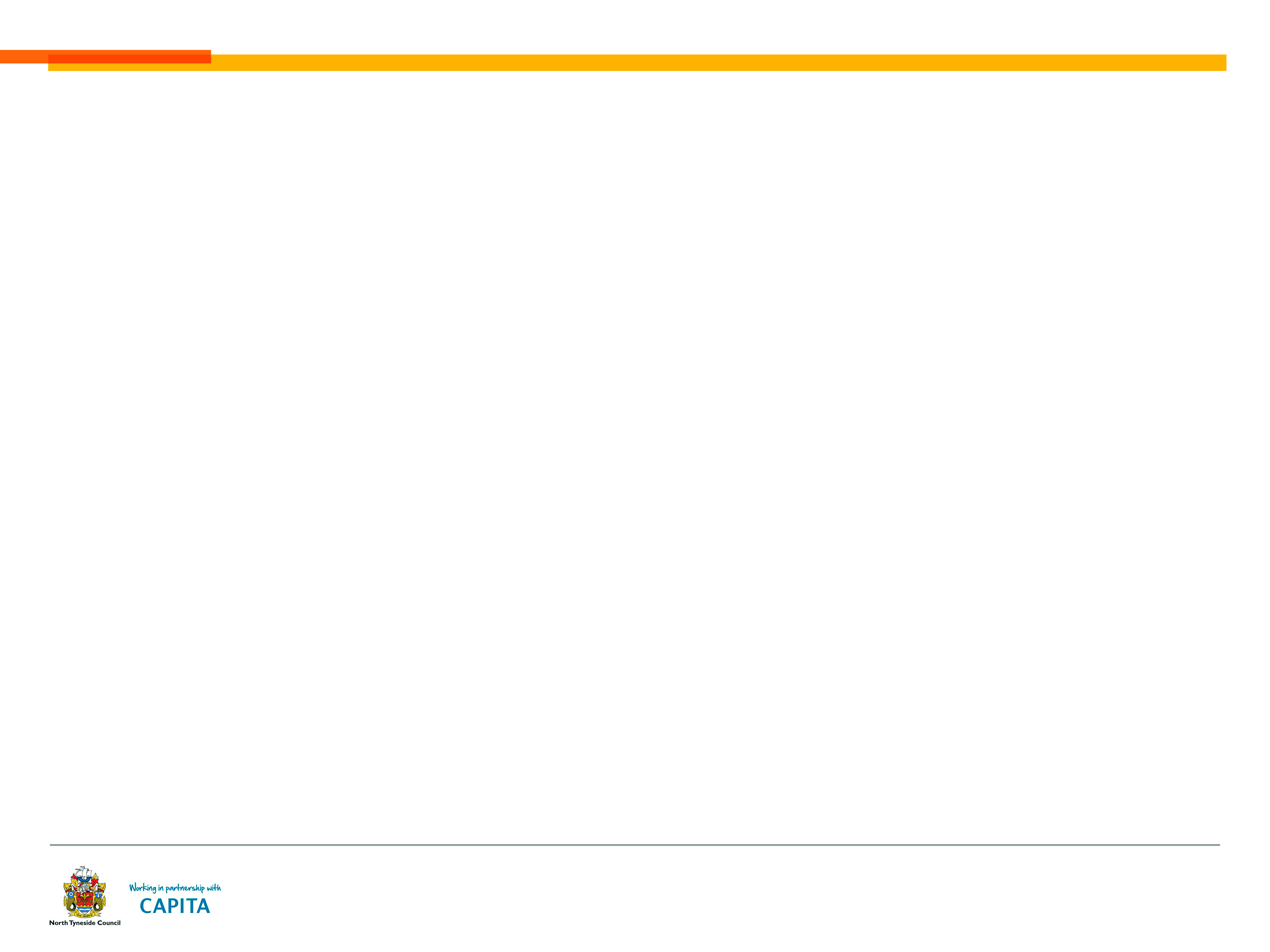 Joint working – training and promotion
Bikeability national standard cycle training for school students – funded by a specific government grant; Technical Partner and Sports Development working to expand deliveryTyne and Wear LSTF (Local Sustainable Transport Fund) – delivers projects in schools in partnership with voluntary sector organisations, e.g.  Sustrans on Bike It and FEAT 1st (Families Enjoying Active Travel); with Living Streets on Walk once a Week.Free Cycle Maps distributed across the region and now on their 3rd edition
20
Increase in cycling
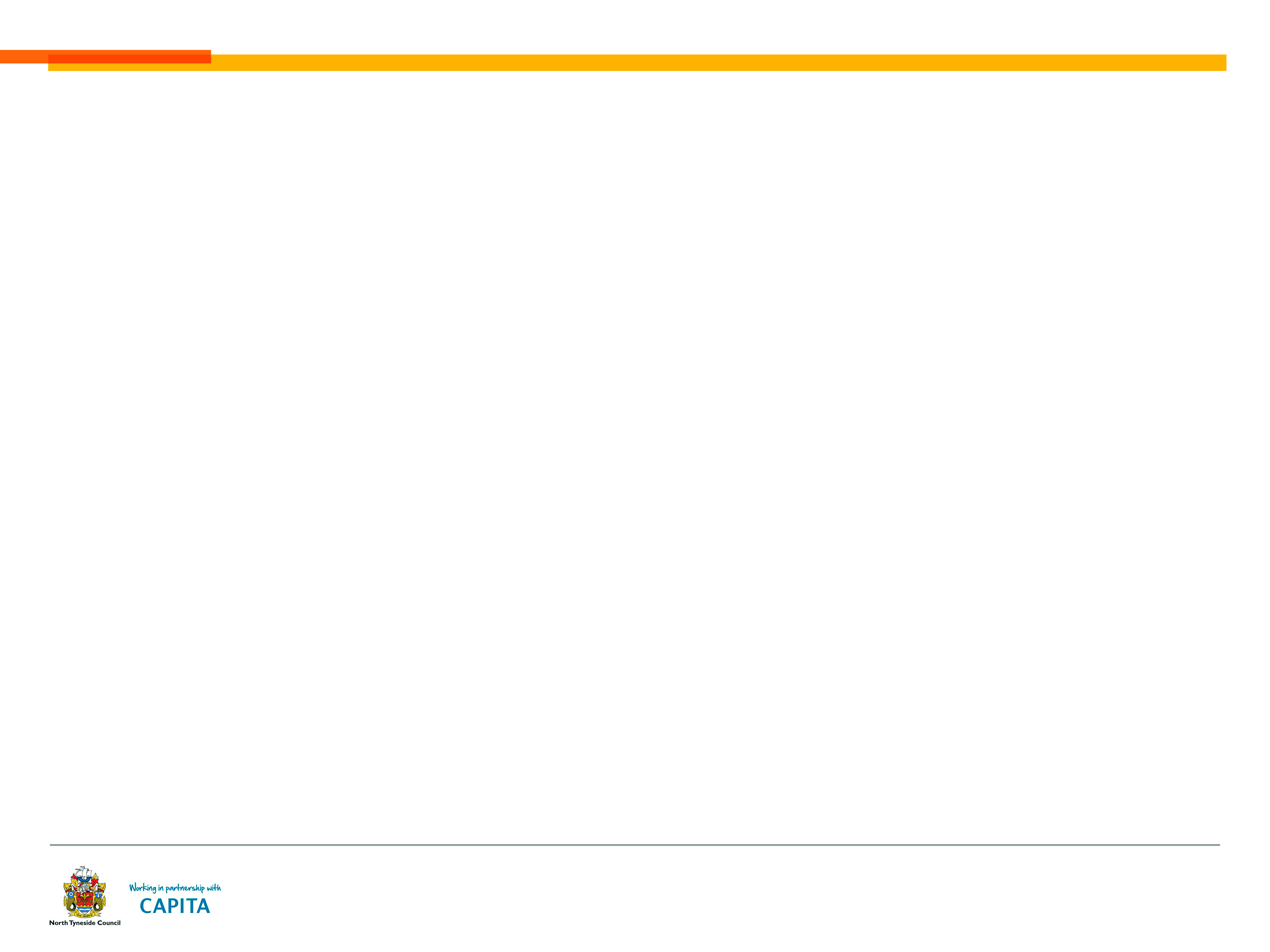 It is notable that the largest rise in North Tyneside has been in the Monday to Friday period when more commuting journeys are made, rather than at weekends when more trips may be for leisure.
Department for Transport statistics show that North Tyneside has the highest proportion of residents who cycle regularly (at least 5 times a week) in the North East.
21
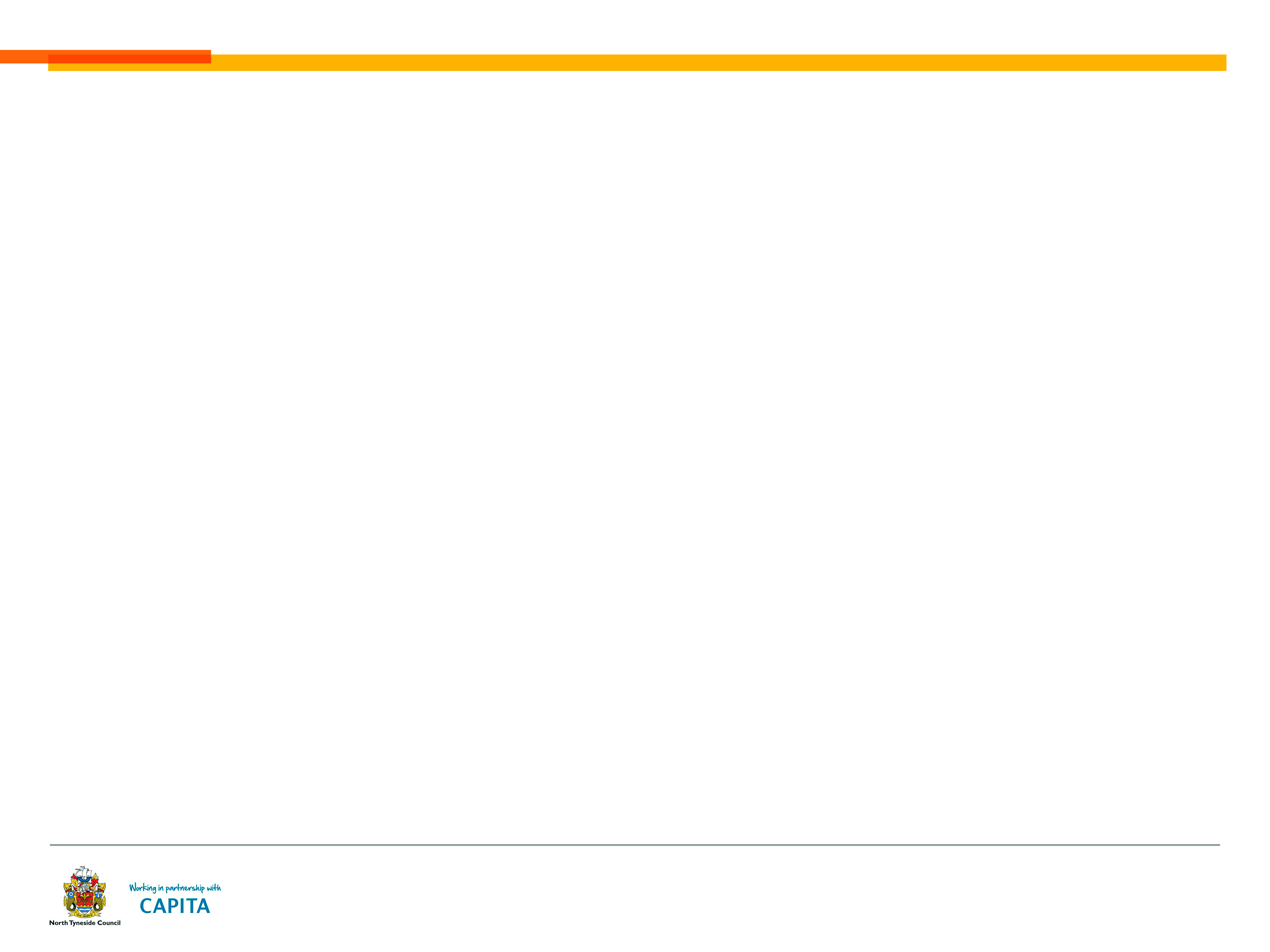 National developments
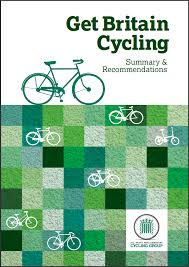 The All-Party Parliamentary Group on Cycling recently launched the Get Britain Cycling report:

“We want to start a 'cycling revolution which will remove the barriers for a new generation of cyclists and encourage more people to take it up.

Business, local government, developers, road users and the transport sector can all play a vital role in helping to achieve this."
22
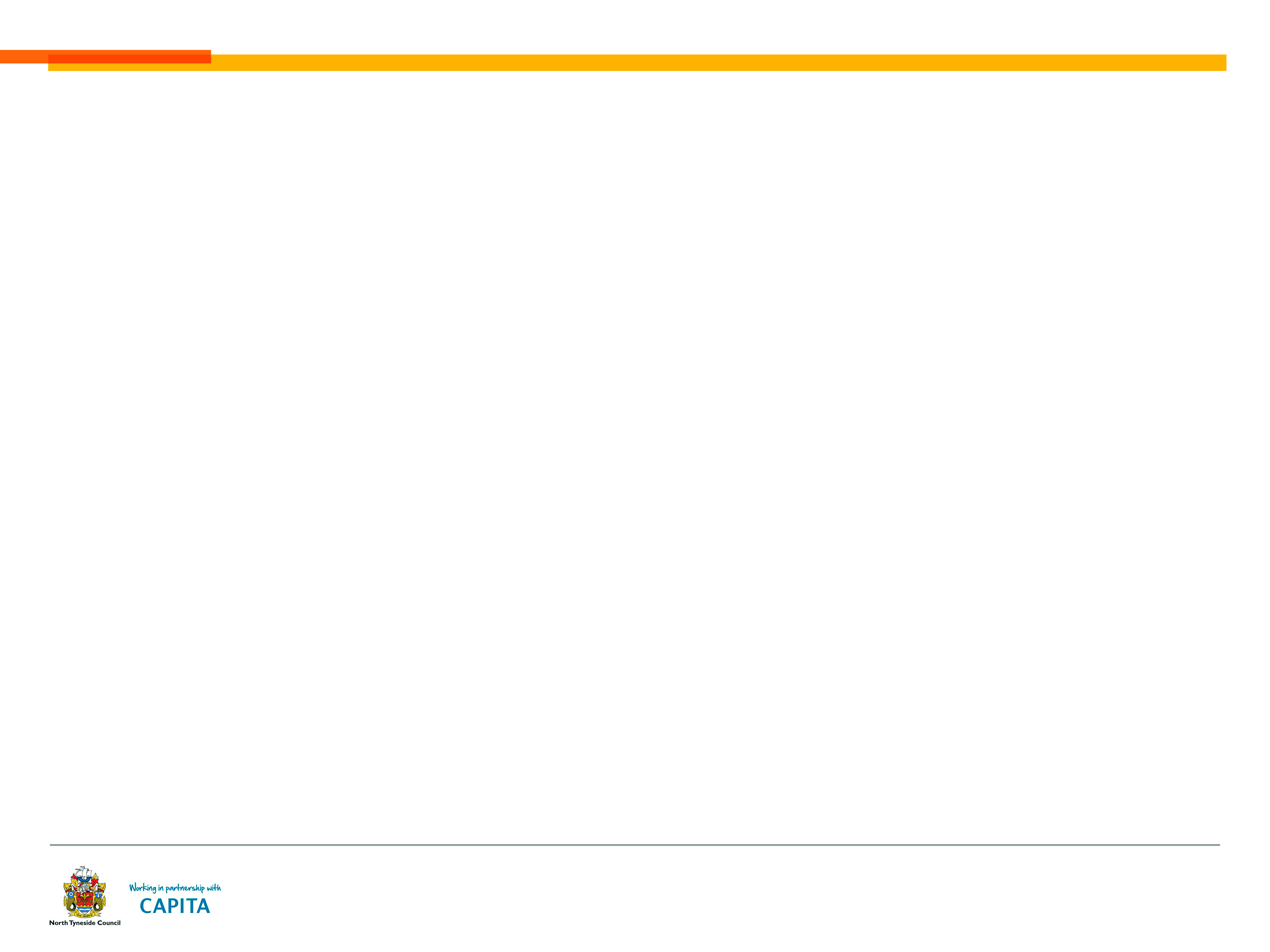 Further engagement
The Cabinet Member for Economic Development has sought a higher profile for cycling and placed increased emphasis on engagement with user groups. A workshop with cycling and rights of way user groups was held in January 2014. Issues raised included continuity of route networks; definitive map updating, surfacing, maintenance and cleansing of routes.
23
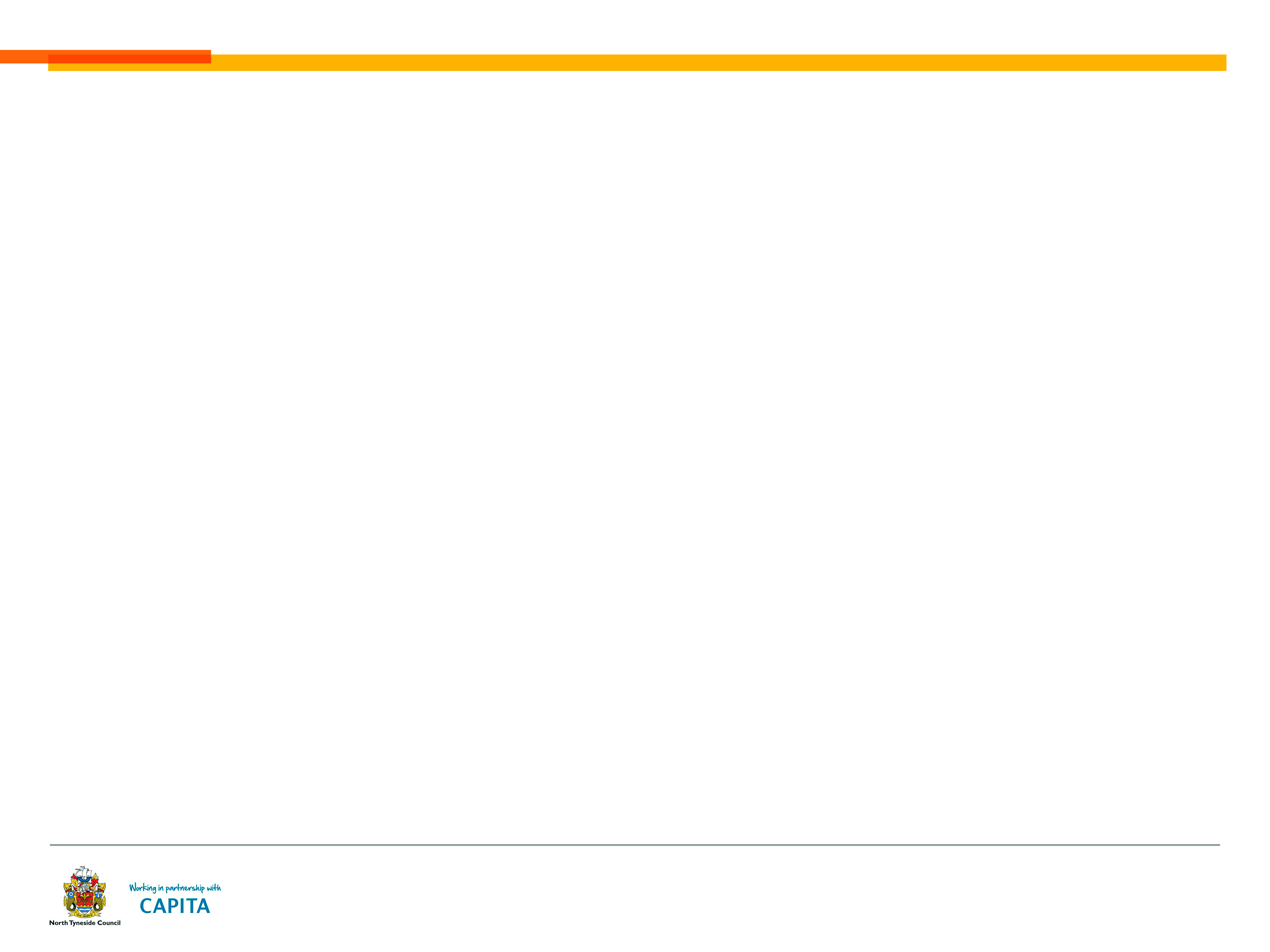 Cycling Strategy:
The Cycling Strategy 2010-14 is part of a vision to make North Tyneside the North East’s leading cycling borough by 2030. Long-term objectives of the 2030 vision are to:
Provide a seamless, on-road and off-road strategic network for cycling in North Tyneside
Promote cycling to residents and visitors as a healthy, sustainable travel option
Provide links to the National Cycle Network and other neighbouring networks
Put in place the infrastructure to support large-scale cycling, e.g. cycle parking
Offer on-road cycle training to all North Tyneside residents
Promote equality, accessibility and independent mobility for all
The strategy is to be updated as part of the Annual Service Plan.
24
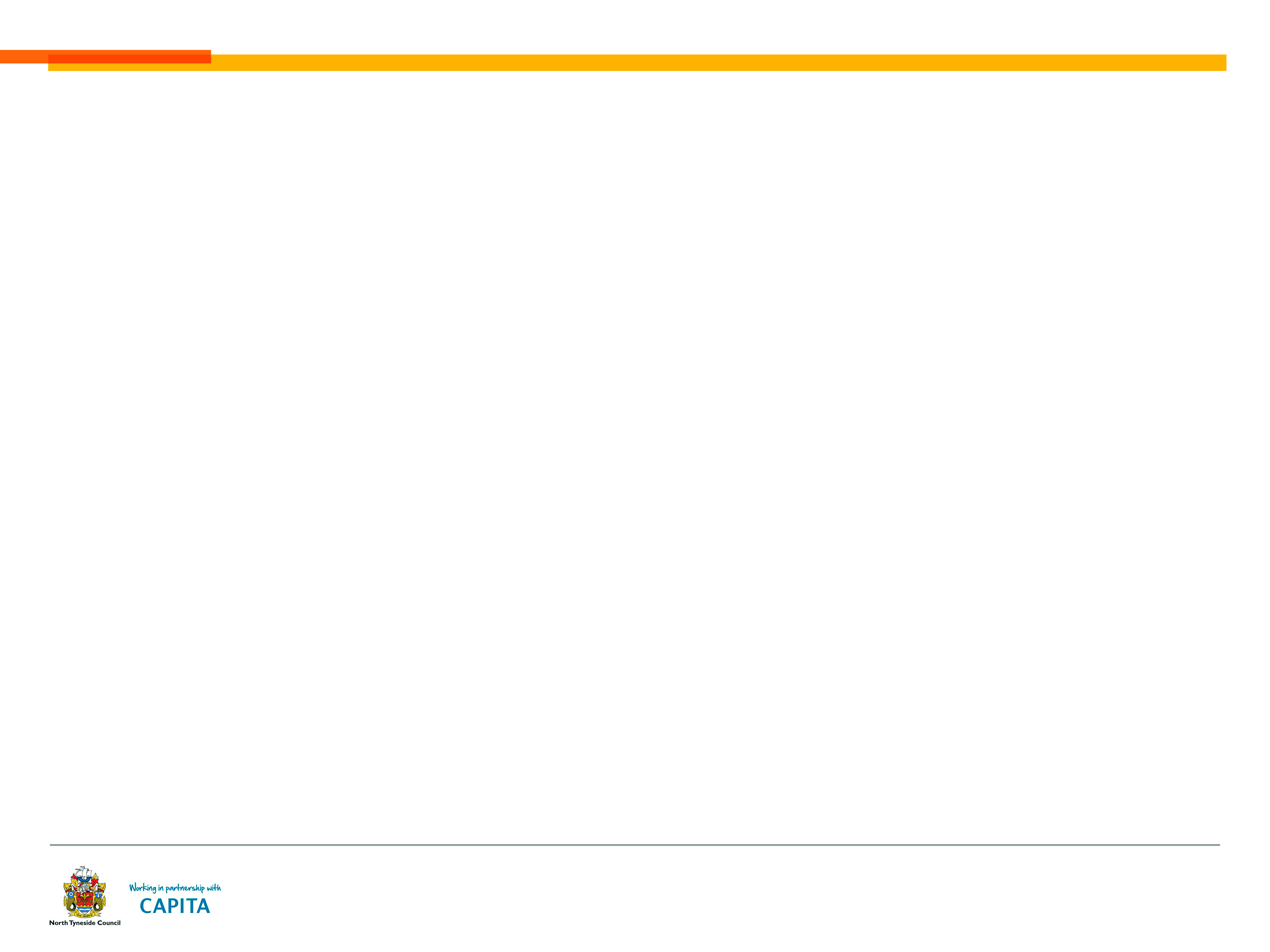 Related Strategies:
Related strategies are just as important to delivering improvements in cycling. These include:

Local Plan, including LDD12 ‘Transport and Highways’

Tyne and Wear Local Transport Plan

Road Safety Strategy (forthcoming consultation)
25
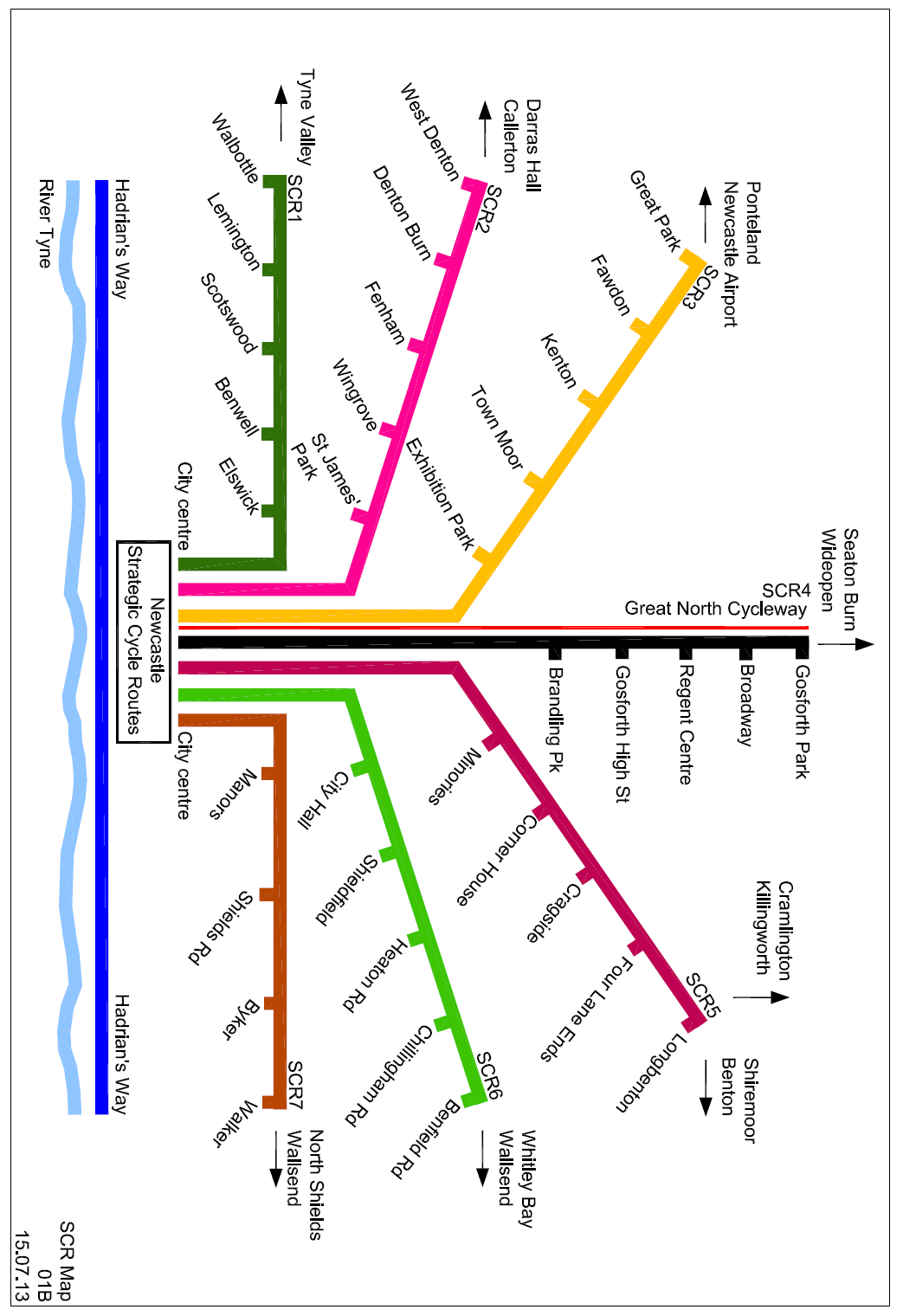 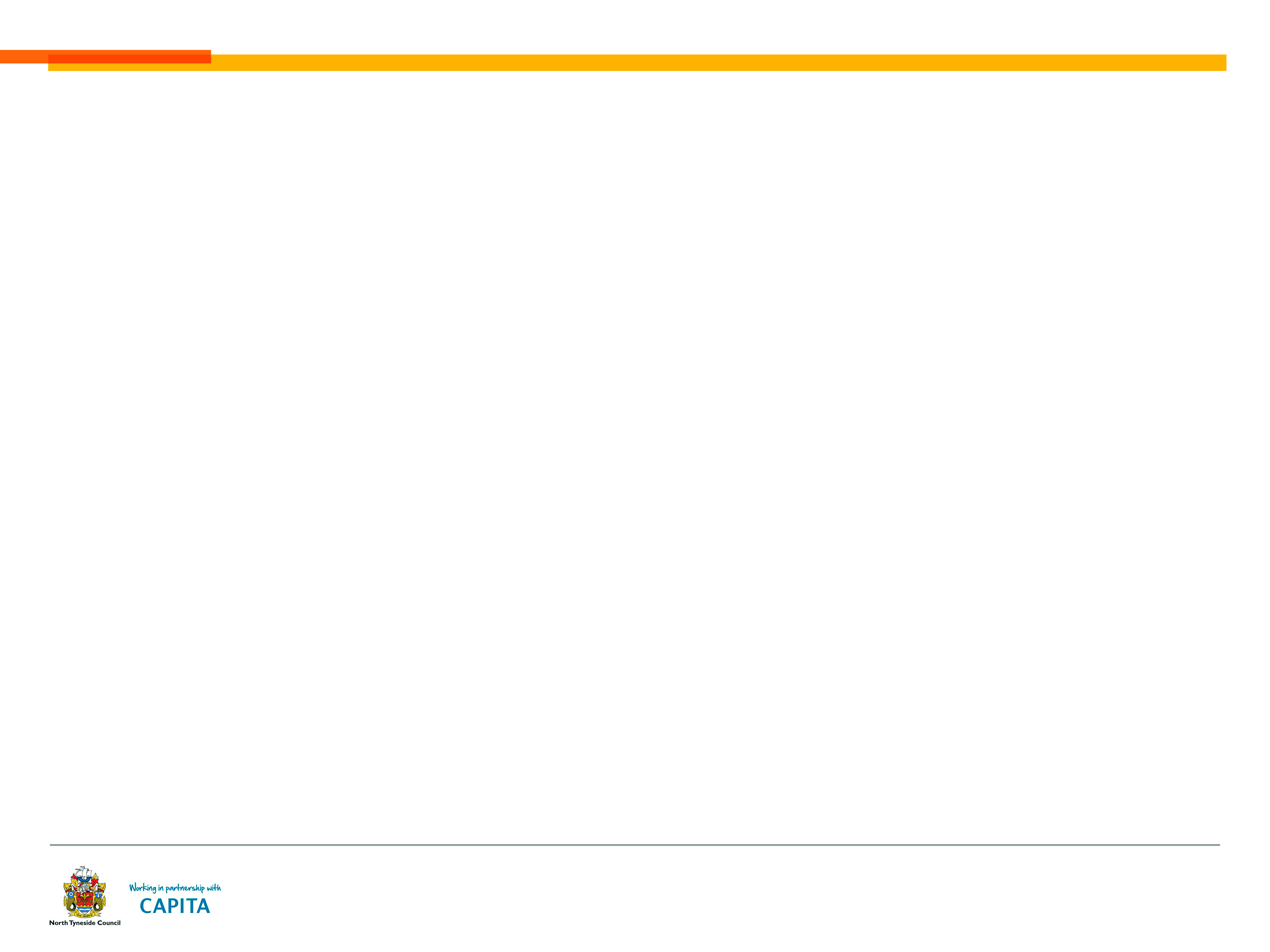 Newcastle City Council will focus their £5.8m central government award and match funding totalling £12.3m on key cycling routes.
Four of the 7 key routes will connect directly into North Tyneside.
26
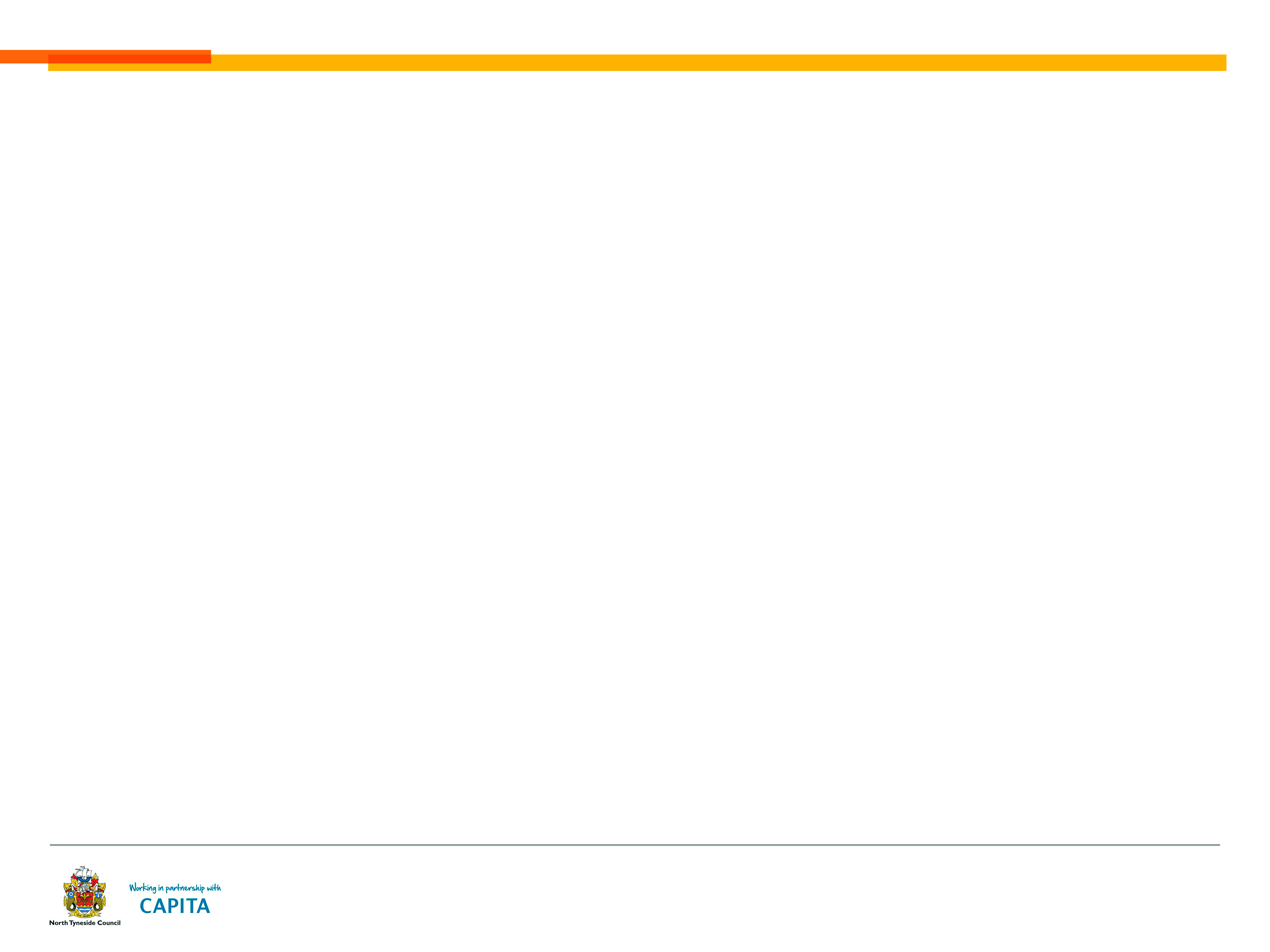 Velsen Study Tour (Sustrans):
Sustrans funded a study tour to Velsen in the Netherlands.Members and officers from several North East authorities attended, including the Chair of O&S Environment Sub-Committee, Cllr  Brian Burdis.The borough of Velsen is demographically similar to North Tyneside with comparable levels of car ownership.  However, sustained investment in high quality cycling infrastructure, with priority over side roads, has led to much higher levels of cycling among adults, children and family groups, and improved road safety.
27
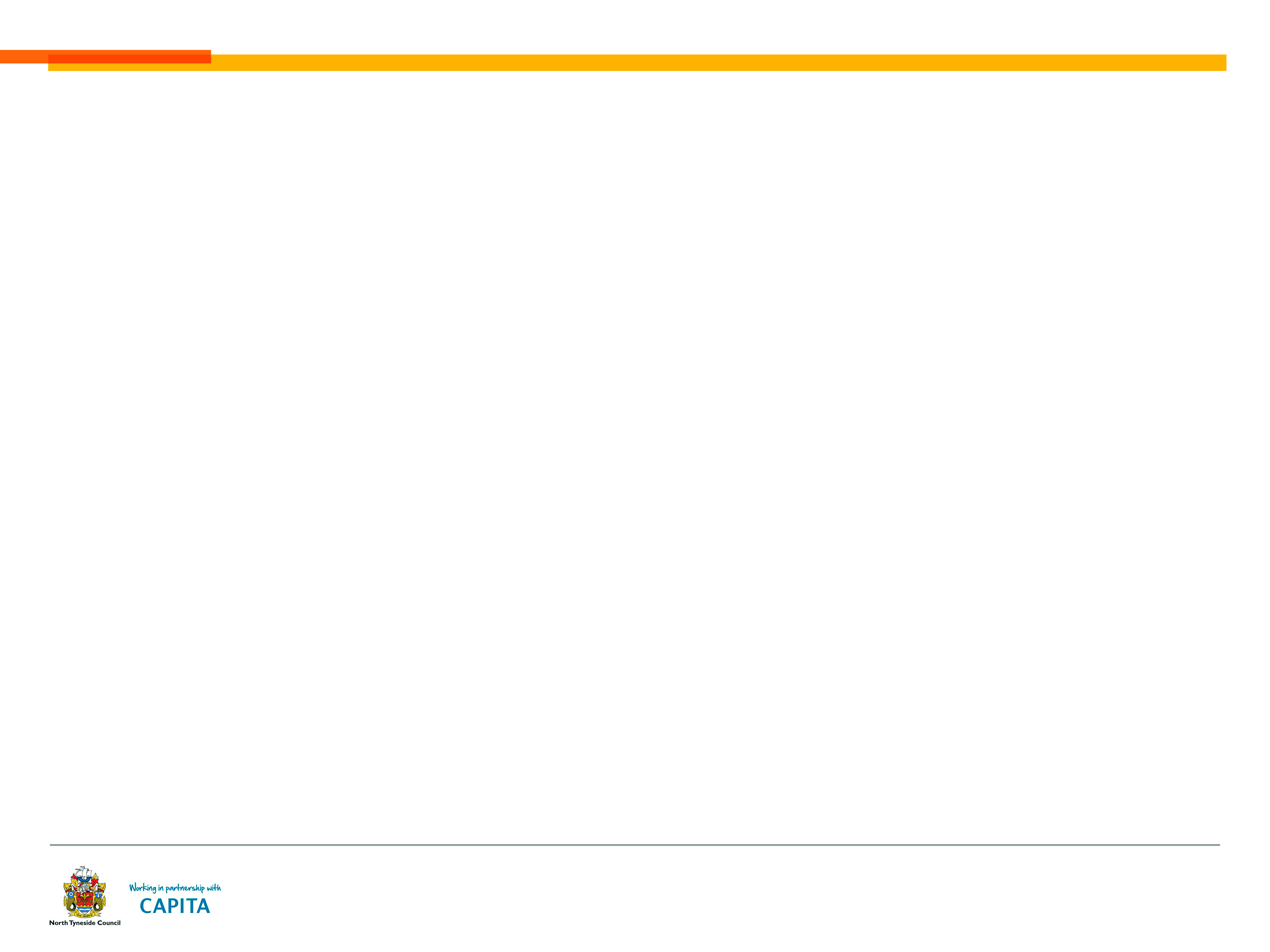 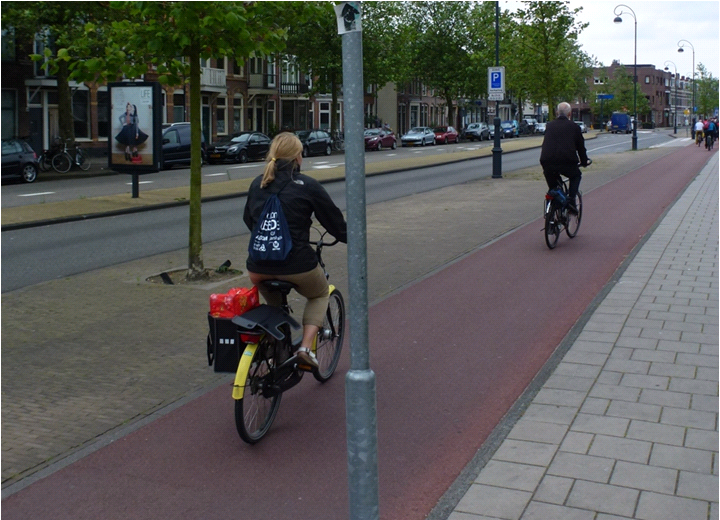 Velsen (cycle track with priority at side roads):
28
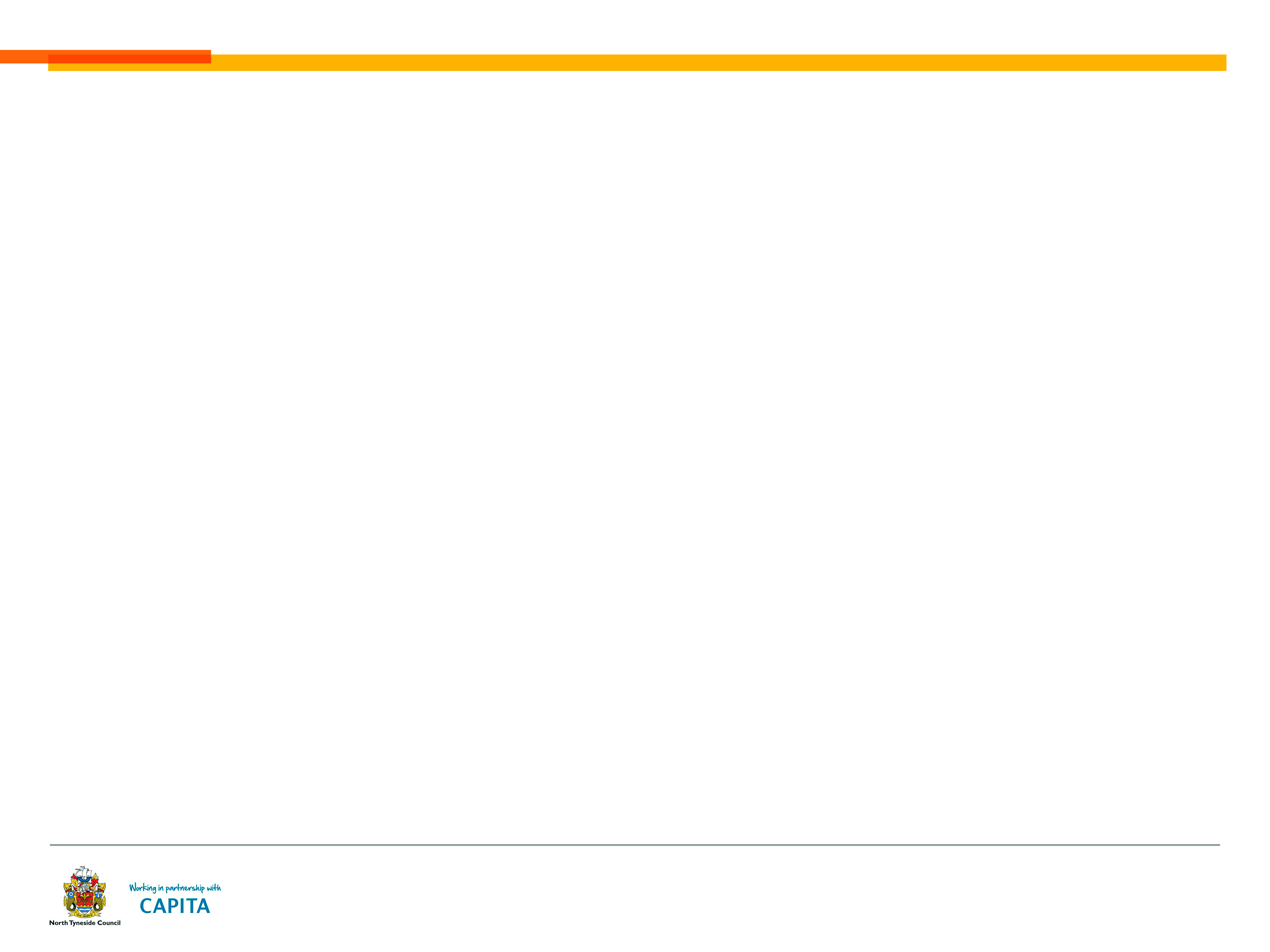 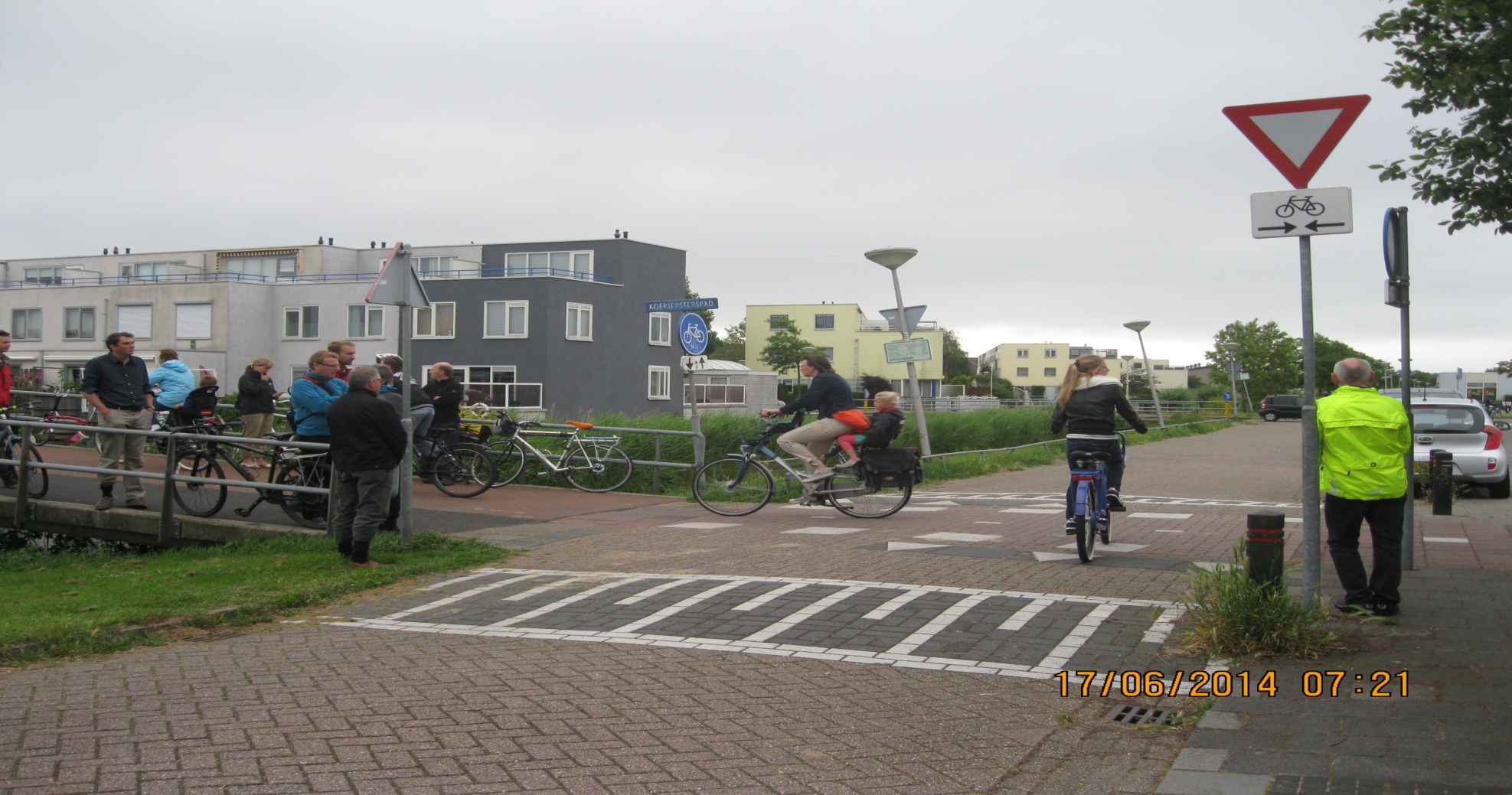 Velsen (Nursery school Run):
29
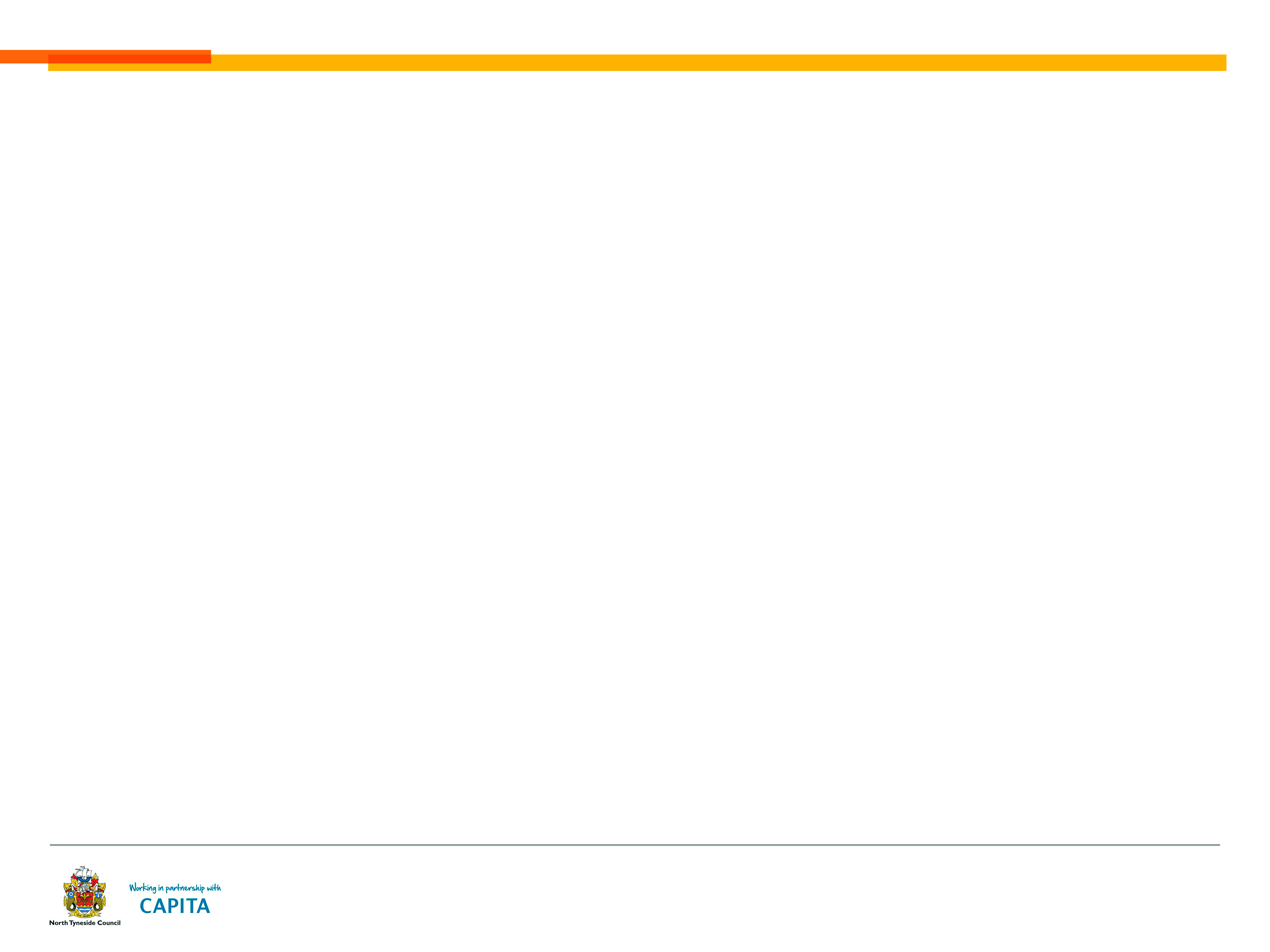 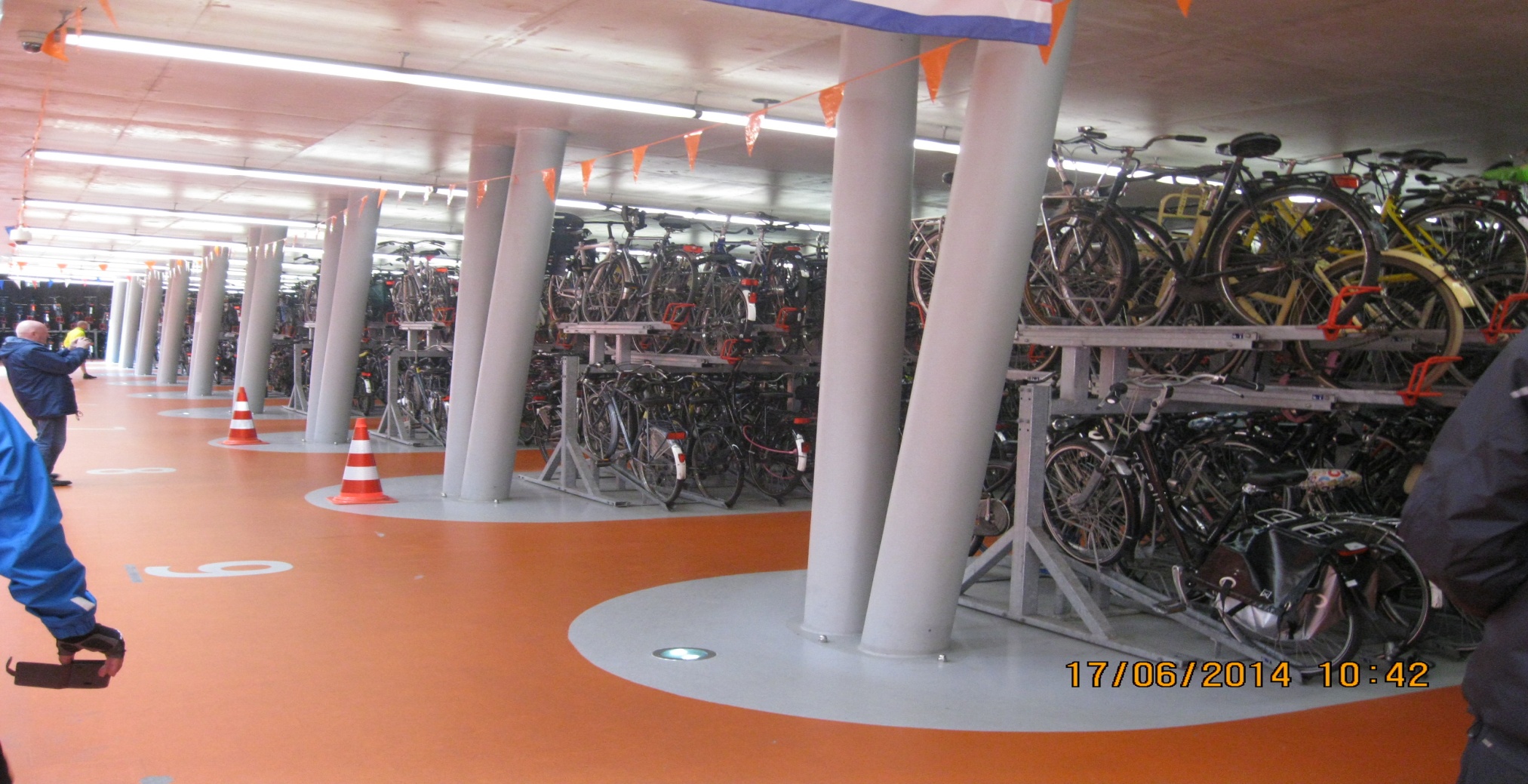 Haarlem (8000 bikes parked at commuter rail station):
30
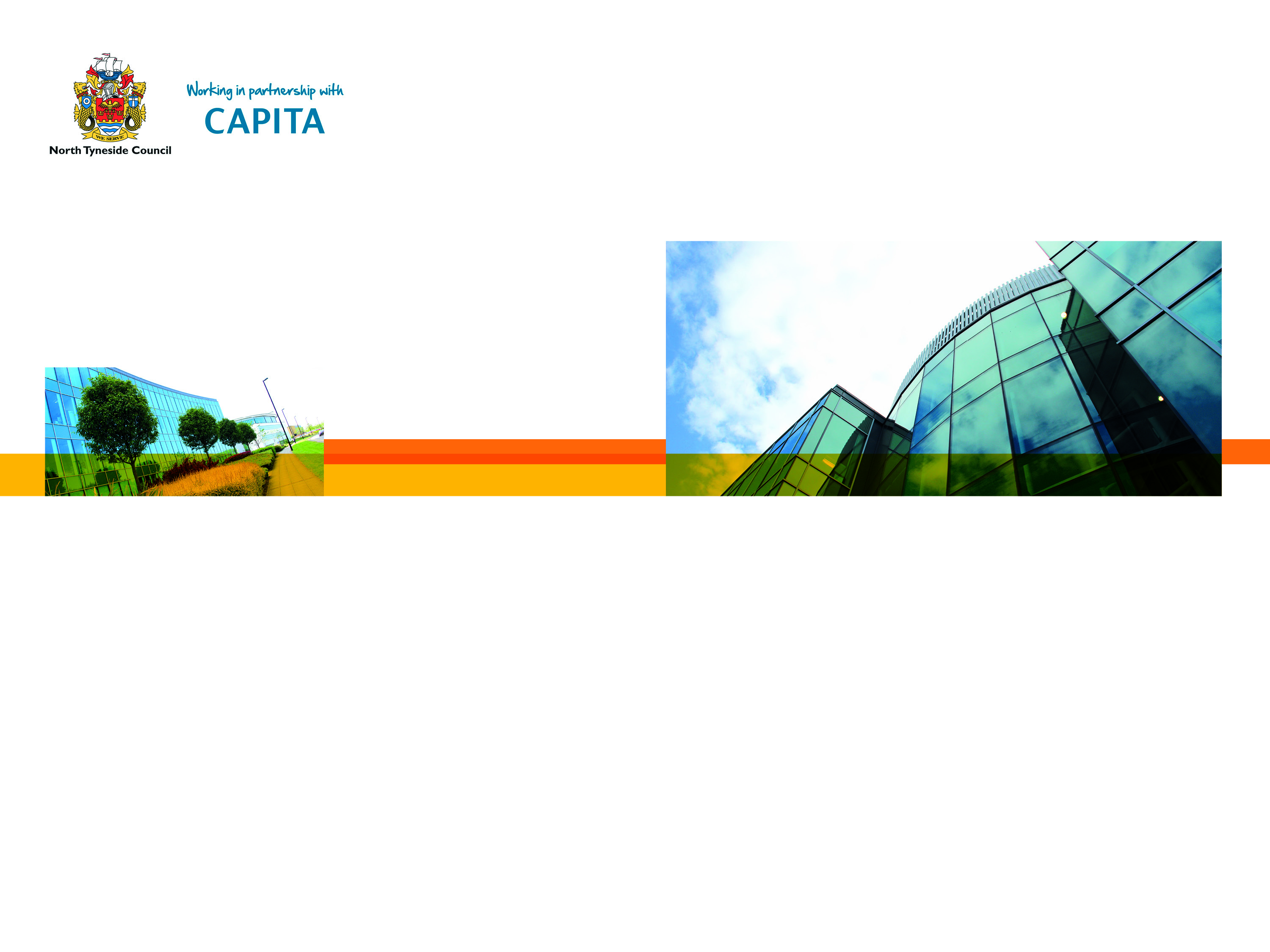 Public Rights of Way(PRoW)
31
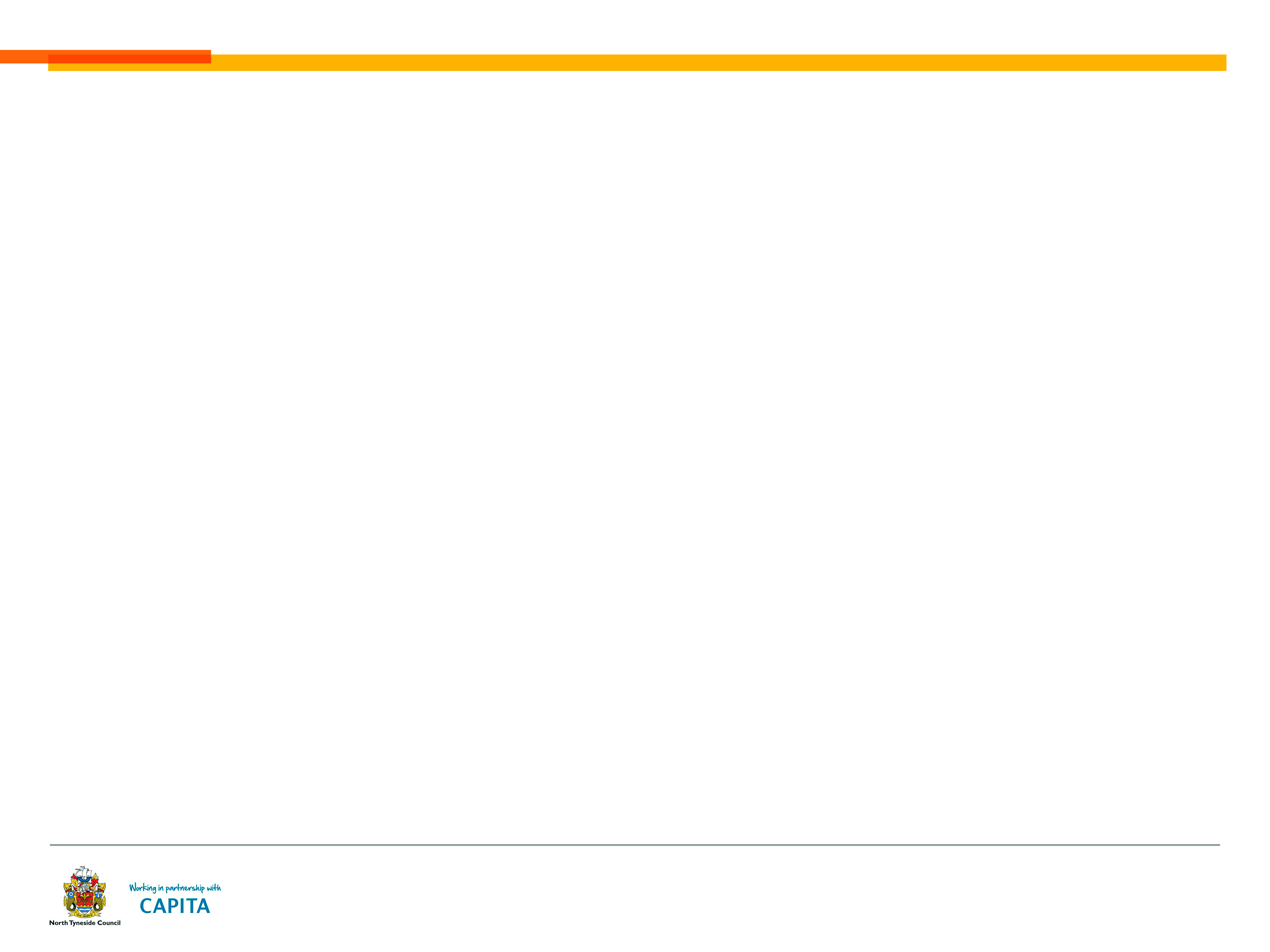 Statutory duty
The Authority’s duty as a highway authority in respect of public rights of way is as follows:
‘The Highway Authority is subject to a statutory duty to assert and protect the rights of public to the use and enjoyment of any highway including a duty to prevent, as far as possible, the stopping up or obstruction of all highways.’ 

(Highways Act 1980 s.130; amended by Countryside and Rights of Way Act 2000 s.63)
32
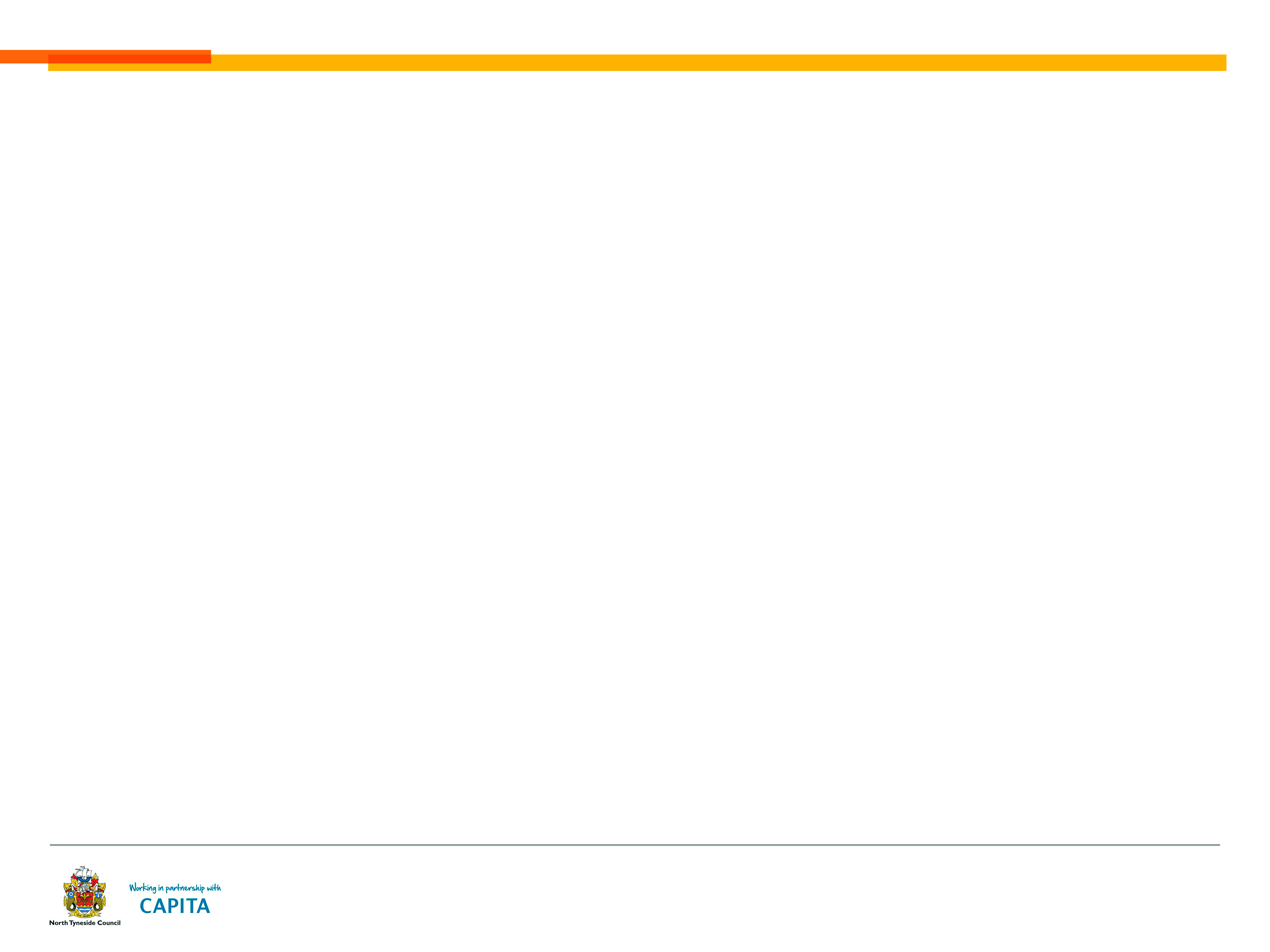 Definitive Map and Statement
The Definitive Map and Statement are the legal record of the public's rights to use Public Footpaths, Public Bridleways, Restricted Byways and Byways Open to All Traffic.The Definitive Map must be constantly reviewed and updated.(Wildlife and Countryside Act 1981 s.53; modified by Countryside and Rights of Way Act 2000 s.53)
33
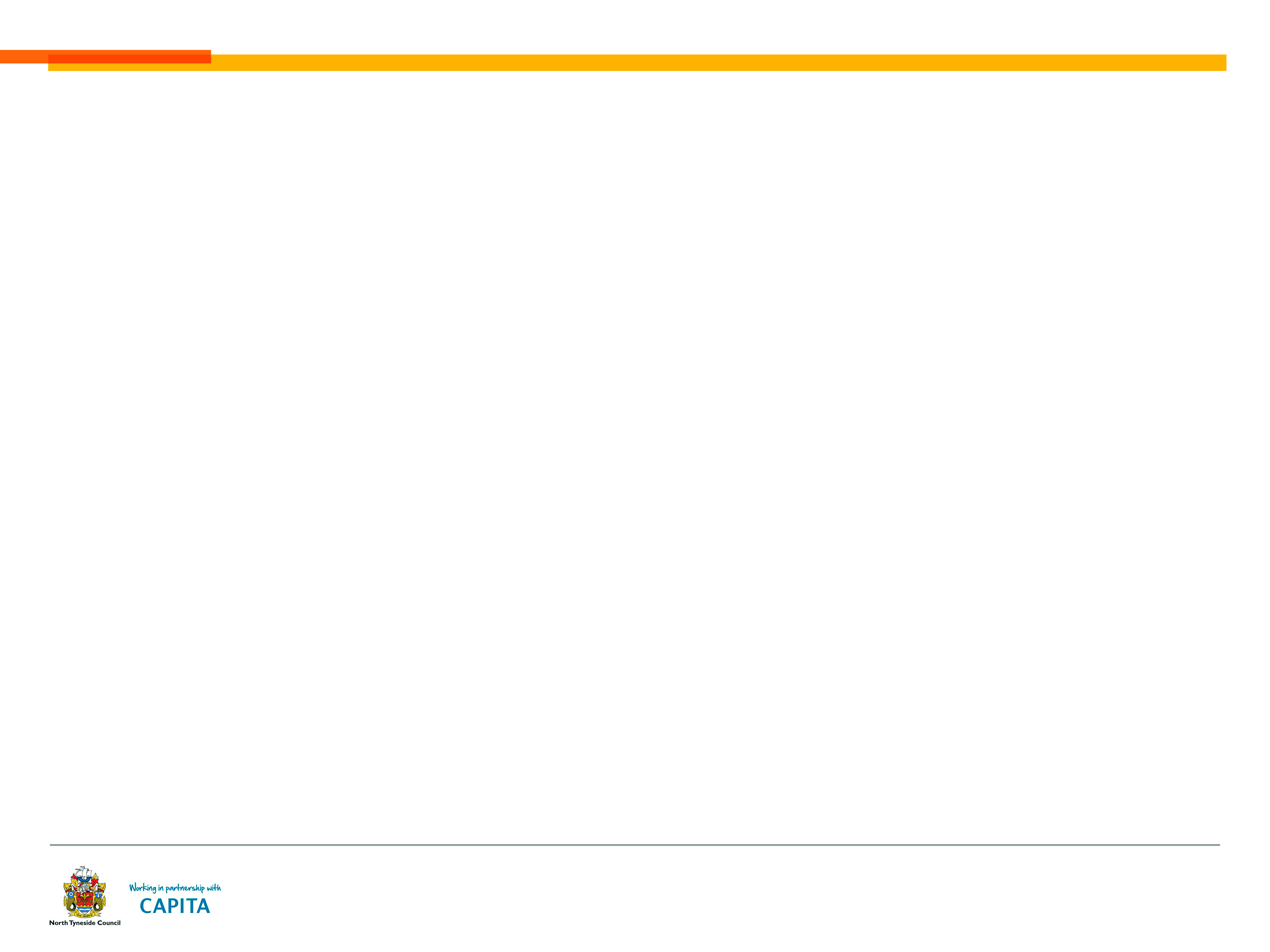 The Cut-off Date:
The Countryside and Rights of Way Act 2000 encouraged local authorities to undertake a detailed study and programme to record the many routes for which public right of way had become established, but which are not on the Definitive Map.For all footpaths and bridleways in existence prior to 1949 but not on the definitive map, a lengthy process of investigation, negotiation with landowner, and addition to the map, must be completed for each route by the ‘cut-off’ date of 1 January 2026.Any routes that have not been added by that date will be extinguished and have all public rights removed.
34
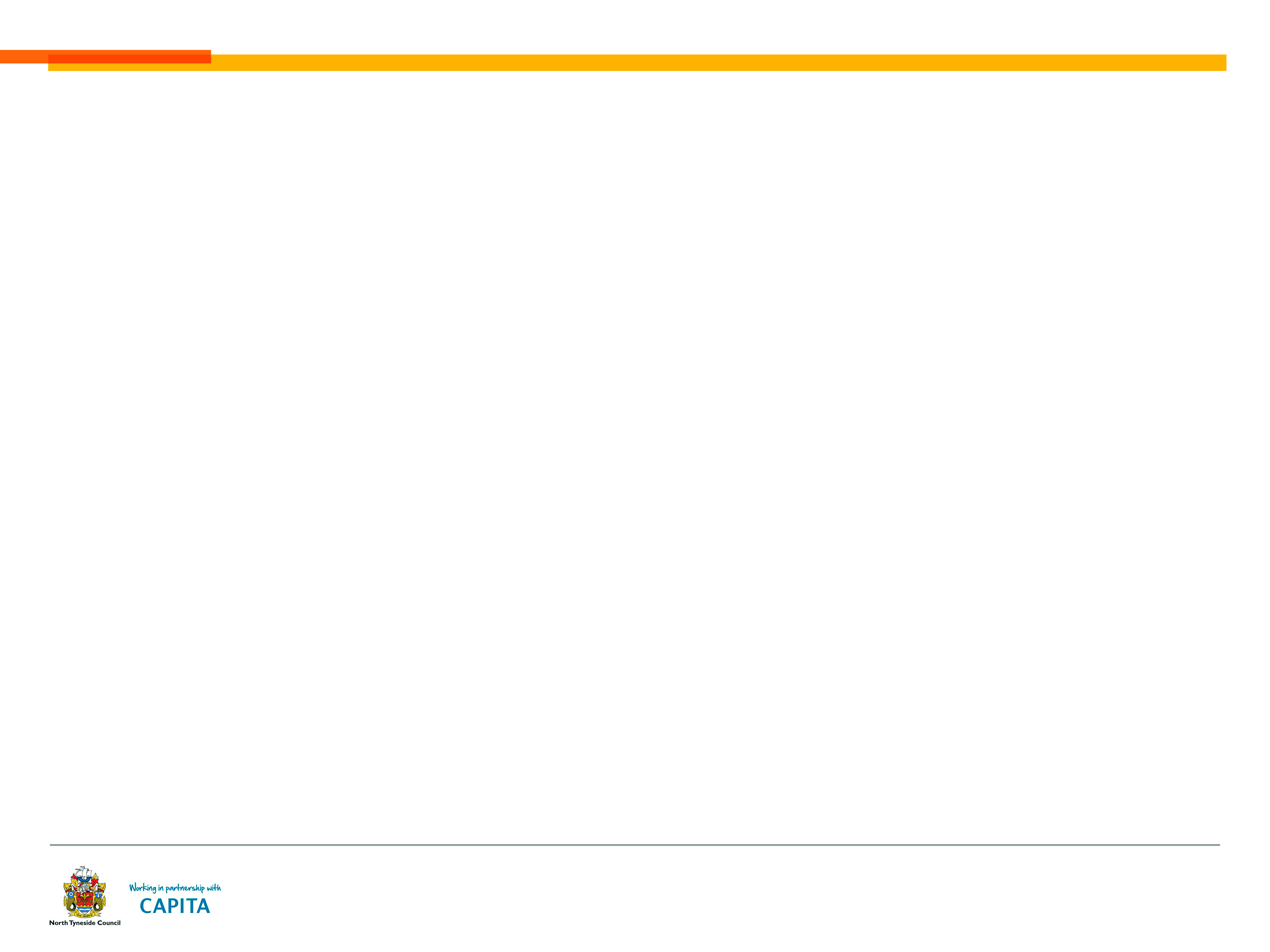 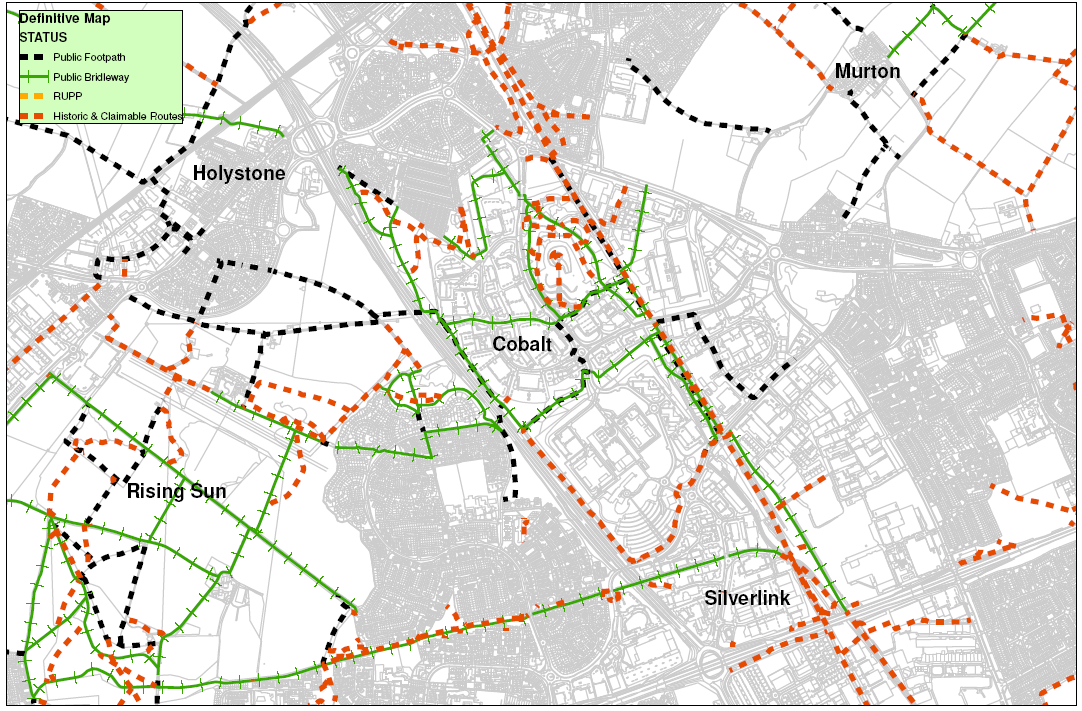 Example of ‘ways’ that have not been recorded around Cobalt Park (dashed red)
35
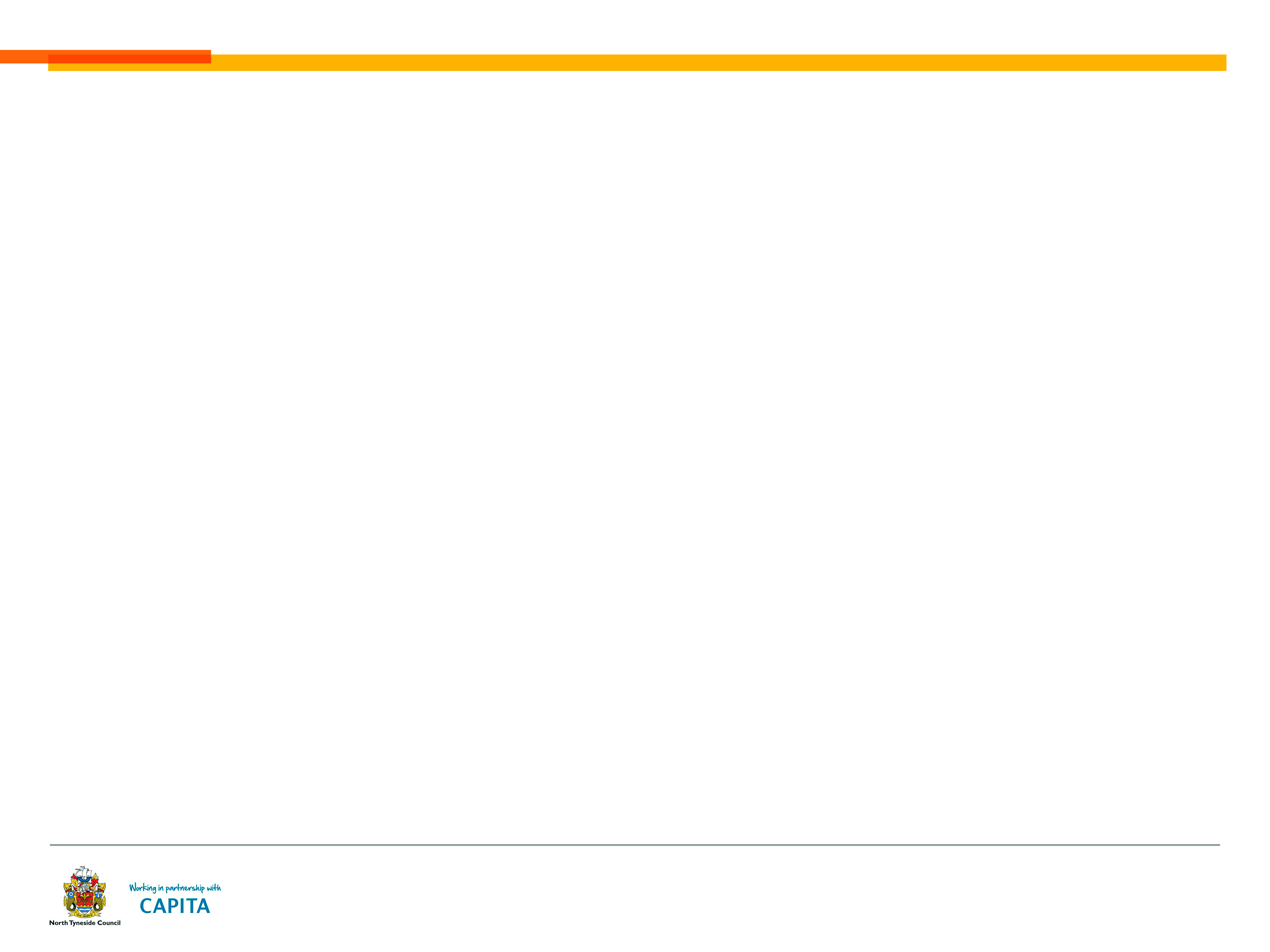 Consolidation of Definitive Map and List of Streets
In North Tyneside we have 4 separate maps stemming from the old Urban District Councils, Northumberland and Tyne and Wear.  The maps have never been consolidated and there are numerous routes in regular use which have not yet been added to the Definitive Map.
List of Streets:
The data collation and subsequent publication of the consolidated map should be formally recorded on the ‘List of Streets’. (Section 36 of the Highways Act places a duty on the Authority to record all highways Maintainable at Public Expense, including all public rights of way.)
36
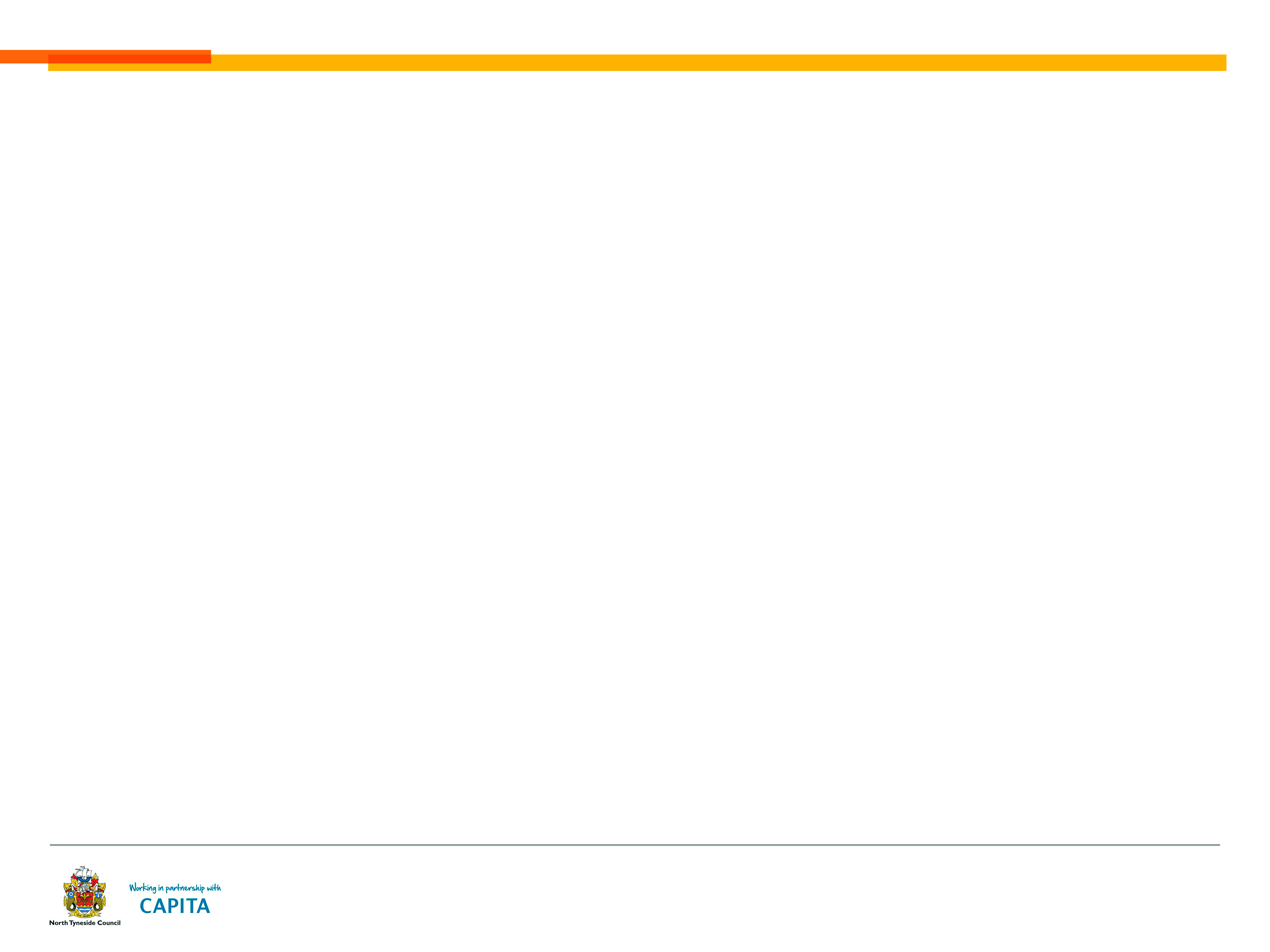 Public Rights of Way Strategy and Statutory Engagement:
The Rights of Way Improvement Plan (RoWIP) forms an integral part of the Tyne and Wear Local Transport Plan.The Local Access Forum (LAF) is a statutory body made up of voluntary members appointed in partnership across Tyne and Wear to guide and assist the local authorities in their duties.Officers attend formal quarterly meetings to report to the forum and work directly with forum representatives at local level. Officers also work with stakeholders including Ramblers, British Horse Society and Bridleway Access Group.
37
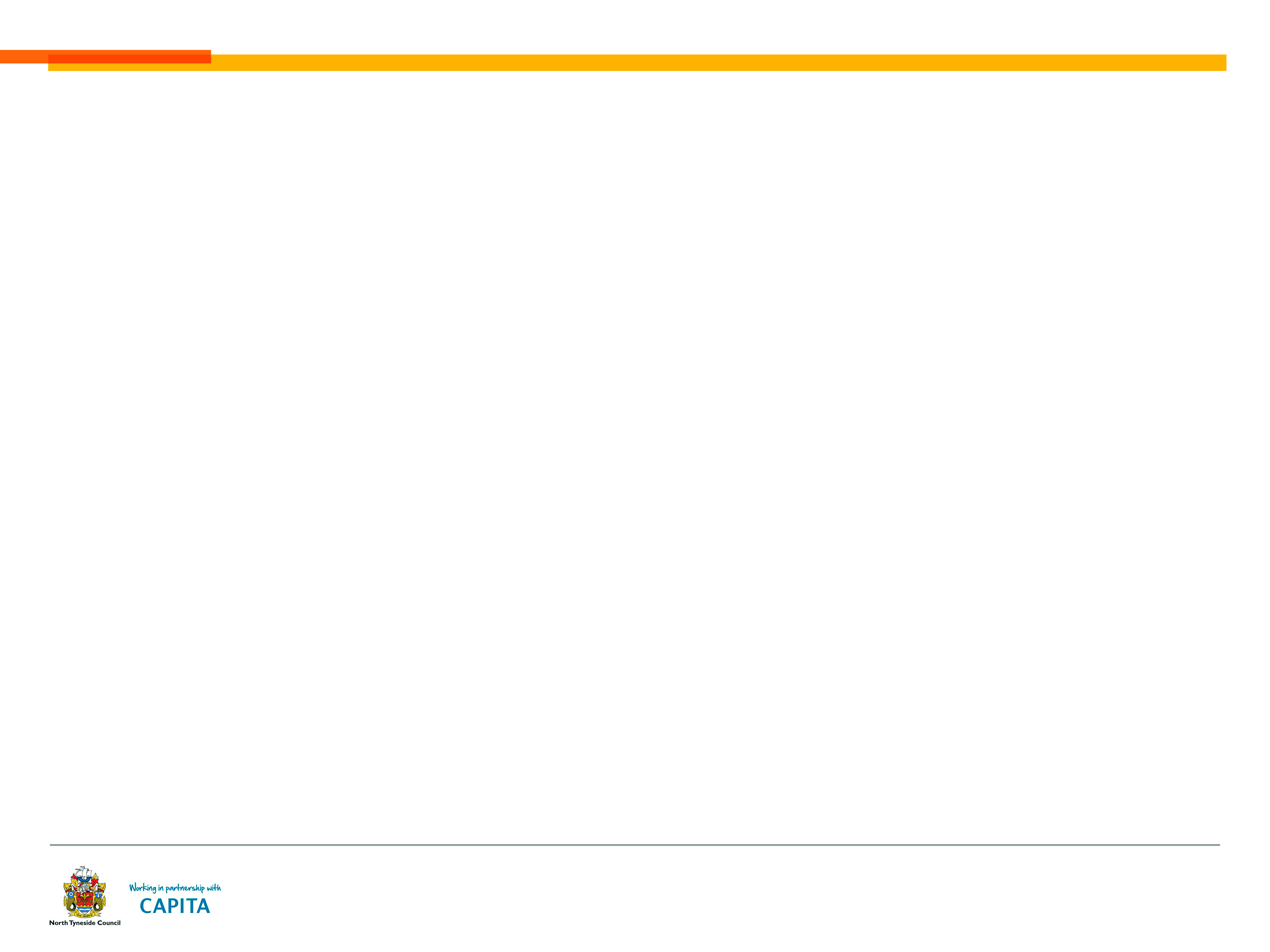 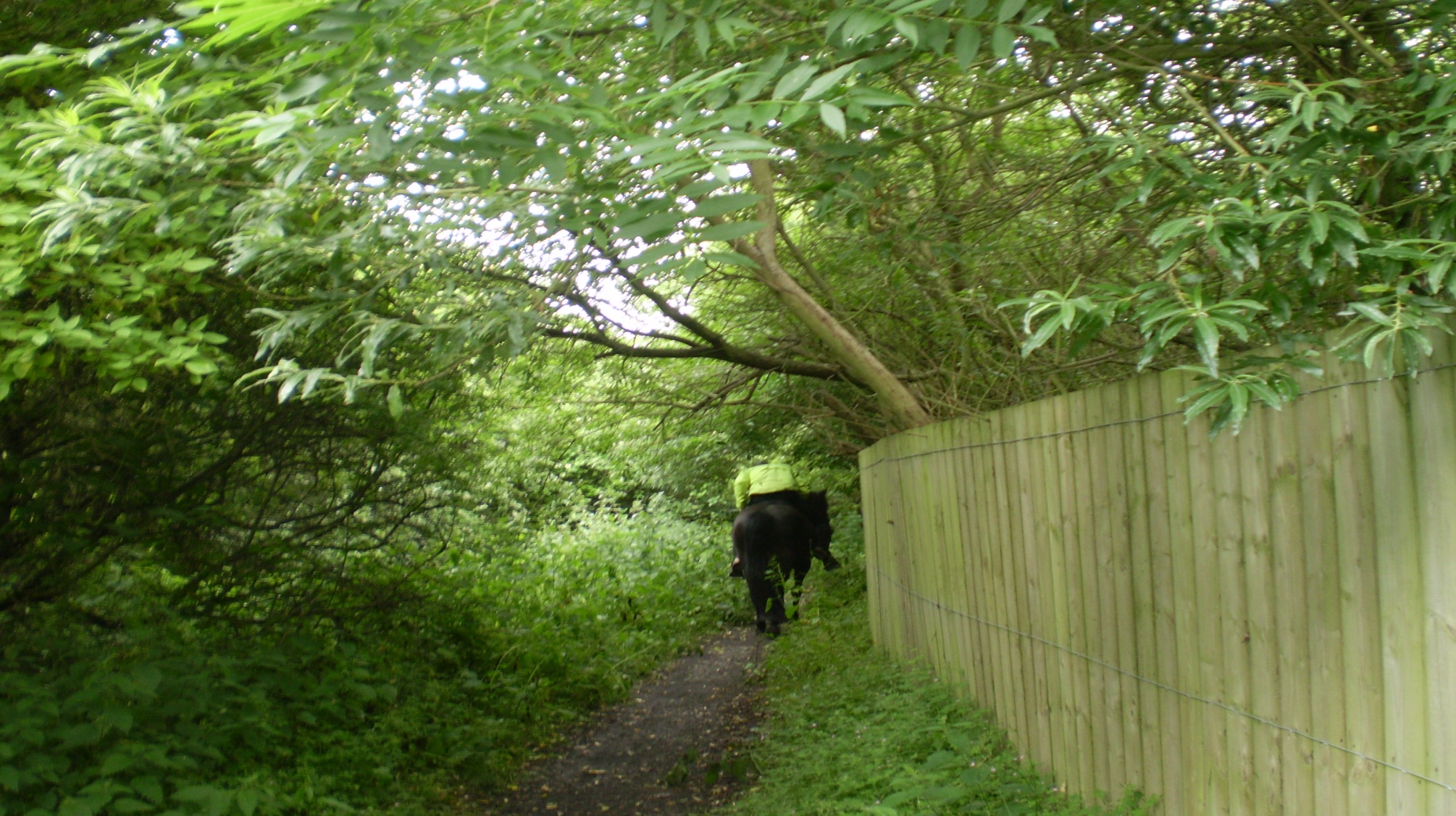 Overhanging vegetation (Seaton Burn) – under Highways Act, clearance should be 2.4m over a footpath and 5.2m for a Bridleway.
38
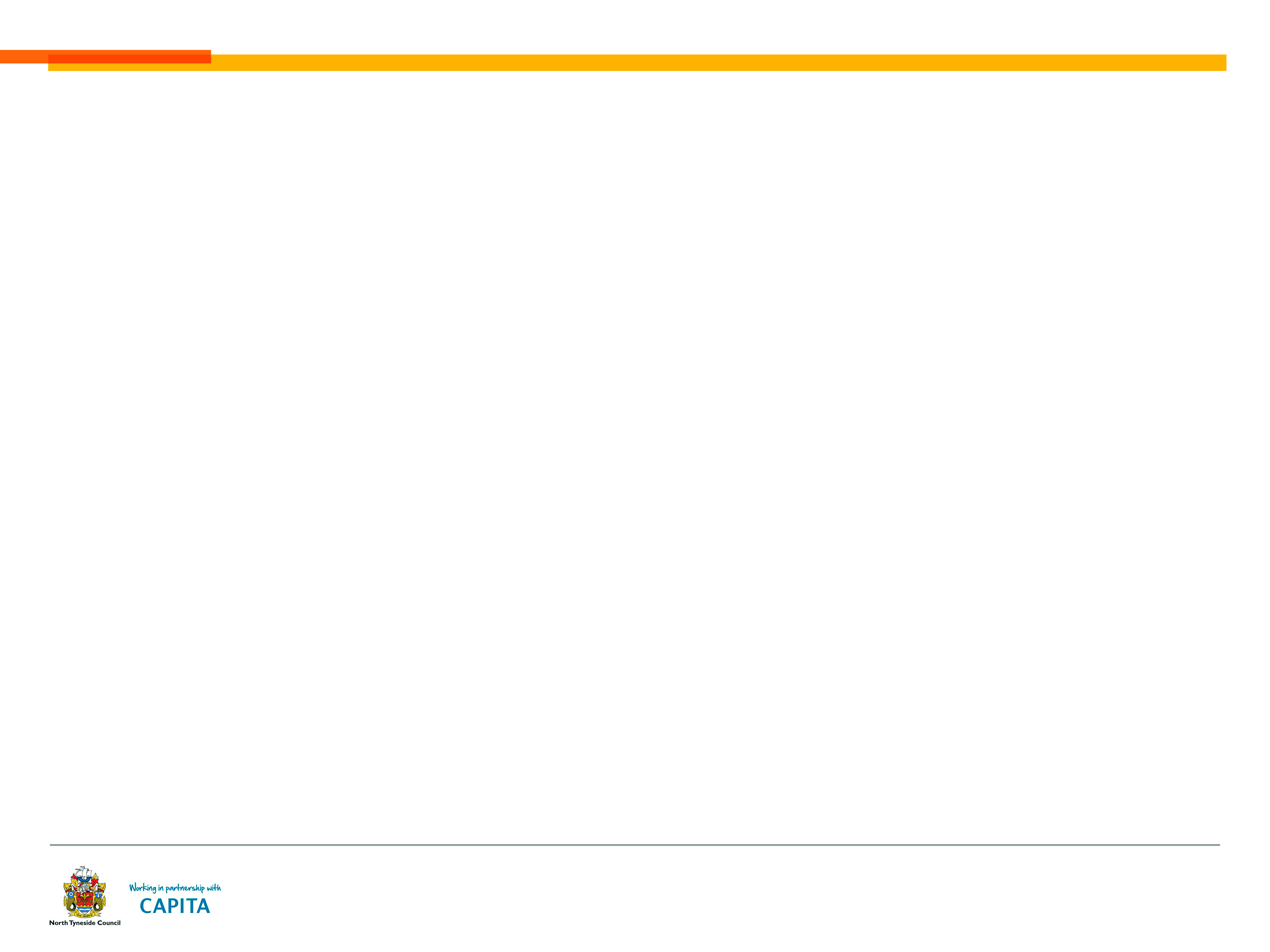 Maintenance is not only a statutory duty but an essential element to support the continued growth in usage.
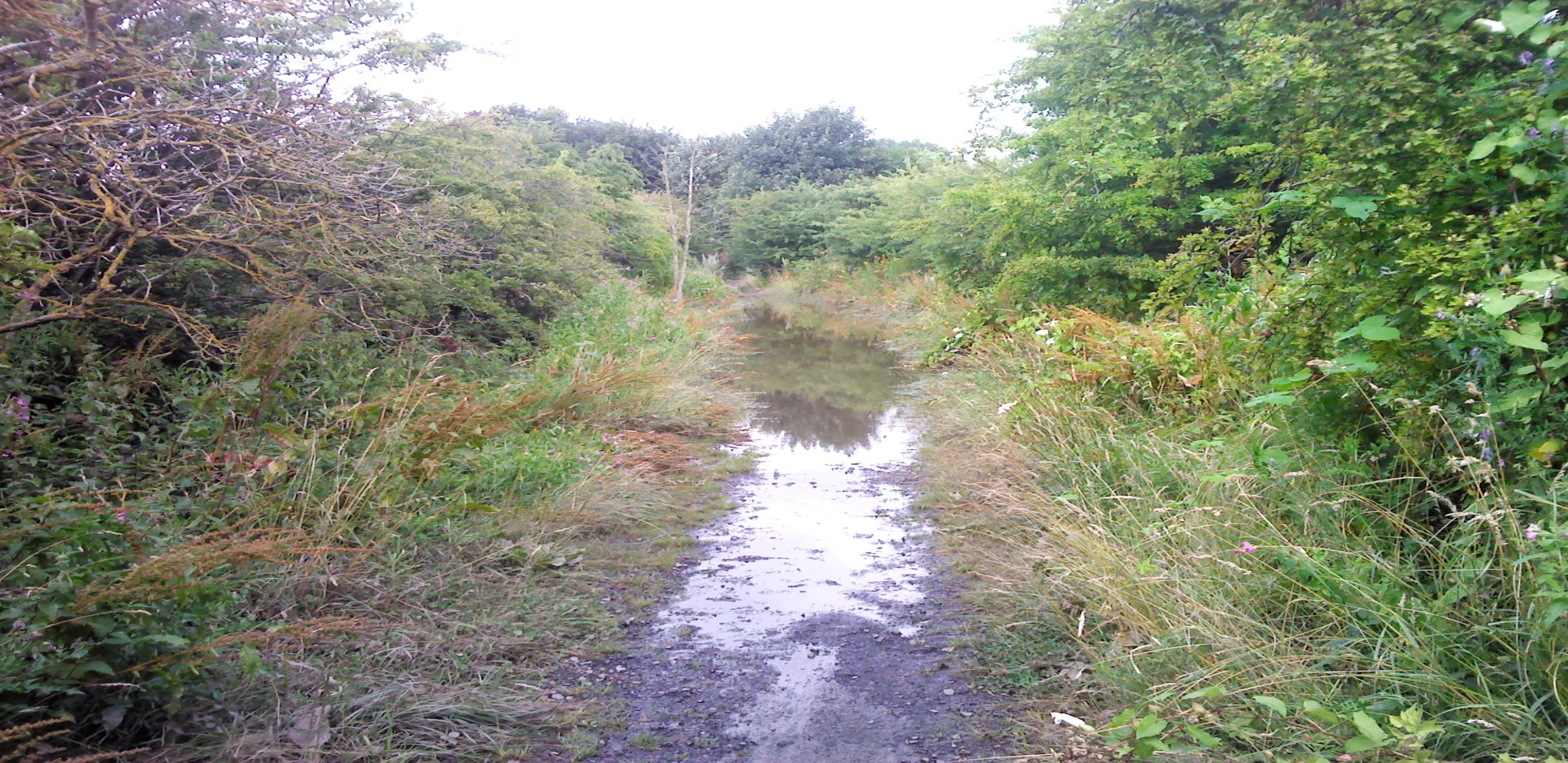 Backworth (Flooding and Vegetation) (before)
39
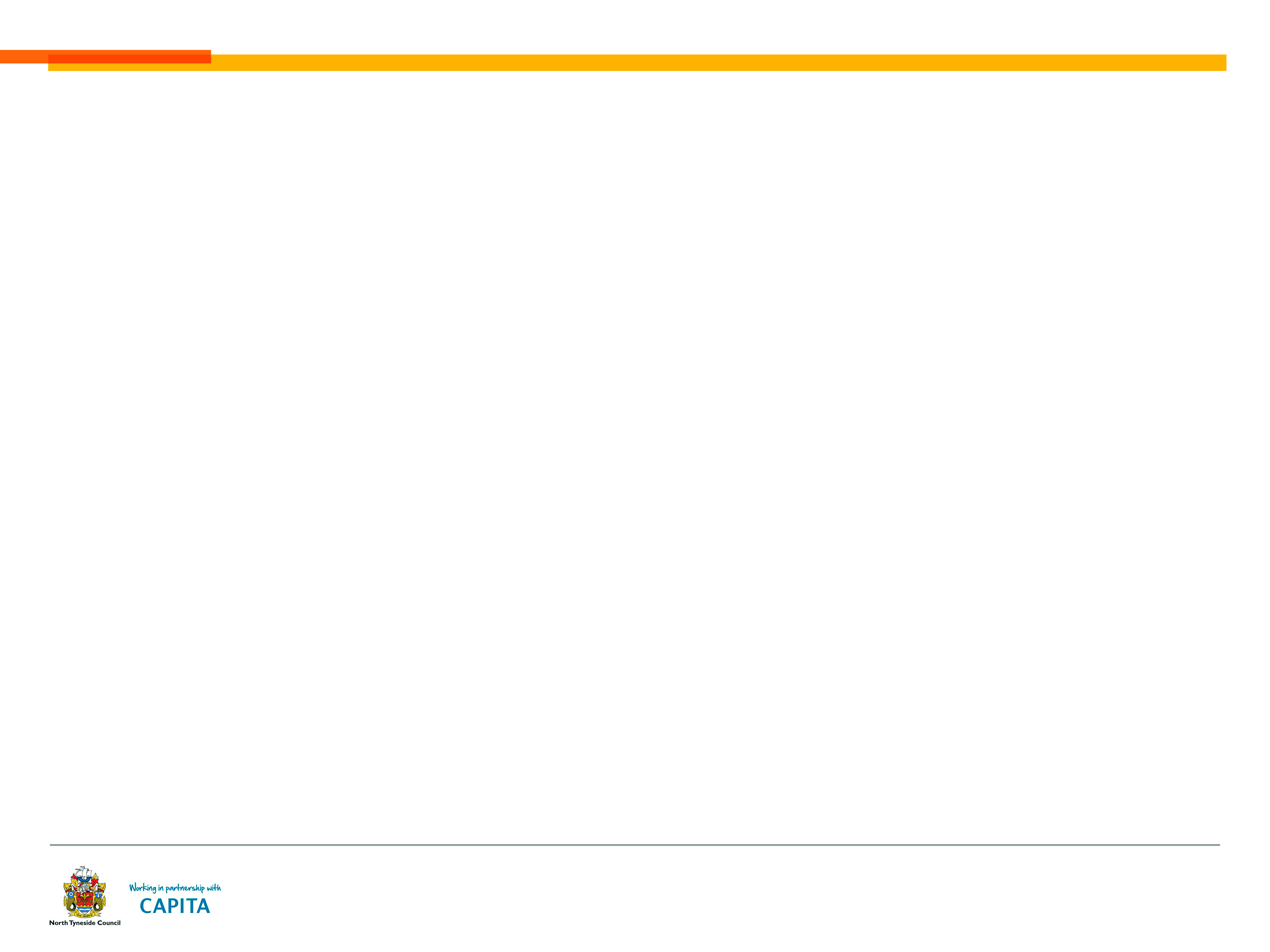 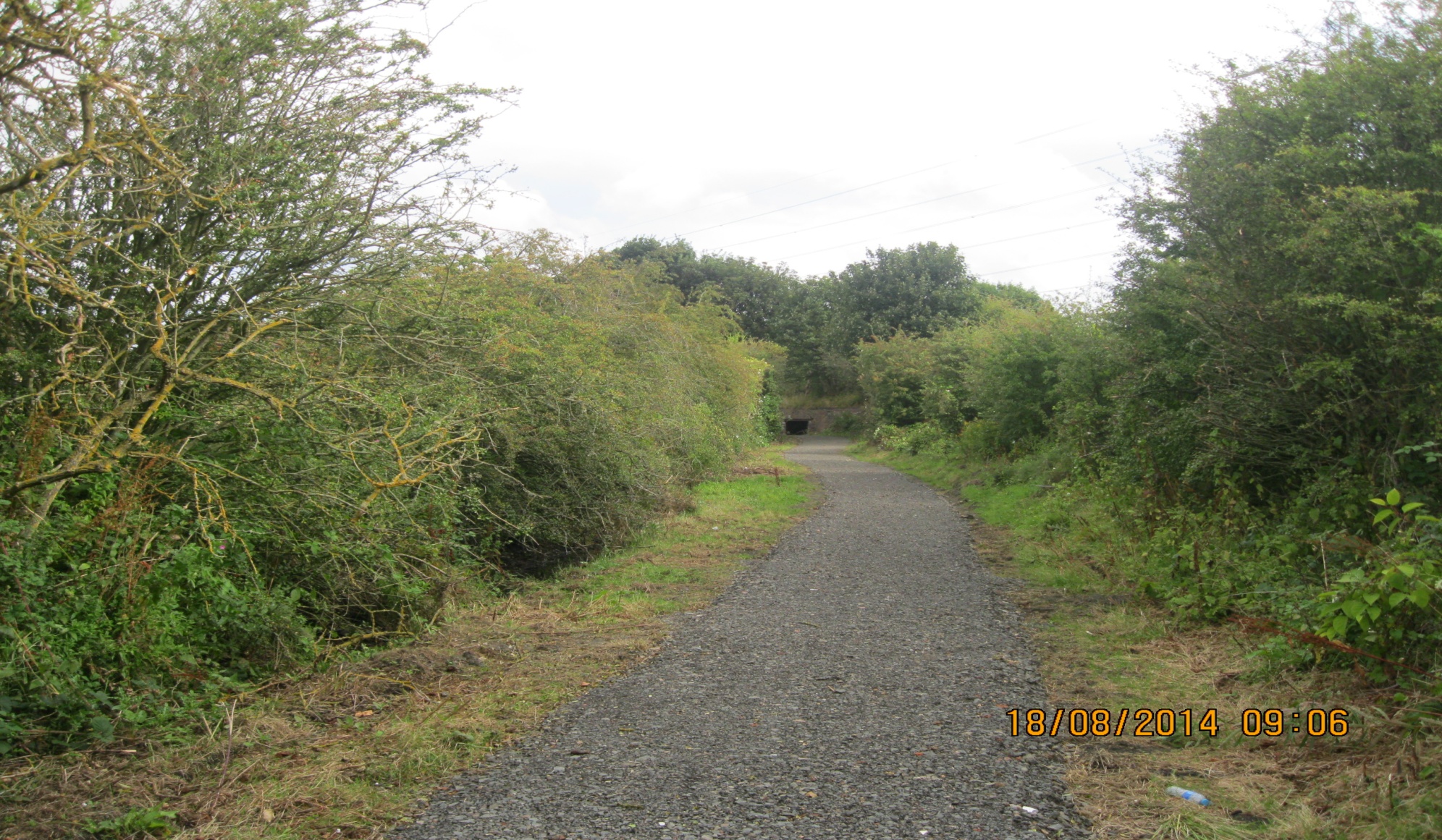 Backworth (after)
40
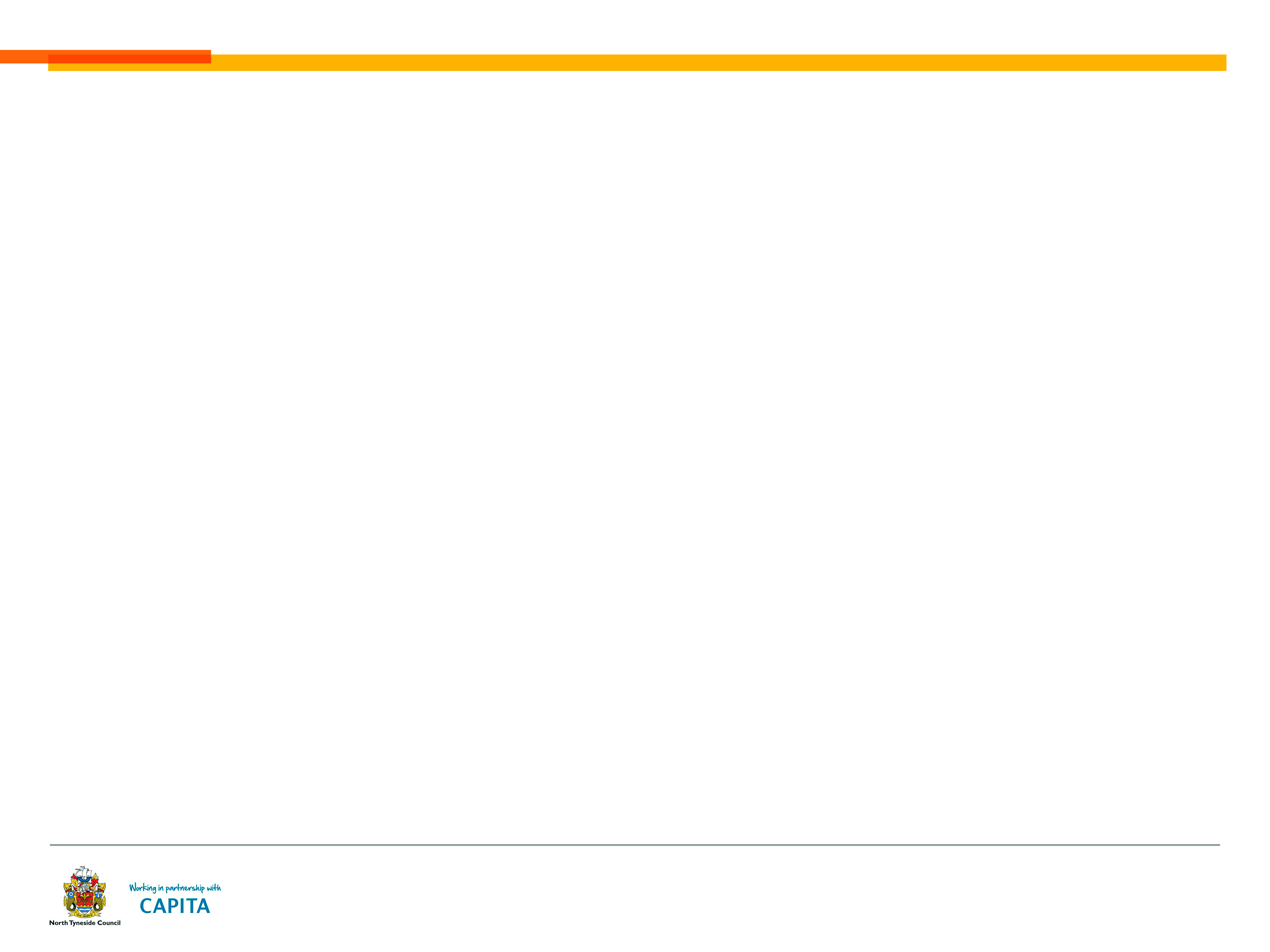 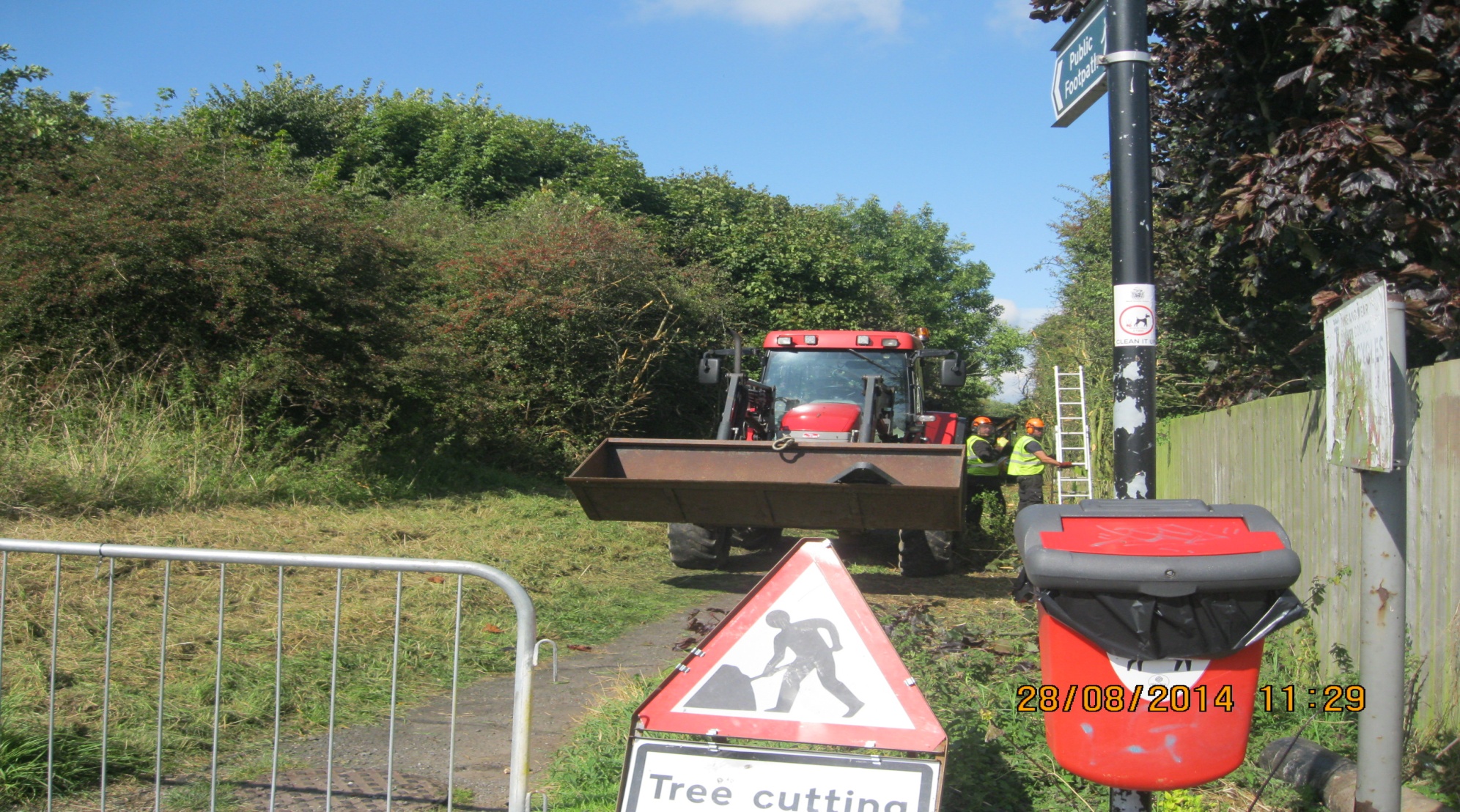 West Allotment (Works underway linking Cobalt to Holystone Roundabout)
41
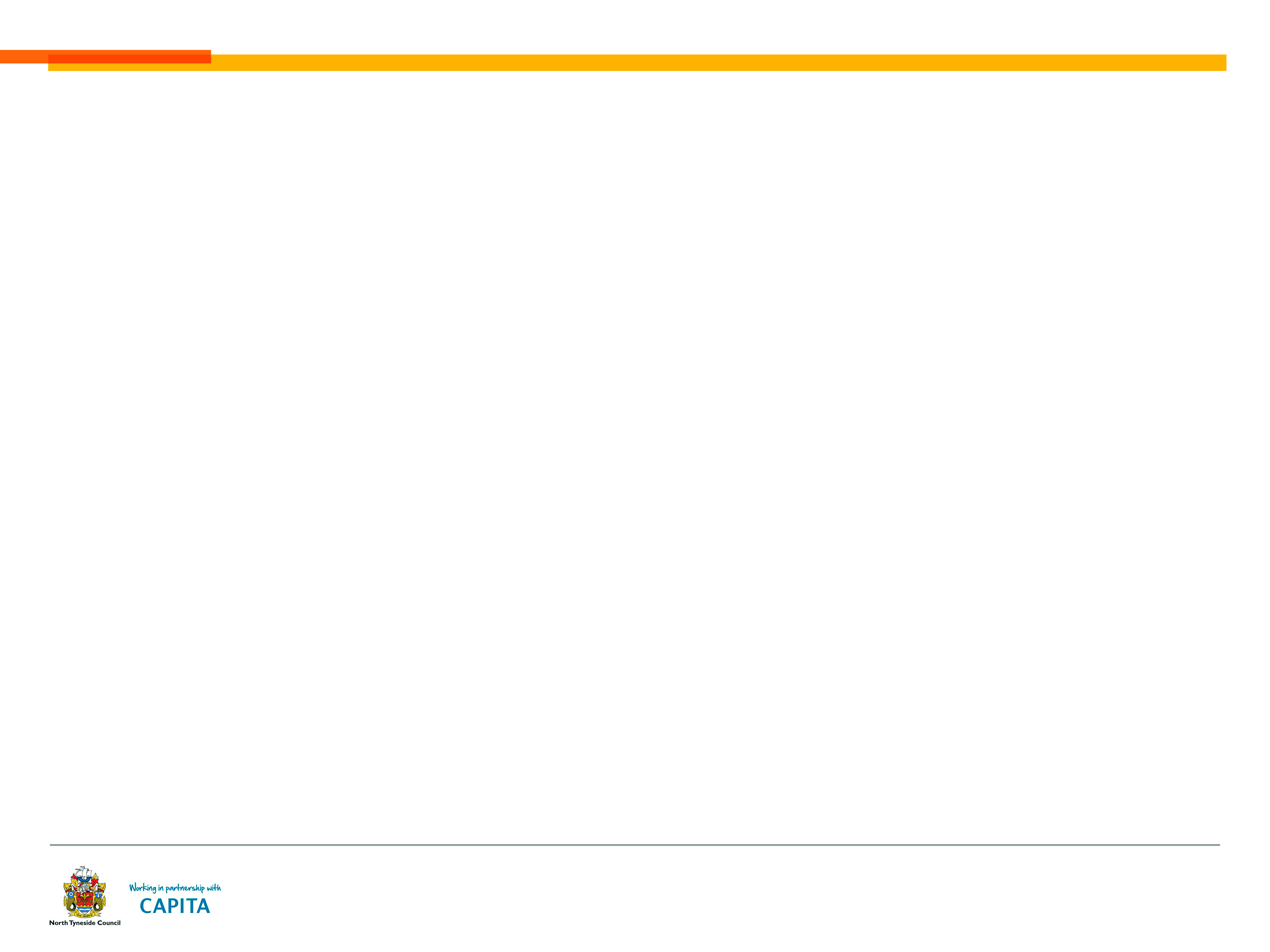 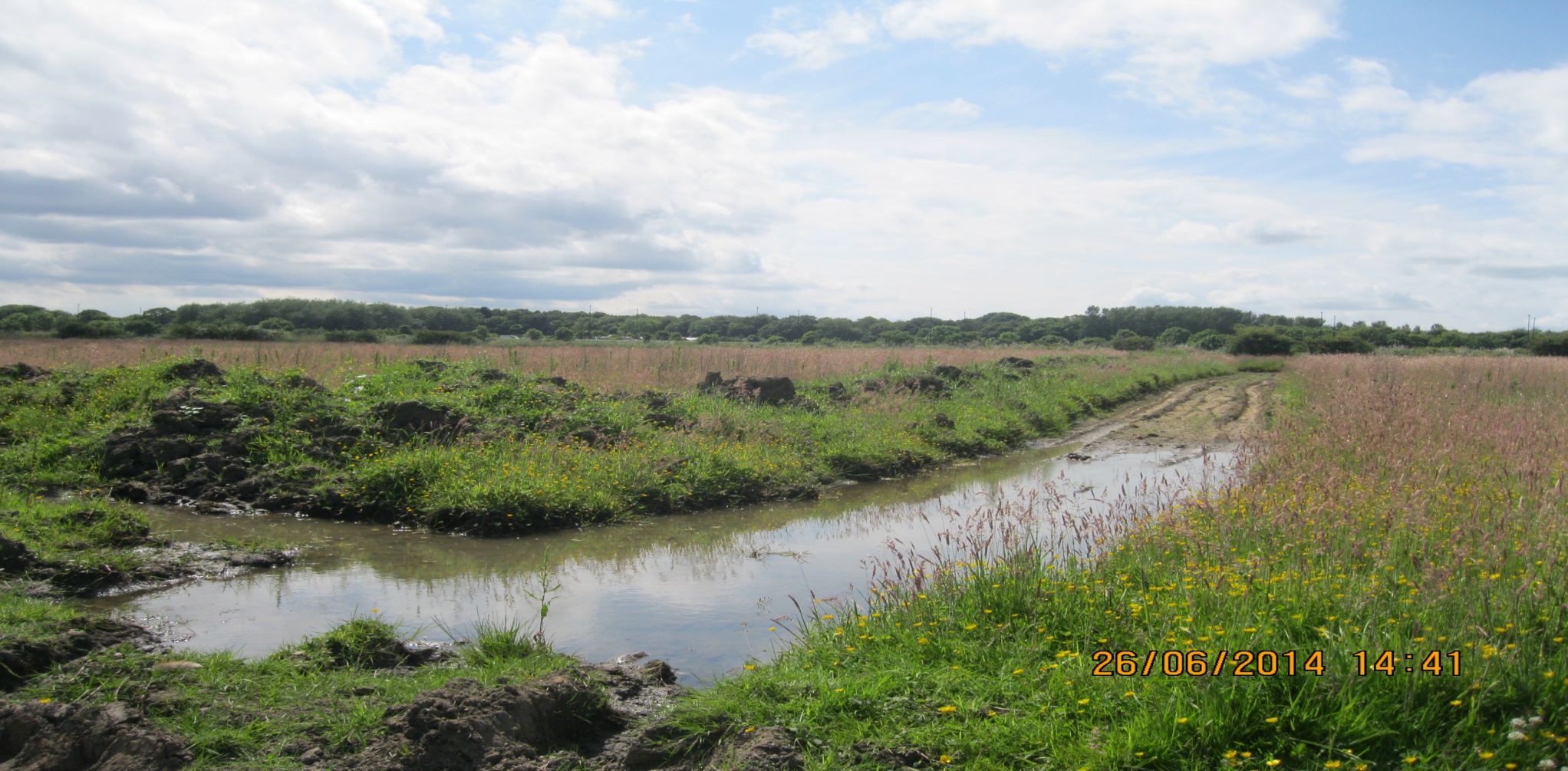 Enforcement issues: Whitehouse Farm (Bellway) (before)
42
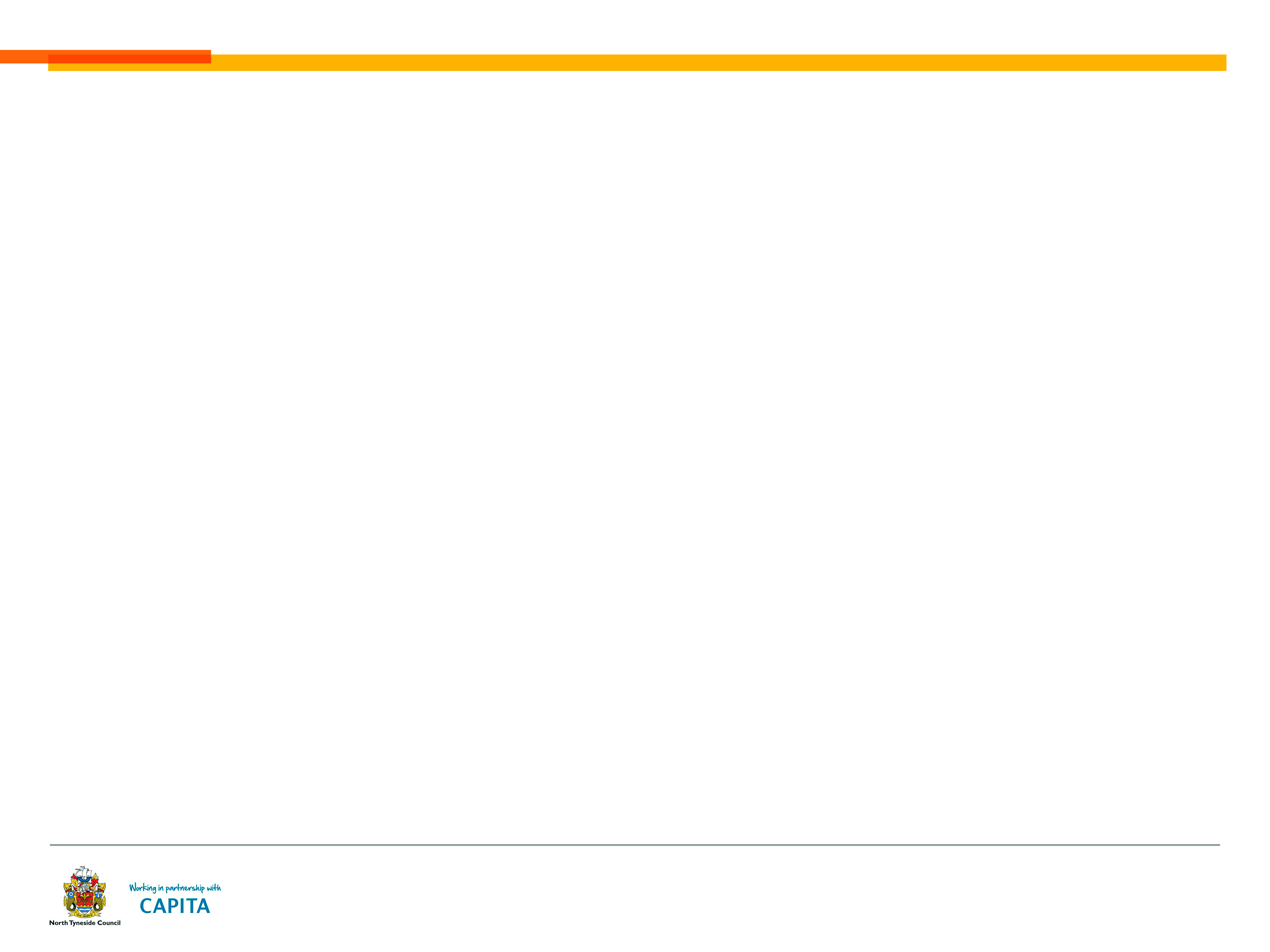 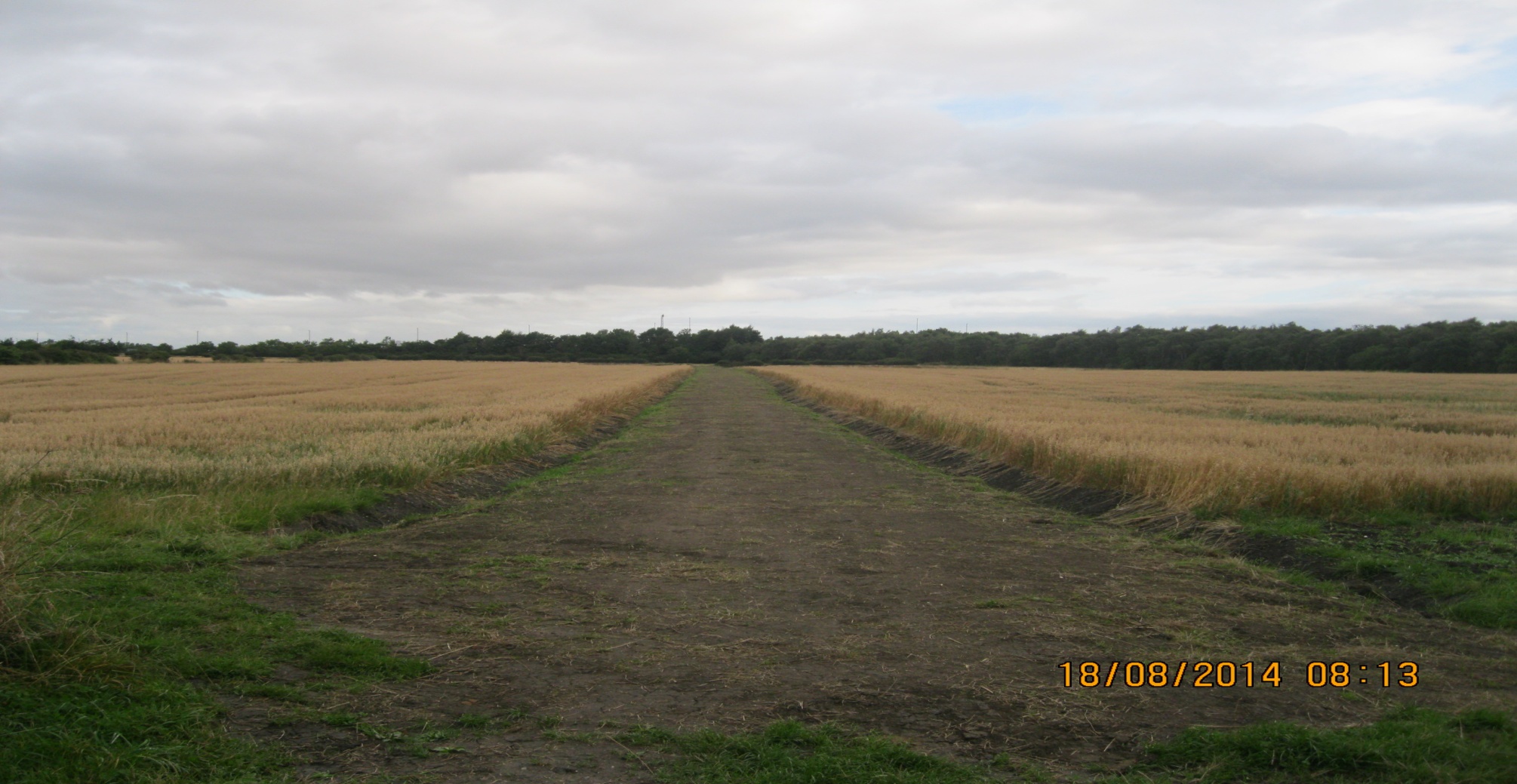 Whitehouse Farm (Repair paid for by Bellway) (after)
43
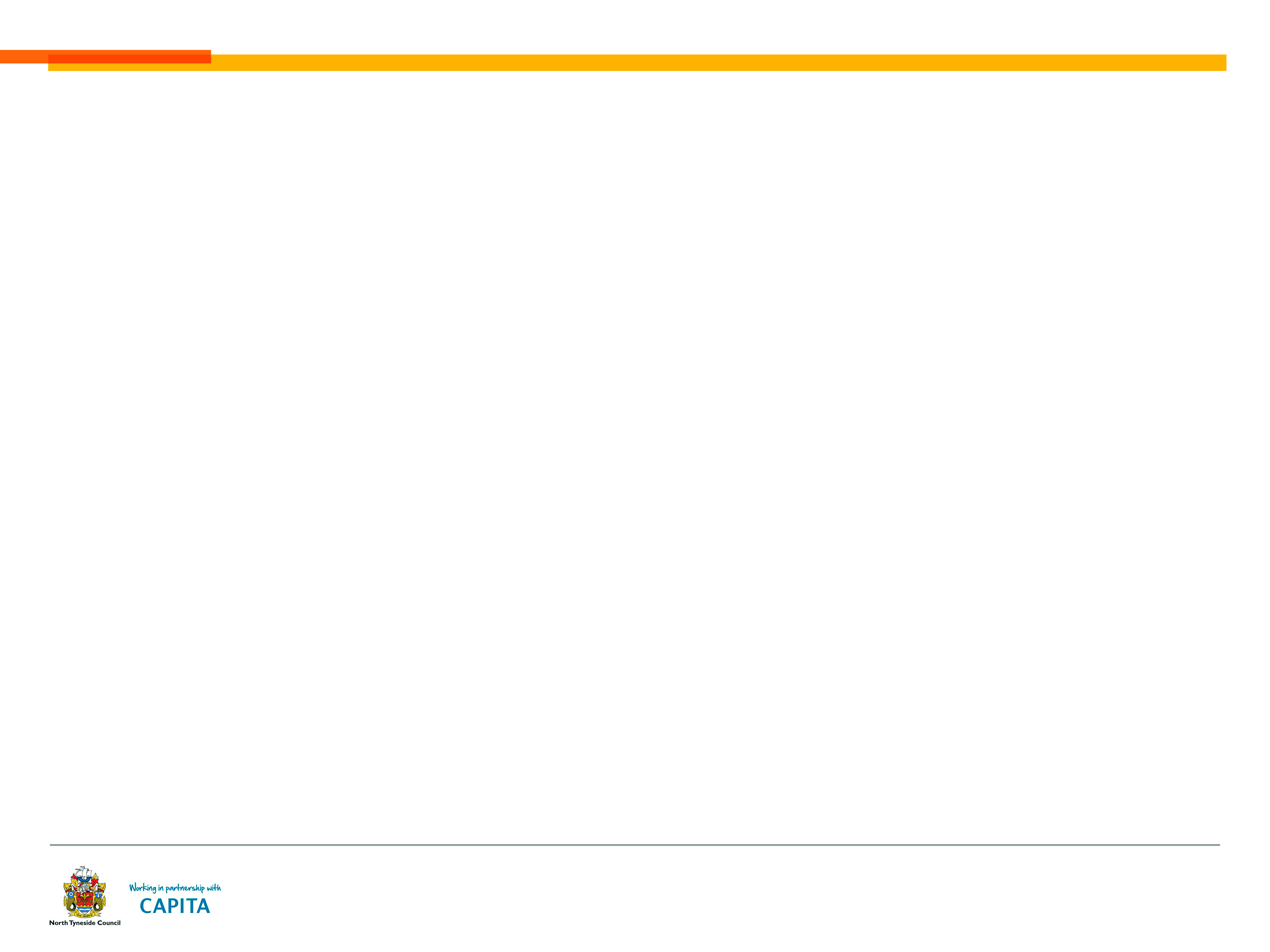 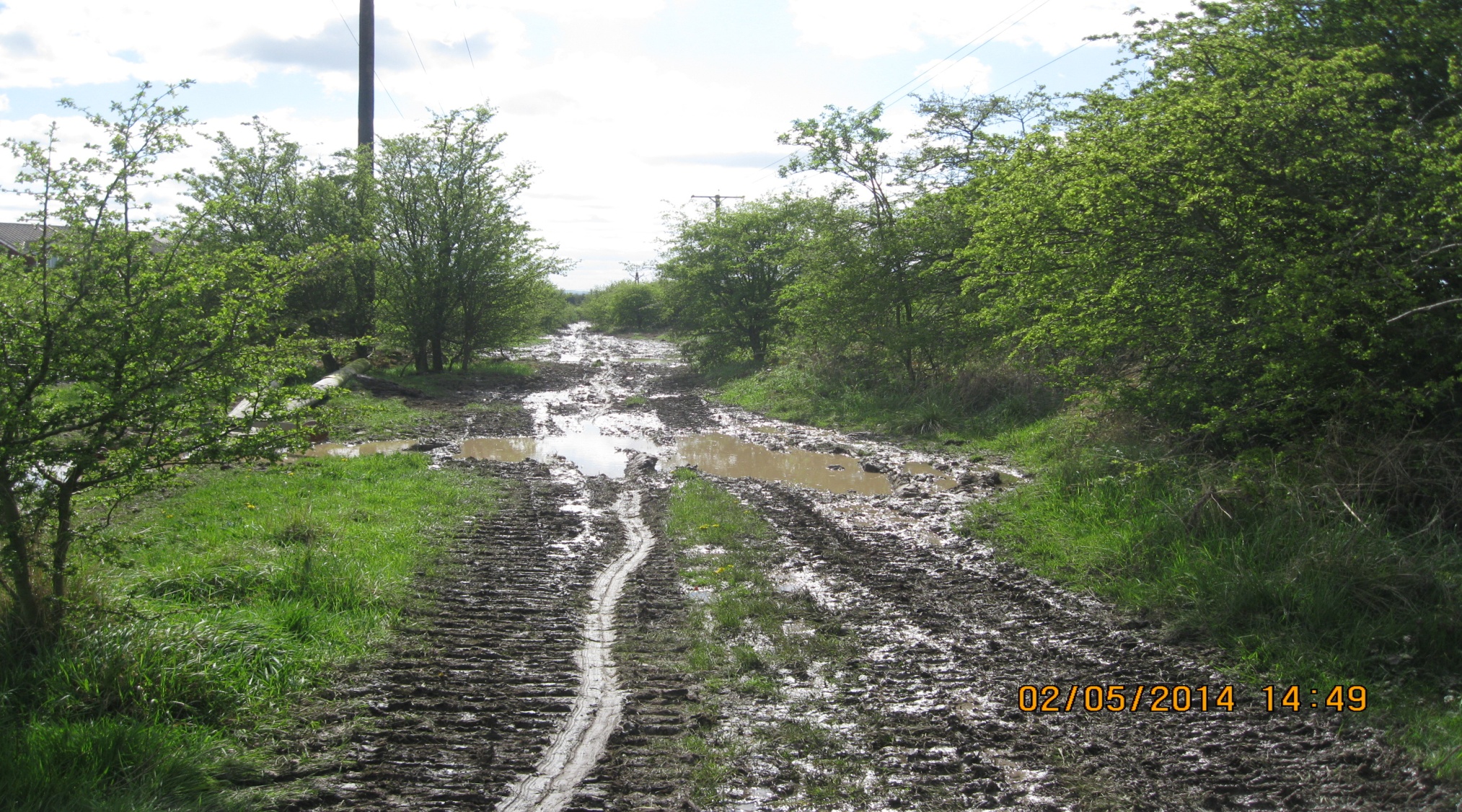 Scaffold Hill to Rising Sun (Northern Power Grid) (ongoing)
44
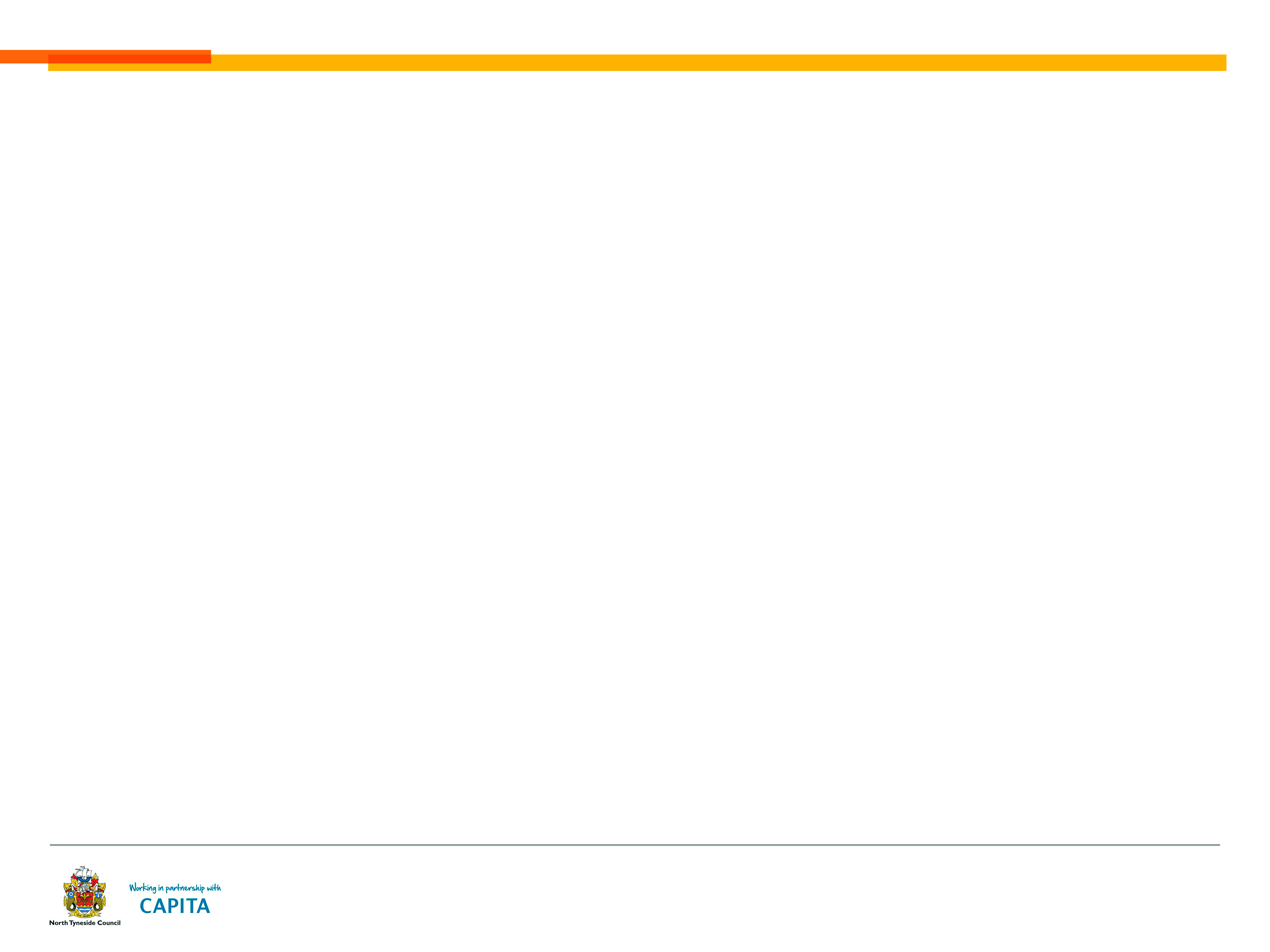 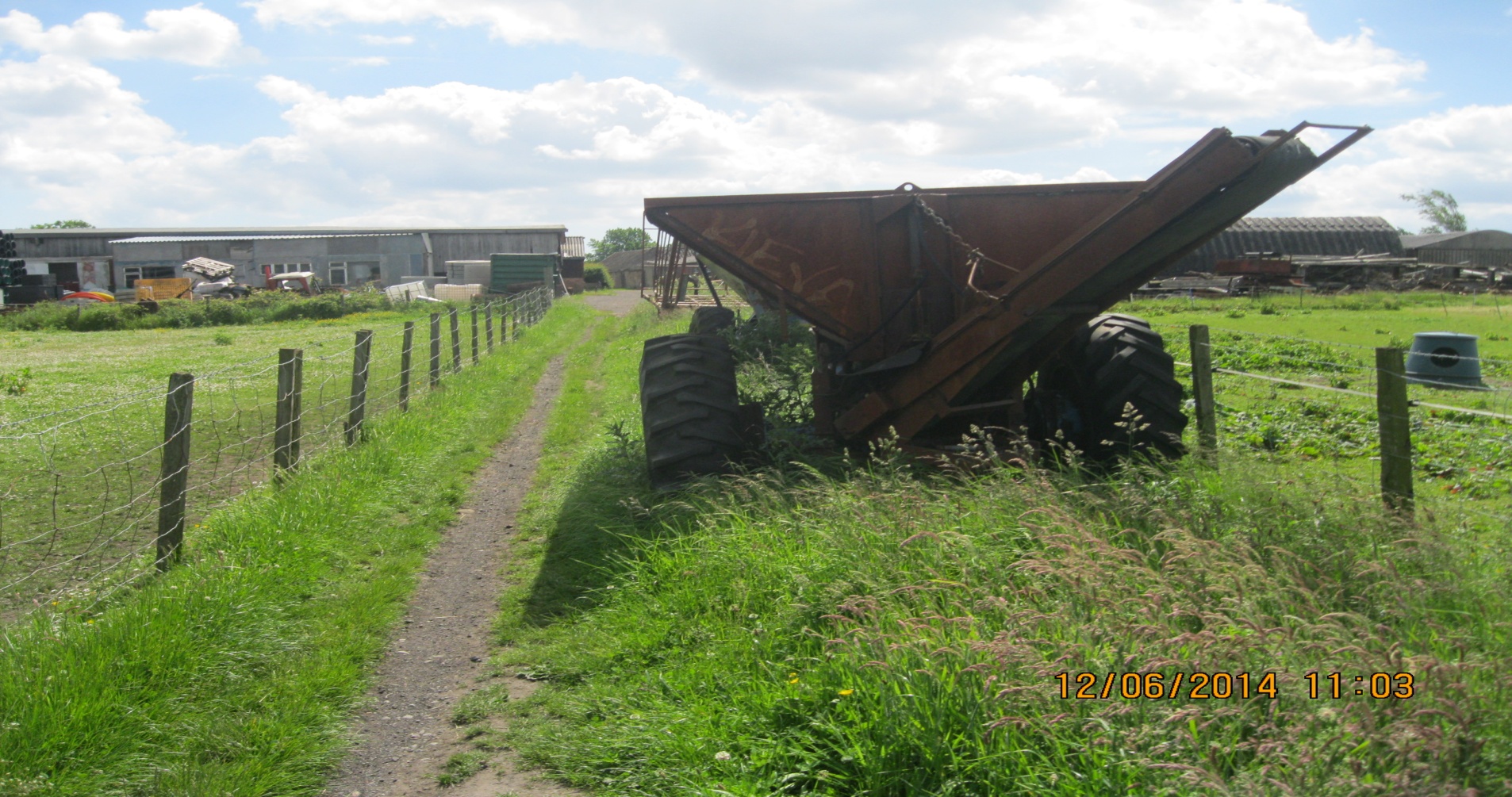 Holystone Farm (Full width obstructed)
45
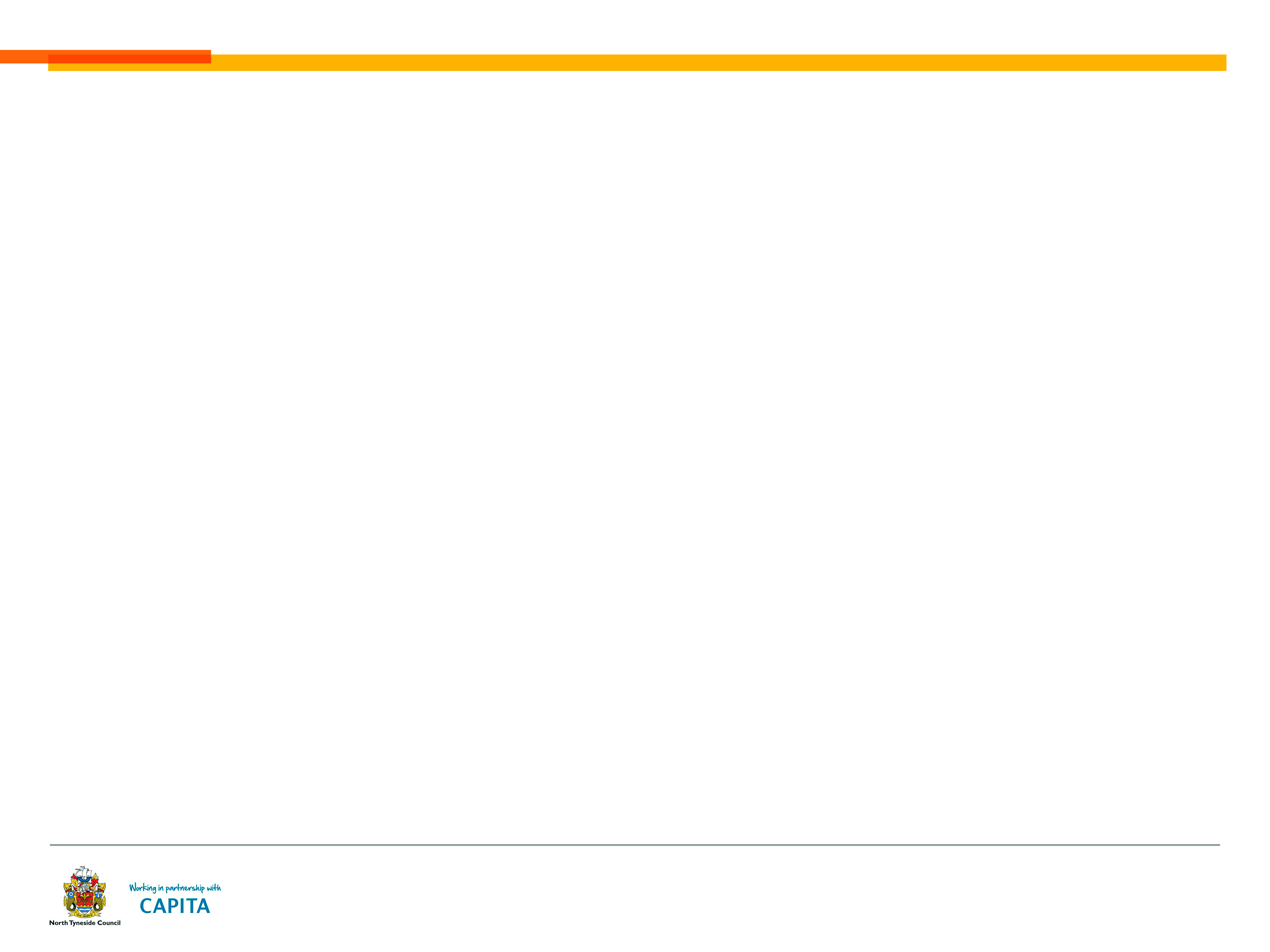 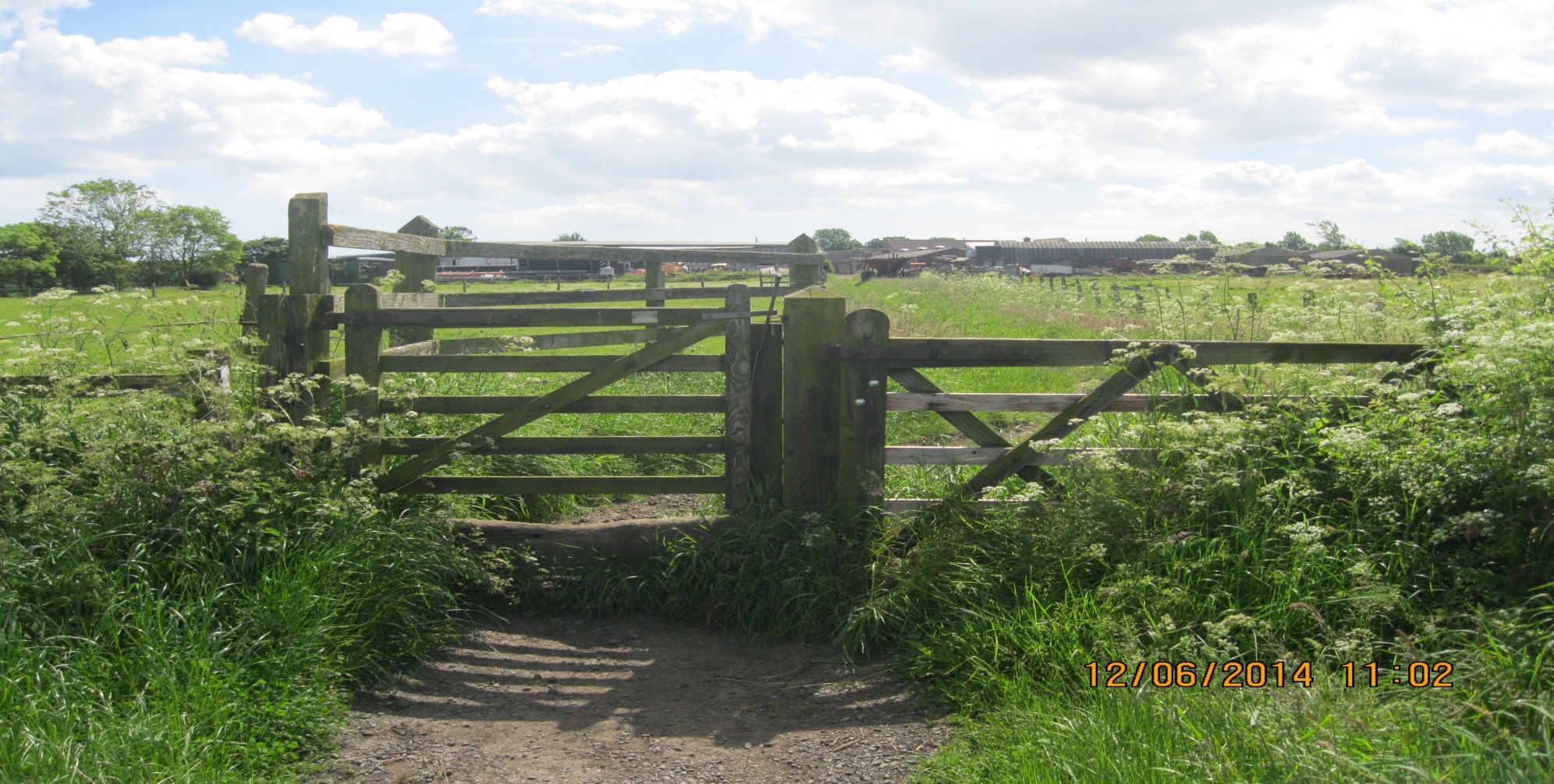 Holystone Farm (Gates must be approved by the Council)
46
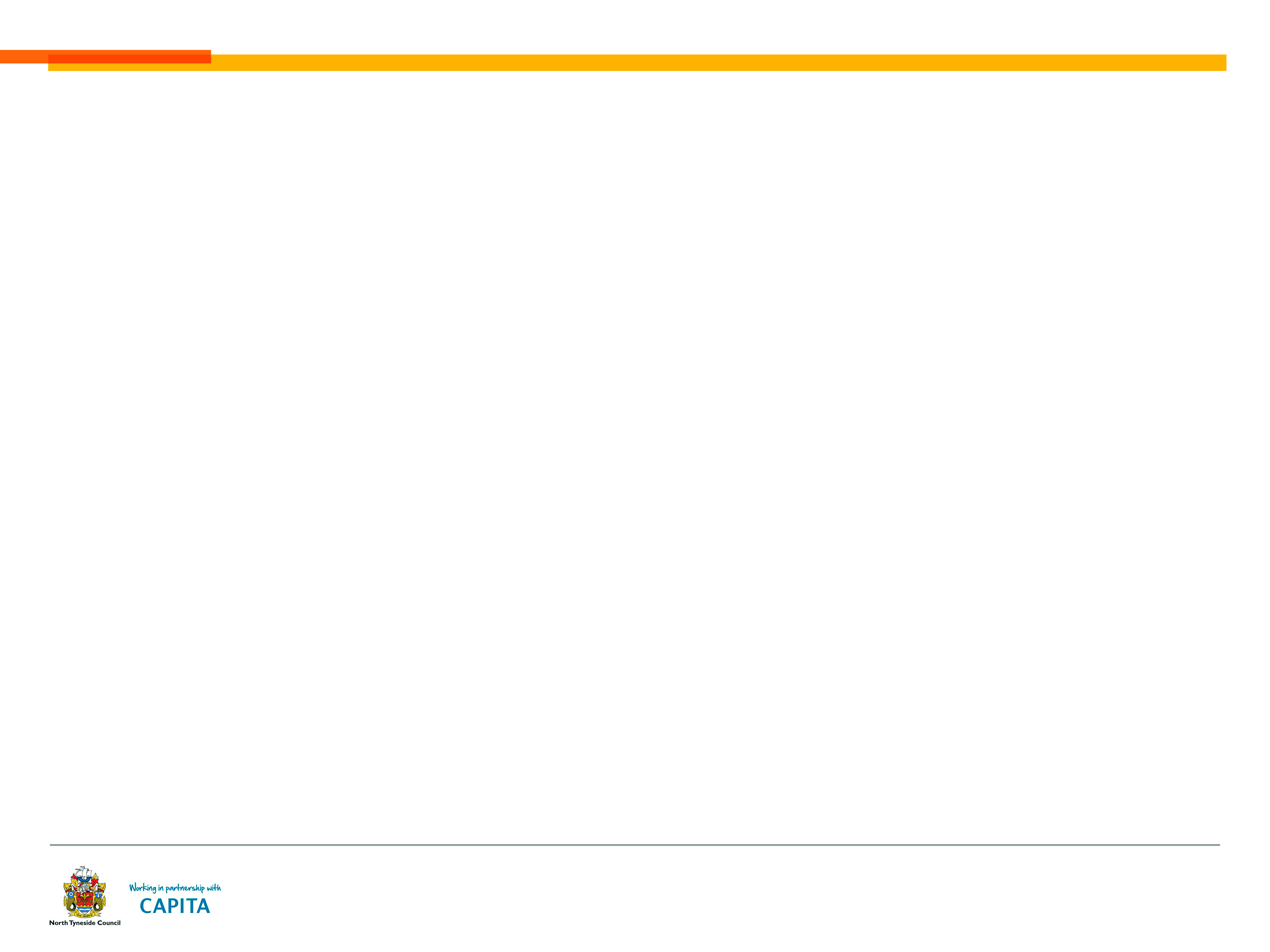 Annual Service Plan 2014/15:
Matters raised during engagement with stakeholders and user groups were taken into consideration in the preparation of the Annual Service Plan 2014/15.As part of this, the 2014/15 Action Plan includes the following:ES17: Definitive Map (Rights of Way) To determine priorities and programmes up to 2026ES19: Cycling Strategy To develop a Cycling Strategy for the period from 2015
47
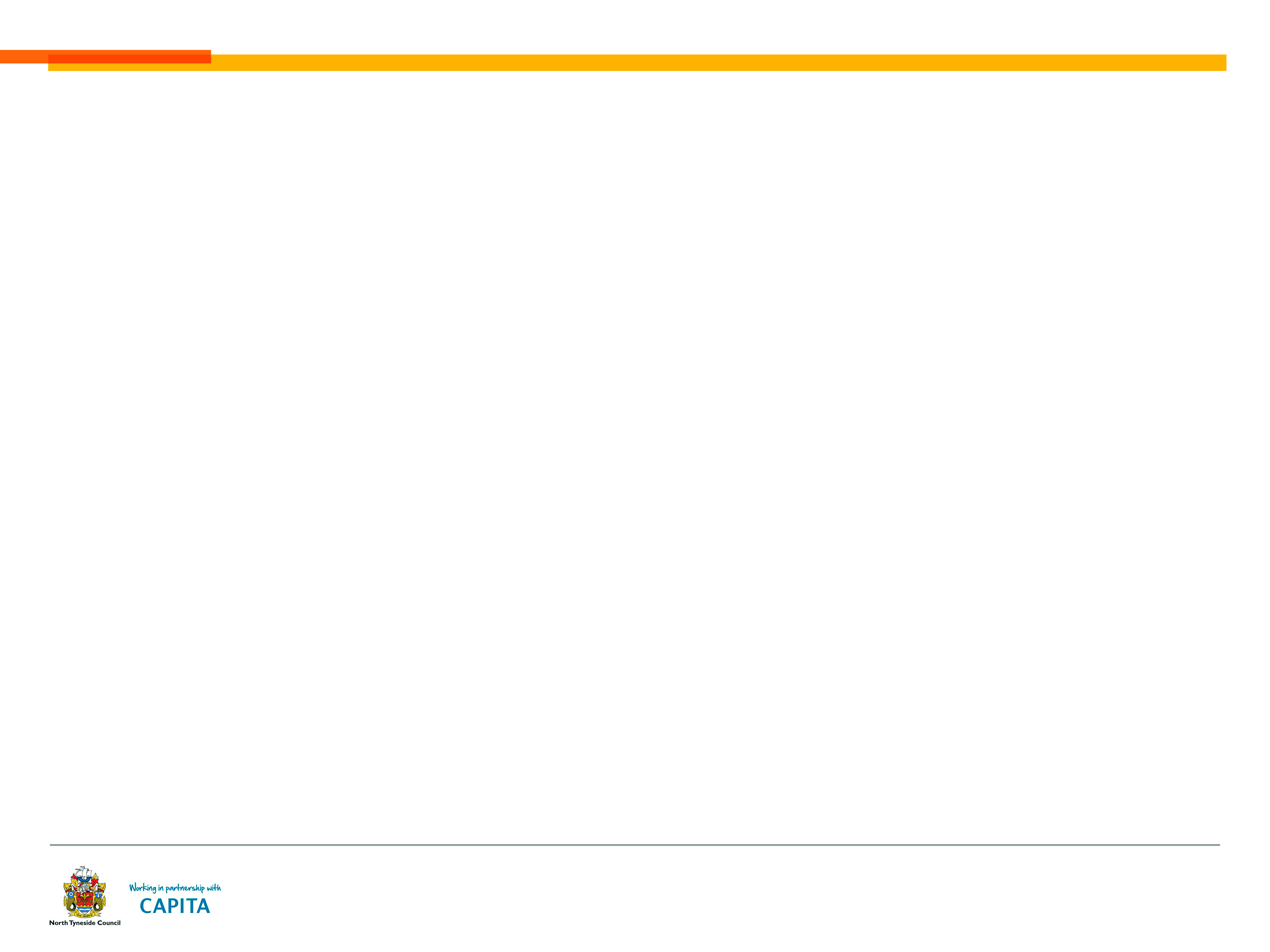 Here are some questions which Members may wish to consider:
Cycling Network and Strategy:
Are the objectives of the 2030 Vision in the Cycling Strategy still appropriate?
Should North Tyneside’s cycling network aspirations be more clearly defined in the strategy?
Are there additional ways in which cycling can be promoted as a main mode of transport?
Should North Tyneside have a more clearly defined cycling network?
Should infrastructure for cycling be closer to international best practice?

Public Rights of Way:
What are the implications of the 2026 cut-off date to record paths on the Definitive Map?
To what extent are the expectations of public rights of way users being met?
Is maintenance on the Public Rights of Way network at an appropriate level and are there means of securing additional third party contributions to maintenance?
48